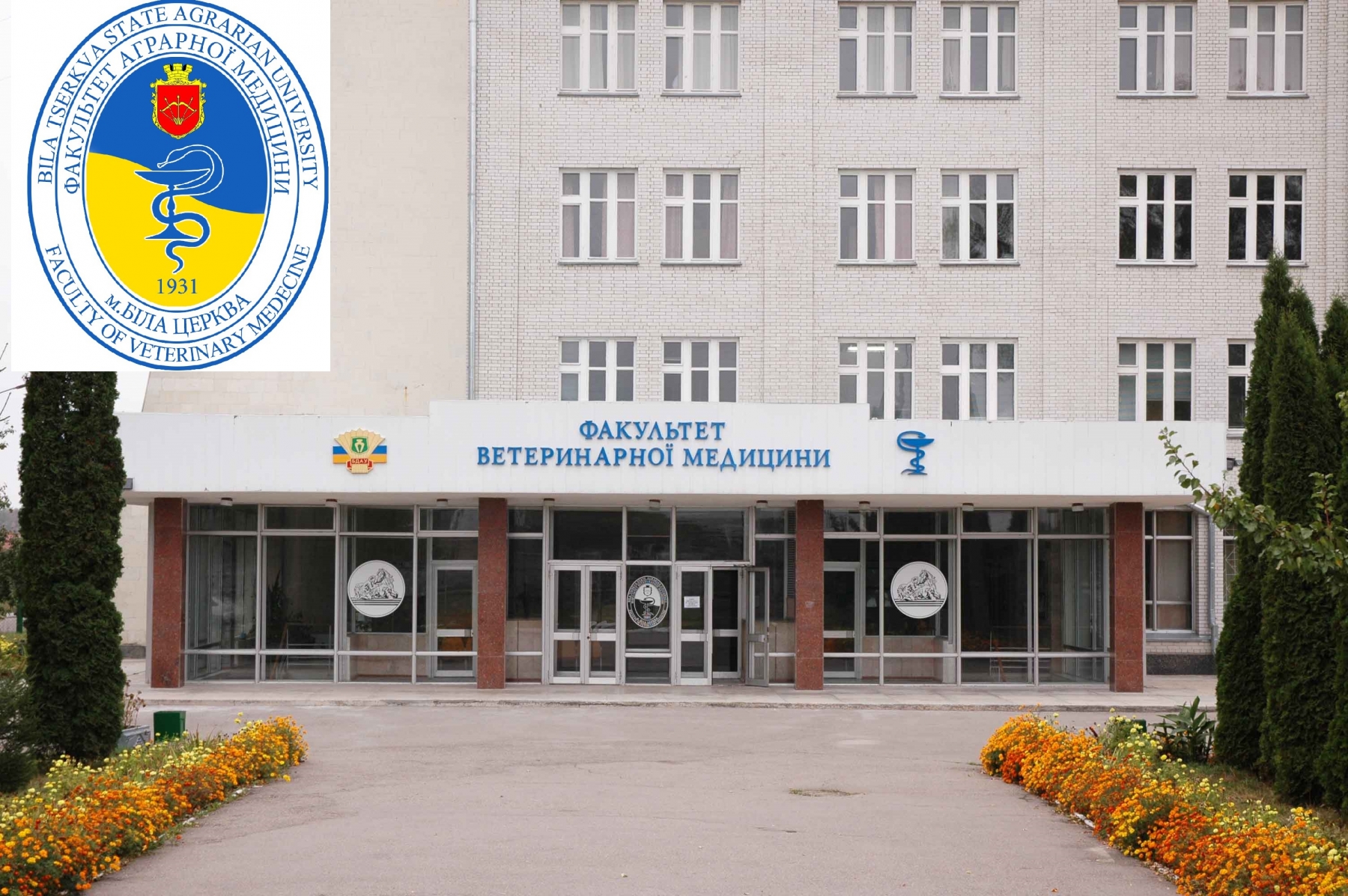 Публікаційна активність науково-педагогічного складу кафедри терапії та клінічної діагностики
Підготувала бібліотекар I категорії інформаційно-бібліографічного відділу БНАУ                Клімова Олена Вікторівна
Основні періодичні видання, в яких викладачі              кафедри терапії та клінічної діагностики             публікують наукові статті
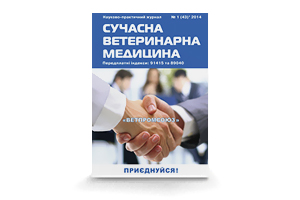 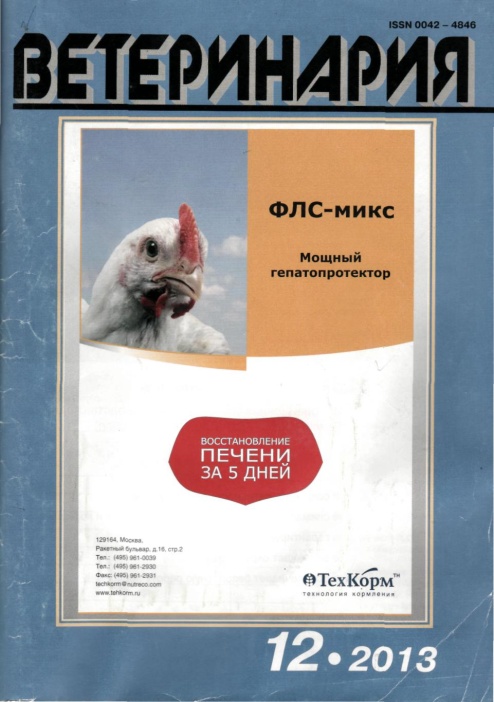 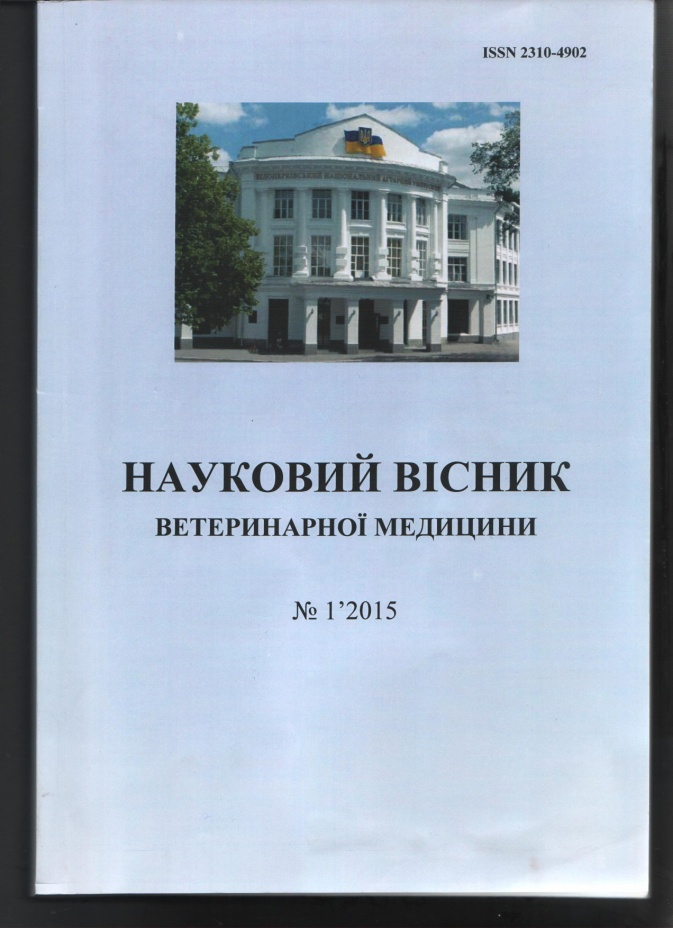 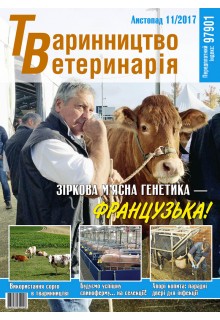 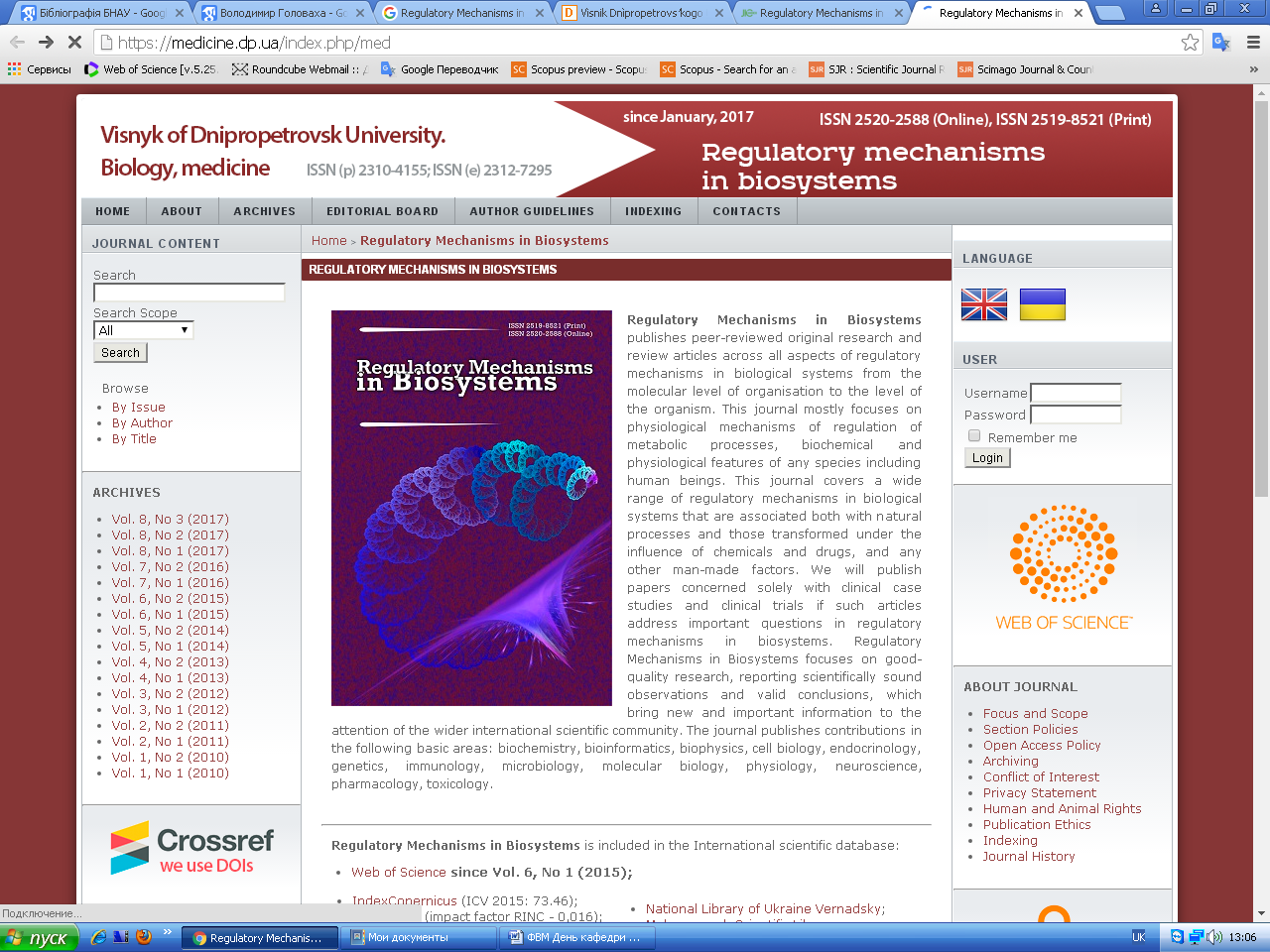 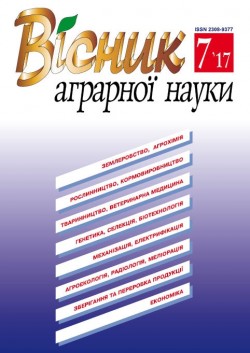 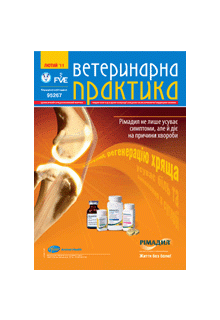 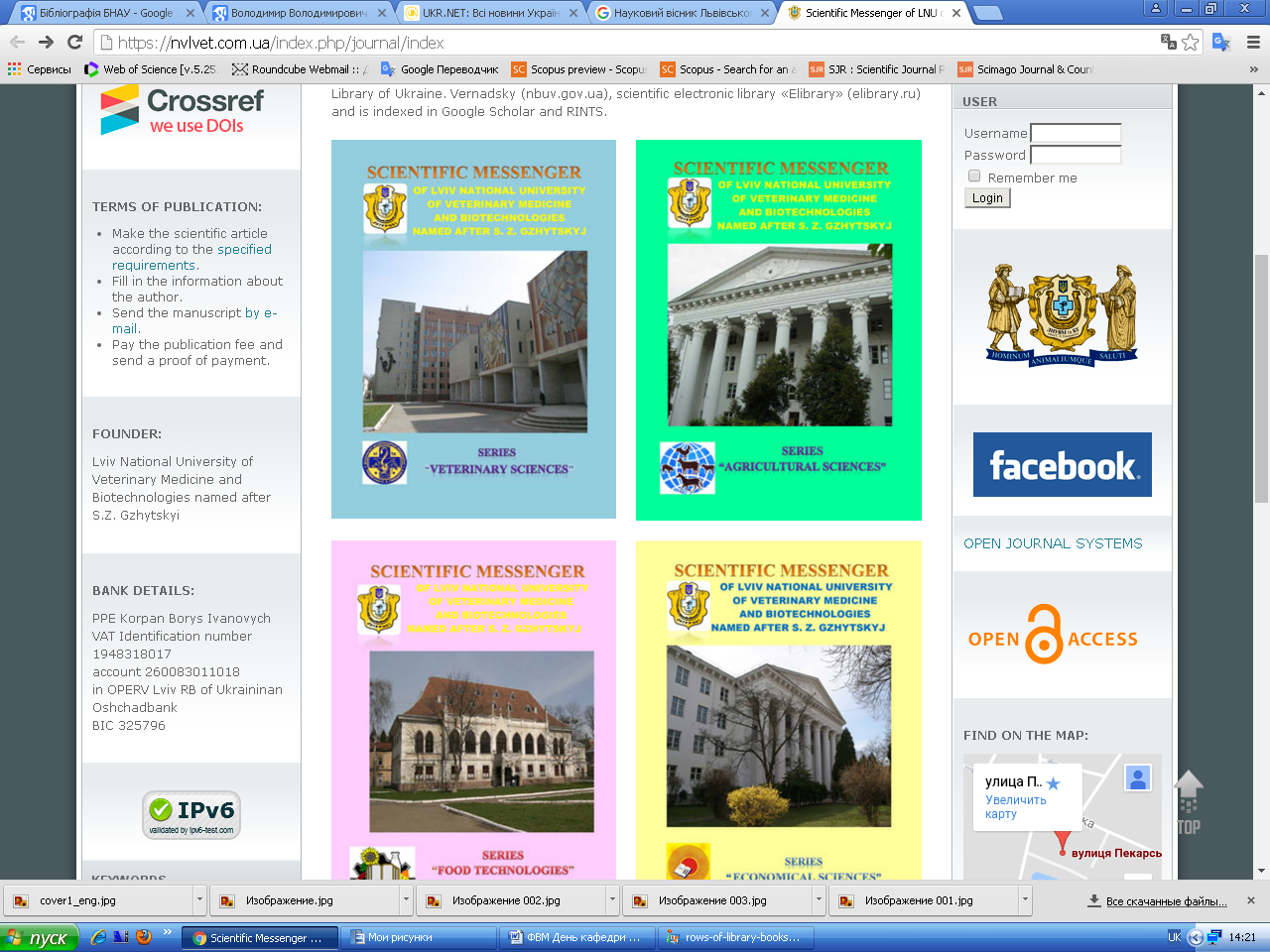 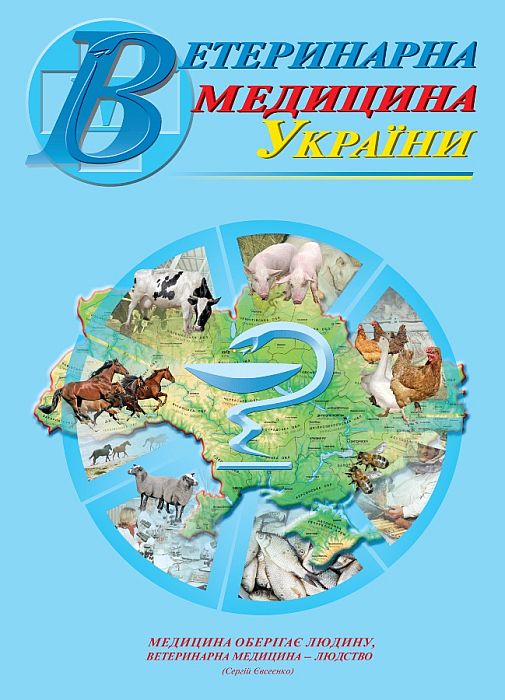 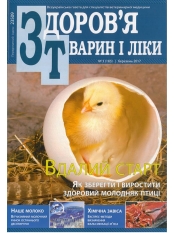 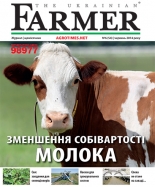 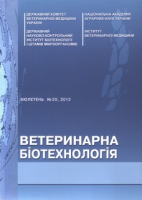 Бібліографічний список наукових статей викладачів                                                  кафедри терапії та клінічної діагностики                                                                           в періодичних виданнях 2015 – 2017 рр.
Сахнюк В. Дисбаланс КЖК у патогенезі кетозу високопродуктивних корів  / В. Сахнюк  // Тваринництво Ветеринарія. – 2017. – №10. – С.38-39 
    Сахнюк В. Поліморбідна патологія високопродуктивних корів : розпочати діяти / В. Сахнюк  // Тваринництво Ветеринарія. – 2017. – №9. – С.44-47
     Ветеринарно-санитарный контроль безопасности и качества мясных продуктов / Н. М. Богатко, Л. М. Богатко, В. З.Салата, В. І. Семанюк, Я. К.Сердюков, Г. П.Щуревич   // Наук. вісник Львівського нац. ун-ту ветеринарної медицини та біотехнологій ім. С. З. Ґжицького.– 2017.– Т. 19.– № 73.– С. 13-17
    The influence of a mineral-vitamin premix on the metabolism of pregnant horses with microelementosis / V. L. Fedorovuch, A. R. Shcherbatyy, L. G. Slivinska, B. V. Gutyj, V. I. Golovakha,       O. V. Piddubnyak  // Regulatory Mechanisms in Biosystems.- 2017.- Т. 8.- № 2.- С. 293-298
   Костномозговое кровообращение у собак при анемии / М. С. Мацинович, В. И. Головаха, М. В. Анфёрова, Н. И. Коренев, Ю. Н. Коренева // Научно-практический журнал "Ученые Записки УО "Витебская ордена "Знак Почёта" государственная академия ветеринарной медицины.– 2017.– Вип. 53.– № 2.– С. 161–166
   Чуб А. В. Показатели эритроцитопоэза у кобыл украинской верховой породы до и после выжеребки /   А. В.Чуб, В. І. Головаха, О. В. Пиддубняк // Научно-практический журнал "Ученые записки УО "Витебская ордена" Знак Почёта" государственная академия ветеринарной медицины".– 2017.– Вип. 53.– № 2.– С. 119–123
Бібліографічний список наукових статей викладачів                                                  кафедри терапії та клінічної діагностики                                                                                                                                                  в періодичних виданнях 2015 – 2017 рр.
Особливості метаболічних порушень у хворих на грижі поперекового відділу хребта у поєднанні з артеріальною гіпертензією / Volodymyr Radchenko, Valentin Piontkovsky, Artem Skidanov, Dmytro Morozenko, Iryna Korzh // ScienceRise. Medical Science. – 2017. – № 5. – С. 25–28
   Активність маркерних ферментів у сироватці крові та порушення метаболізму сполучної тканини у хворих на ранніх стадіях гонартрозу / К. В. Глєбова, К. В. Маколінець, В. І. Маколінець, Д. В. Морозенко // Український журнал медицини, біології та спорту. – 2017. – № 3. – С. 88–93
   Dynamics of biochemical and immunological blood markers in patients with pseudoarthrosis of the femoral neck after total hi... / K. V. Gliebova, S. E. Bondarenko, M. Akonjom, V. A. Filipenko, D. V. Morozenko, A. Badnaoui // Regulatory Mechanisms in Biosystems. – 2017. –   Т. 8. – № 3. – С. 423–426
   Біохімічні маркери стану паравертебральних м’язів у хворих на грижі та стенози поперекового відділу хребта / В. О. Радченко, А. Г. Скіданов, Д. В. Морозенко, О. В. Перфільєв, В. К. Піонтковський // Актуальні проблеми сучасної медицини: Вісник української медичної стоматологічної академії. – 2017. – Т. 7. – № 2. – С. 58
   Відносний вміст різних тканин у паравертебральних м’язах поперекового відділу хребта за умов дегенеративних захворювань та у здорових залежно від віку / В. О. Радченко, А. Г. Скіданов, Д. В. Морозенко, Ю. А. Змієнко, Л. П. Міщенко, М. М. Нессонова // Ортопедия, травматология и протезирование. – 2017. – № 1. – С. 80–86
Бібліографічний список наукових статей викладачів                                                  кафедри терапії та клінічної діагностики                                                                           в періодичних виданнях 2015 – 2017 рр.
Эндотоксикоз при абомазоэнтеритах у телят / А. А. Белко, А. А. Мацинович, В. П. Баран, М. В.Богомольцева, В. И. Головаха, О. В. Пиддубняк, Н. В. Вовкотруб // Науковий вісник ветеринарної медицини / Білоцерків. нац. аграр. ун-т.– 2016.– № 1.– С. 24-31
    Лечение кошек при уролитиазе / М. С. Мацинович, В. И. Головаха, В. В. Яротник, А. А. Слюсаренко, С. В. Слюсаренко, О. В. Пиддубняк, А. В. Эмельяненко, В. Б. Дудка // Ветеринарный журнал Белоруссии.– 2016.– Вип. 3.– № 5.– С. 32–37
    Эффективность комплексной минеральной добавки Хеламакс в профилактике неонатальной патологии телят / А. А. Мацинович,  А. А. Белко, В. В. Петров, М. С. Мацинович, В. И. Головаха,   О. В. Пиддубняк, С. В. Слюсаренко // Науковий вісник ветеринарної медицини / Білоцерків. нац. аграр. ун-т.– 2016.– № 2.– С. 63–69
    Эндотоксикоз при абомазоэнтеритах у телят / А. А. Белко, А. А. Мацинович, В. П. Баран, М. В. Богомольцева, В. И. Головаха, О. В. Пиддубняк, Н. В. Вовкотруб // Науковий вісник ветеринарної медицини / Білоцерків. нац. аграр. ун-т.– 2016.– № 1.– С. 24–31
    Порівняльна характеристика чутливості тест-систем ІФА різних виробників для діагностики лейкозу / О. С. Петренко, Г. Б. Алєксеєва, В. А. Прискока, В. І. Головаха, Г. В. Київська // Ветеринарна біотехнологія.– 2016.– Вип. 29.– С. 204–212
    Зміни властивостей еритроцитів у собак / М. В. Анфьорова, В. І. Головаха, О. В. Піддубняк,   М. Я. Тишківський // Наук. вісник Львівського нац. ун-ту ветеринарної медицини та біотехнологій ім. С.З. Ґжицького.– 2016.–  Вип. 18.– № 3.– С. 3–6
    Якісна годівля свиней - основа профілактики внутрішніх хвороб / О. В. Ємельяненко                   В. І. Головаха, В. О. Гарькавий, В. П. Москаленко // Наук. вісник Львівського нац. ун-ту ветеринарної медицини та біотехнологій ім. С.З. Ґжицького.– 2016.–  Вип. 18.– № 1.– С. 16–24
Бібліографічний список наукових статей викладачів                                                  кафедри терапії та клінічної діагностики                                                                           в періодичних виданнях 2015 – 2017 рр.
Применение микробиологических критерий на пищевых предприятиях Украины, которые приняты в ЕС / Н. М. Богатко, Г. А. Щуревич, Н. В. Букалова, Л. М. Богатко, В. З. Салата, Я. К. Сердюков // Науковий вісник Львівського національного університету ветеринарної медицини та біотехнологій імені СЗ Ґжицького.– 2016.– Т. 18.– № 1/2 (65).– С. 18 
Богатко Н. М. Застосування удосконалених методів визначення якості солених та маринованих грибів за їх ветеринарно-санітарної оцінки / Н. М. Богатко, Н. В. Букалова, Л. М. Богатко // Науковий вісник ветеринарної медицини / Білоцерків. нац. аграр. ун-т.– 2016.– № 2.– С. 28–32
   Етіологічна структура лептоспірозу свиней у господарствах України / В. В. Куликова, А. В. Пискун, В. В. Уховський, П. В. Шарандак // Ветеринарна біотехнологія. – 2016. – № 28. – С. 125–133
    Морозенко Д. В.  Клінічна ефективність препарату, що містить глюкозаміну гідрохлорид, у лікуванні сечокам’яної хвороби домашніх котів / Д. В. Морозенко, К. В. Глєбова // Науковий вісник Львів. нац. ун-ту ветеринарної медицини та біотехнологій ім. С. З. Ґжицького. Серія: Ветеринарні науки. – 2016. – Т. 18. – № 3. – С. 184–186    
    Безух В. М. Клініко-гематологічний статус собак за отруєння зоокумарином / В. М. Безух,           О. В. Піддубняк // Науковий вісник ветеринарної медицини / Білоцерків. нац. аграр. ун-т.– 2015.– № 1.– С. 10-13
    Сахнюк В. В. Профілактика множинної внутрішньої патології у високопродуктивних корів / В. В. Сахнюк , В. І. Левченко, О. В. Чуб // Науковий вісник ветеринарної медицини / Білоцерків. нац. аграр. ун-т.– 2015.– № 1.– С. 30-37
Бібліографічний список наукових статей викладачів                                                  кафедри терапії та клінічної діагностики                                                                           в періодичних виданнях 2015 – 2017 рр.
Визначення фальсифікації м’яса забійних тварин та птиці при застосуванні експрес-методу /      Н. М., Богатко, Н. В. Букалова, А. Ю. Мельник, Л. М. Богатко, В. З. Салата, Я. К. Сердюков, Д. Л. Богатко, А. Ф. Богатко // Наук. вісник Львівського нац. ун-ту ветеринарної медицини та біотехнологій ім. С.З. Ґжицького.– 2015.–  № 1 (2).– С. 199-204
    Сахнюк В. В. Профілактика множинної внутрішньої патології у високопродуктивних корів / В.В. Сахнюк, В.І. Левченко, О.В. Чуб // Науковий вісник ветеринарної медицини / БНАУ.– 2015.– № 1.– С. 30–37
    Безух В. М. Клініко-гематологічний статус собак за отруєння зоокумарином / В. М. Безух,             О. В. Піддубняк // Науковий вісник ветеринарної медицини / Білоцеків. нац. аграр. ун-т.– 2015.– № 1.– С. 10-13
    Сахнюк В. В. Профілактика множинної внутрішньої патології у високопродуктивних корів /      В. В. Сахнюк , В. І. Левченко, О. В. Чуб // Науковий вісник ветеринарної медицини / Білоцеків. нац. аграр.   ун-т.– 2015.– № 1.– С. 30-37
 Визначення фальсифікації м’яса забійних тварин та птиці при застосуванні експрес-методу / Н. М., Богатко, Н. В. Букалова, А. Ю. Мельник, Л. М. Богатко, В. З. Салата, Я. К. Сердюков, Д. Л. Богатко, А. Ф. Богатко // Наук. вісник Львівського нац. ун-ту ветеринарної медицини та біотехнологій ім. С.З. Ґжицького.– 2015.–  № 1 (2).– С. 199-204
Бібліографічний список наукових статей викладачів                                                  кафедри терапії та клінічної діагностики                                                                           в періодичних виданнях 2015 – 2017 рр.
Морозенко Д. В.  Клиническая эффективность препарата, содержащего глюкозамина гидрохлорид, в лечении мочекаменной болезни домашних кошек / Д. В. Морозенко, К. В. Глєбова  // Науковий вісник Львівського національного університету ветеринарної медицини та біотехнологій імені С. З. Ґжицького. – 2016. – Т. 18. – № 3. – С. 70    
Шарандак П. В.  Аліментарні фактори–основа внутрішньої поліметаболічної патології вівцематок / П. В. Шарандак, В. І. Левченко //  Науковий вісник ветеринарної медицини / Білоцеків. нац. аграр. ун-т.– 2015.–  № 2. – С. 88–98
    Шарандак П. В.  Результаты клинического анализа крови овцематок в разный физиологический период на фоне антропогенного влияния / П.В. Шарандак // Иппология и ветеринария. – 2015.–  № 2. – С. 84–89
    Шарандак П. В.  Морфологічні зміни внутрішніх органів овець у зоні антропогенного забруднення / П. В. Шарандак, М. В. Утеченко // Науковий вісник ветеринарної медицини / Білоцеків. нац. аграр. ун-т. – 2015. –  № 1. – С. 41–45
Морозенко Д. В. Нормативні біохімічні показники сироватки крові домашніх кішок: сучасний погляд на проблему / Д. В. Морозенко, М. В. Радченко // Молодий вчений. – 2015. – № 12. –  С. 8–10
Науковий вісник ветеринарної медицини     Білоцерківського національного аграрного університету
Сахнюк В. В. Профілактика множинної внутрішньої патології у  високо-продуктивних корів / В. В Сахнюк., В. І. Левченко, О. В. Чуб // Науковий вісник ветеринарної медицини / Білоцерків. нац. аграр. ун-т.– 2015.– № 1.– С. 30-37
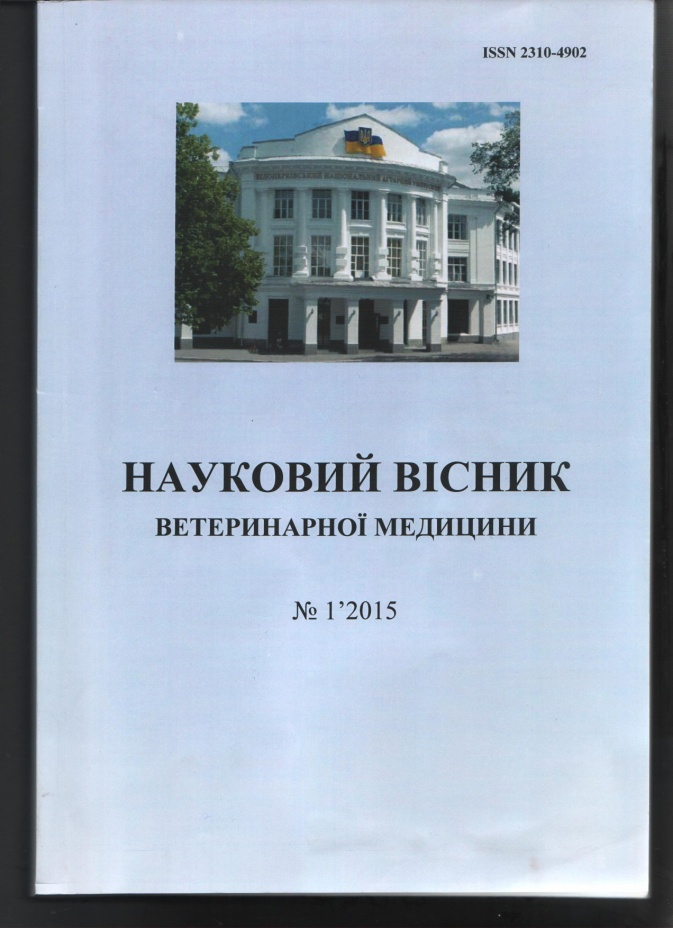 Эндотоксикоз при абомазоэнтеритах у телят / А. А. Белко,            А. А. Мацинович, В.П. Баран, М.В. Богомольцева., В.И. Головаха, О.В. Пиддубняк, Н.В. Вовкотруб // Науковий вісник ветеринарної медицини / Білоцерків. нац. аграр. ун-т.– 2016. – С. 24-31
Безух В.М. Клініко-гематологічний статус собак за отруєння зоокумарином / В.М. Безух, О.В. Піддубняк // Науковий вісник ветеринарної медицини / Білоцерків. нац. аграр. ун-т.– 2015.–      № 1.– С. 10-13
Вовкотруб Н. В. Порівняльна інформативність сучасних методологічних підходів до визначення показників вуглеводно-ліпідного обміну у вівцематок / Н. В. Вовкотруб // Науковий вісник ветеринарної медицини / Білоцерків. нац. аграр. ун-т . – 2014. – Вип.13 (108). – С. 65-69
Богатко Н. М. Застосування удосконалених методів визначення якості солених та маринованих грибів за їх ветеринарно-санітарної оцінки / Н. М. Богатко, Н. В. Букалова,  Л. М. Богатко // Науковий вісник ветеринарної медицини / Білоцерків. нац. аграр. ун-т.– 2016.– № 2.– С. 28–32
Науковий вісник ветеринарної медицини                   Білоцерківського національного аграрного університету
Мельник А. Ю. Фосфорний обмін у сільськогосподарських тварин / А. Ю. Мельник, В. М. Безух, В. П. Москаленко // Науковий вісник ветеринарної медицини / Білоцерків. нац. аграр. ун-т.– 2016. –№ 1.– С. 49–56
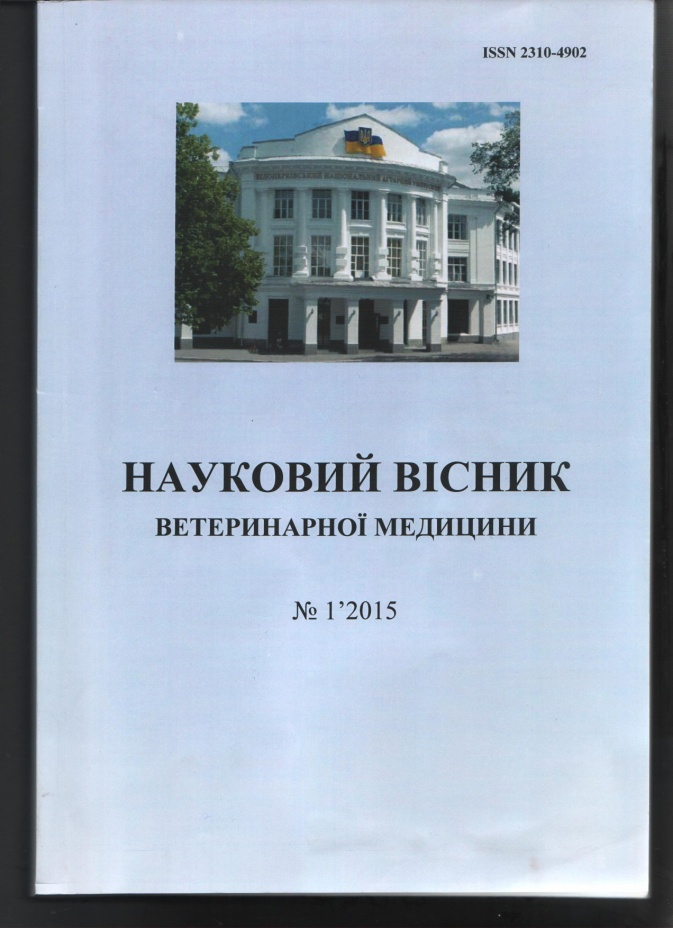 Тишківська Н. В. Зміни технологічних властивостей молока корів за субклінічного маститу / Н. В. Тишківська, М. Я. Тишківський // Науковий вісник ветеринарної медицини / Білоцерків. нац. аграр.     ун-т.– 2016. –№ 2.– С. 40–45
Вовкотруб, Н. В. Експрес-скринінг вуглеводно-ліпідного статусу в корів за різної продуктивності / Н. В. Вовкотруб, О. В. Чуб // Науковий вісник ветеринарної медицини / Білоцерків. нац. аграр. ун-т.– 2014. –Вип. 14.– С. 32–36
Вплив препарату Мегавіт на А-вітамінний і кальціє-фосфорний обмін у сільськогосподарських тварин / В. І. Левченко, А. Ю. Мельник, В. М. Безух, В. П. Москаленко, А. В. Харченко // Науковий вісник ветеринарної медицини / Білоцерків. нац. аграр. ун-т.– 2016. – № 1.– С. 49–56
Мельник А. Ю. Анализ и перспективы отрасли птицеводства Украины, распространение и классификация метаболических болезней сельскохозяйственной птицы / А. Ю. Мельник // Науковий вісник ветеринарної медицини / Білоцерків. нац. аграр. ун-т.– 2015. – № 2.– С. 67–73
Публікації викладачів 
кафедри терапії та клінічної діагностики  
в наукових вісниках  інших ВНЗ та НДІ
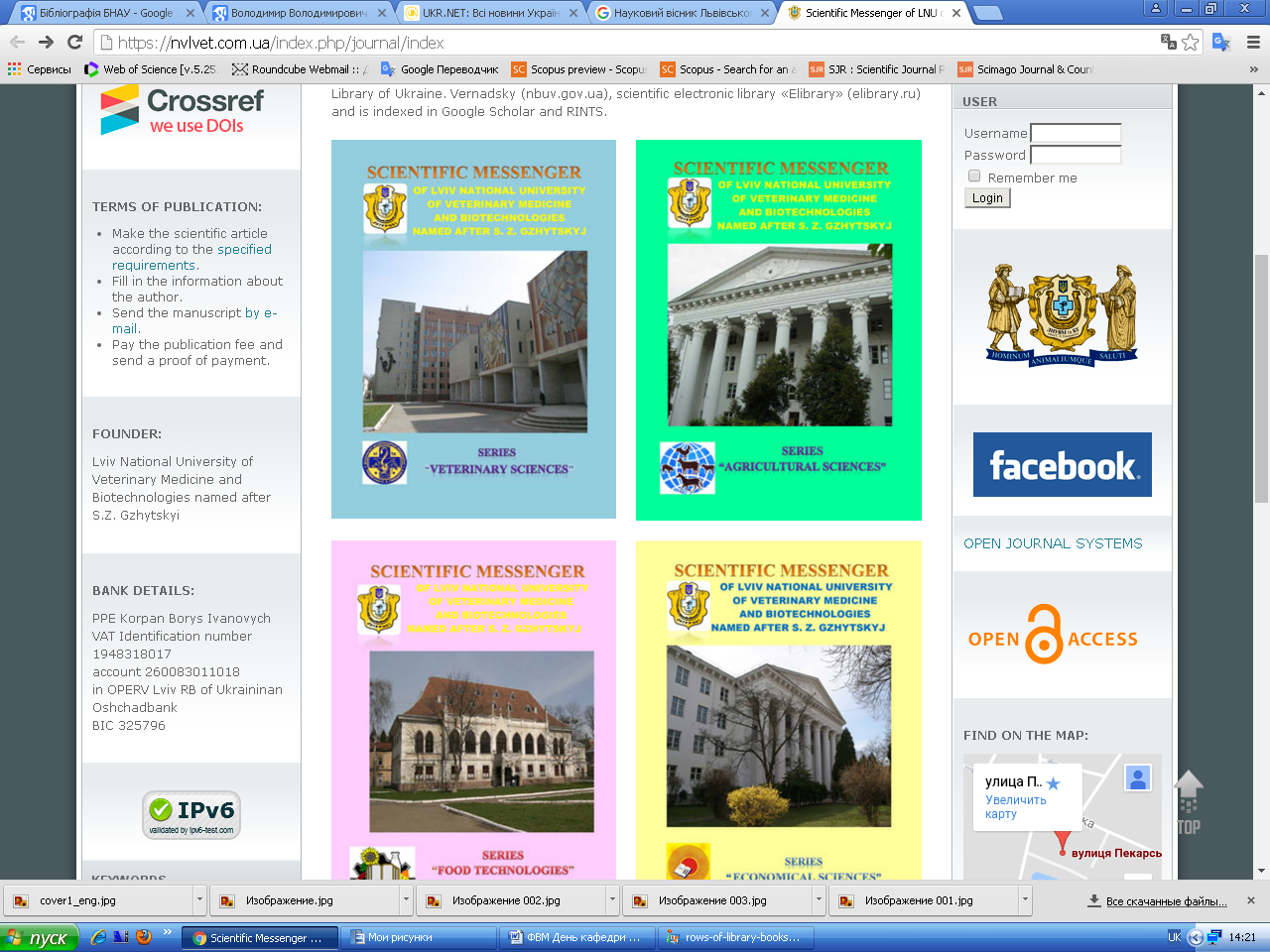 The influence of a mineral-vitamin premix on the metabolism   of pregnant horses with microelementosis / V.L. Fedorovuch,      A.R. Shcherbatyy, L.G.Slivinska, B.V.Gutyj, V. I. Golovakha,               O. V. Piddubnyak // Regulatory Mechanisms in Biosystems. - 2017. - Т. 8. - № 2 . - С. 293-298
    Влияние имплантации криоконсервированных эксплантов плаценты на продолжительность и качество жизни (экспериментальное исследование / О. В. Чуб, В. Ю. Прокопюк, И. Б. Мусатова, О. С. Прокопюк // Проблемы криобиологии и криомедицины / Национальная академия наук Украины, Институт проблем криобиологии и криомедицины. – 2017. –     Т. 27. – № 2. – С. 184
     Применение микробиологических критерий на пищевых предприятиях Украины, которые приняты в ЕС / Н. М. Богатко,  Г. А. Щуревич, Н. В. Букалова, Л. М. Богатко, В. З. Салата, Я. К. Сердюков // Науковий вісник Львівського національного університету ветеринарної медицини та біотехнологій імені   С.З. Ґжицького.– 2016 .– Т. 18. – № 1/2 (65). – С. 18
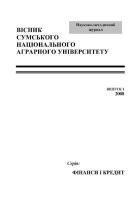 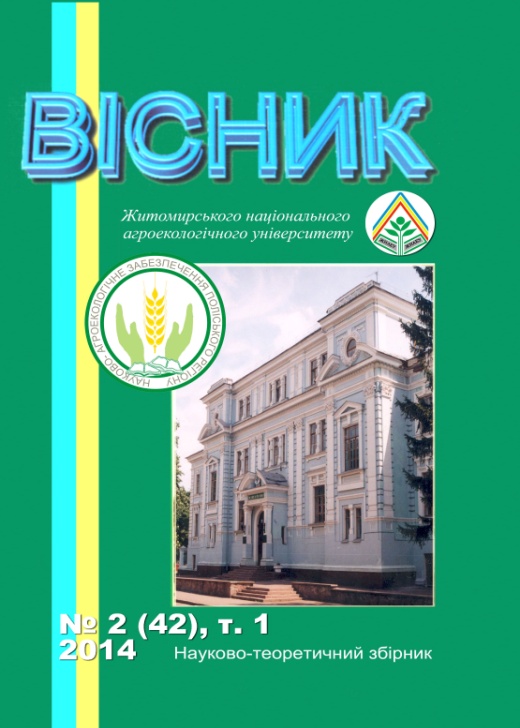 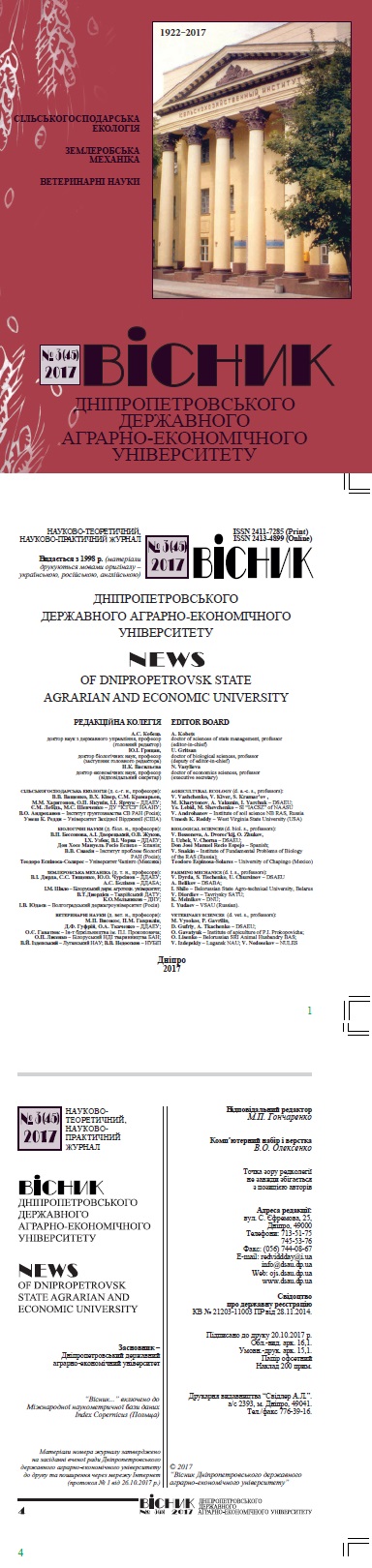 Публікації викладачів кафедри терапії та клінічної діагностики  в наукових вісниках  інших ВНЗ та НДІ
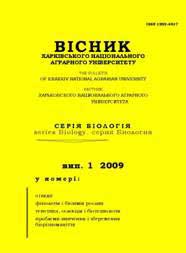 Изменения свойств эритроцитов у собак / М. В. Анфьорова,             В. І. Головаха, О. В. Піддубняк, М. Я. Тишківський // Науковий вісник Львівського національного університету ветеринарної медицини та біотехнологій імені СЗ Ґжицького. – 2016. – Т. 18. –    № 3. – С. 12-14
Диагностика и лечение беломышечной болезни у свиней / В. И. Головаха, О. В. Пиддубняк, В. В. Шуляк, А. С. Петренко, Д. А. Паценко, Е. В. Паценко // Ученые записки учреждения образования" Витебская ордена" Знак почета" государственная академия ветеринарной медицины". – 2015. – Т. 51. – № 1. – С. 21–25
Біохімічний спектр крові корів за лептоспірозу / В. І. Головаха, О. С. Петренко, Г. Б. Алєксеєва, О. В. Паценко, О. В. Піддубняк // Наукові праці Південного філіалу Національного університету біоресурсів і природокористування України Кримський агротехнологічний університет. Сер.: Ветеринарні науки. – 2013. – № 151. – С. 176–182
Визначення ефективності вітчизняного адсорбенту Кормосантм за експериментального фузаріотоксикозу птиці / В. В. Рухляда, О. А. Розпутня, А. В. Анрійчук, А. В. Білан, М. В. Утеченко, А. Ю. Мельник // Вісник Сумського національного аграрного університету. Серія: Ветеринарна медицина. – 2012. – № 1. – С. 118–123
Вовкотруб Н.В. Показники якості та технологічні властивості молока корів залежно від терміну лактації / Н.В. Вовкотруб, Н.В. Тишківська // Вісник Житомирського національного агроекологічного університету. – 2012. – Т. 1. – № 32. – С. 140–144
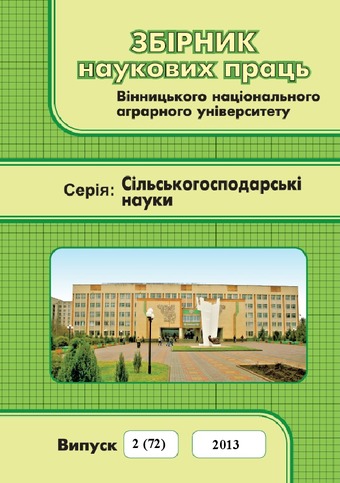 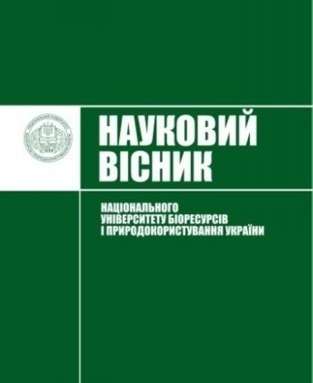 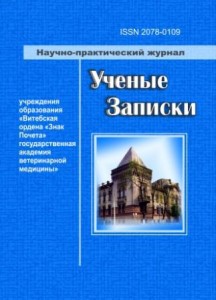 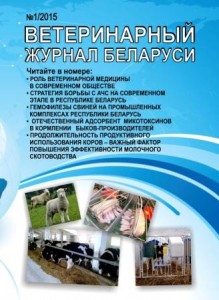 Публікації викладачів кафедри терапії та клінічної діагностики  в наукових вісниках  інших ВНЗ та НДІ
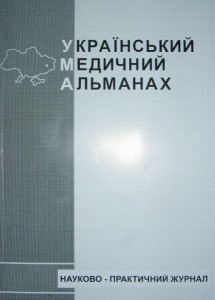 Функціональний стан внутрішніх органів корів за порушення відтворної функції / П. В. Шарандак, Л. О. Шпилева, В. С. Кот, В. І. Шарандак, О. П. Тимошенко, О. В. Єнін, О. М. Ракітін, С. С. Бордюгова, А. А. Зайцева, М. М. Германенко // Науковий вісник Луганського національного аграрного університету. Ветеринарні науки. – 2013. – Вип. 53. – С. 143–146
Морозенко Д. В.  Биохимические показатели состояния соединительной ткани в патогенезе, диагностике и контроле эффективности лечения гепатопатии собак/  Д. В. Морозенко, О. П. Тимошенко // Біологія тварин / Институт биологии животных Национальной академии аграрных наук Украины. – 2012. – Т. 14. – № 1/2. – С. 411–419
Сахнюк В. В.  Динаміка коротколанцюгових жирних кислот за поліморбідної внутрішньої патології у високопродуктивних корів / В. В. Сахнюк, В. І. Левченко, О. В. Чуб // Науковий вісник Львівського національного університету ветеринарної медицини та біотехнологій імені СЗ Ґжицького. – 2011. – Т. 13. – № 4. – С. 50
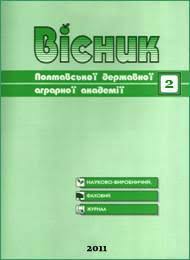 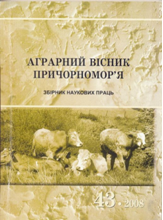 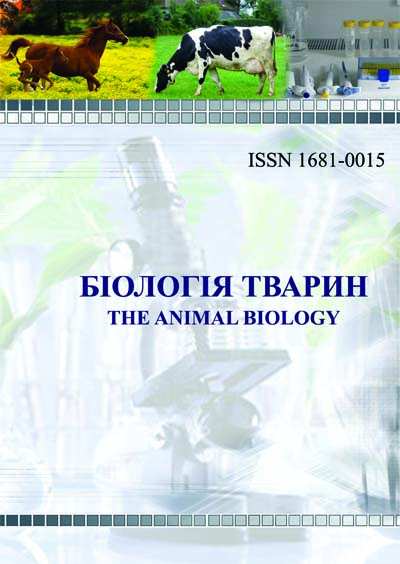 Яка необхідність розміщення публікації науковця      в міжнародних наукометричних база даних
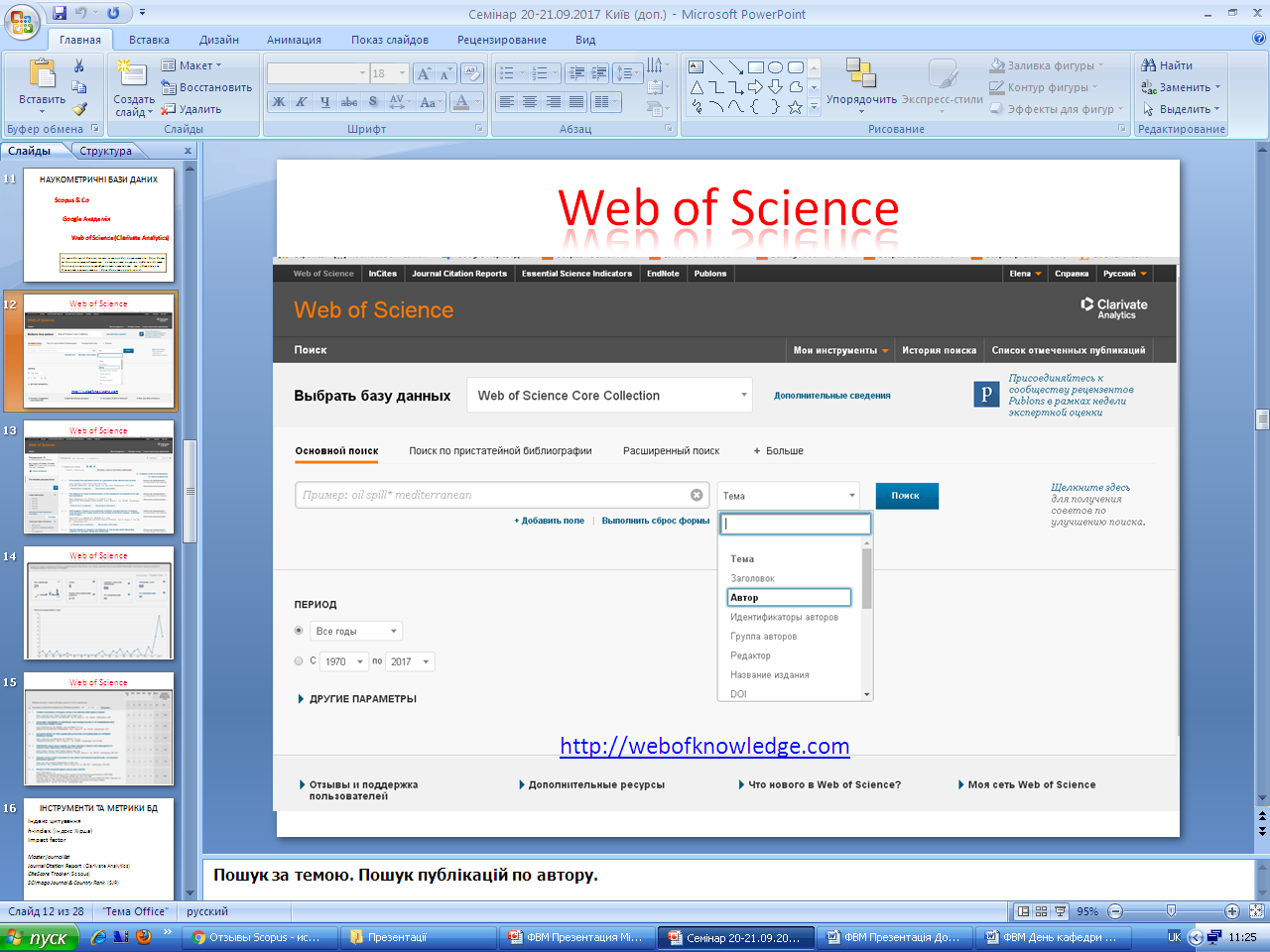 доступ до системи відкритого доступу до наукової інформації  (більше 20 000 наукових журналів в усіх напрямках науки);
 
 можливість вийти на світовий рівень наукової комунікації;

 рейтингова оцінка діяльності вченого або колективу дослідників;
 
 розміщення публікацій в періодичних виданнях, індексованих БД; 
 
 пошук співтовариства;
 
 можливість безоплатної комунікації учених
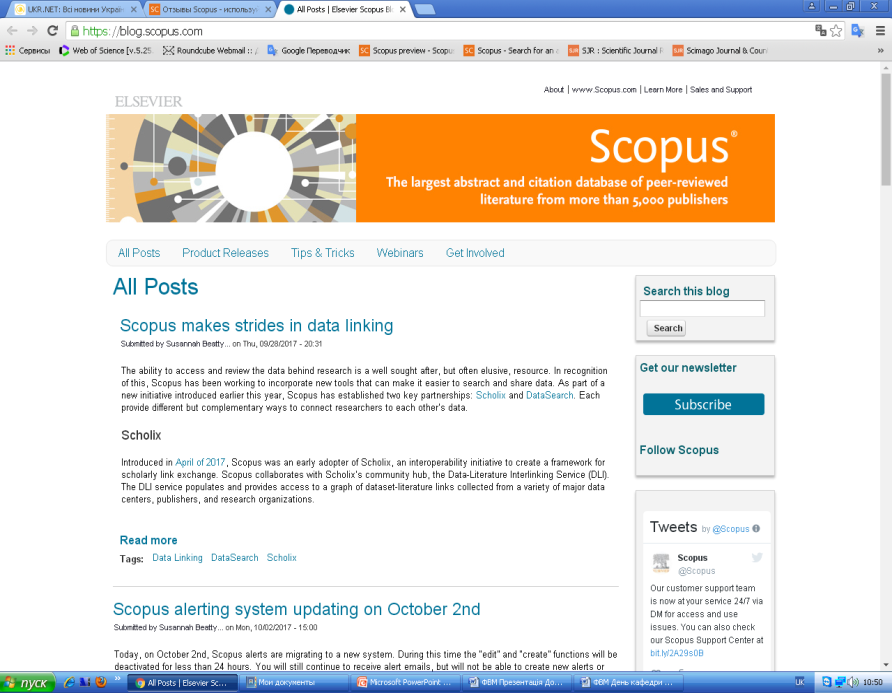 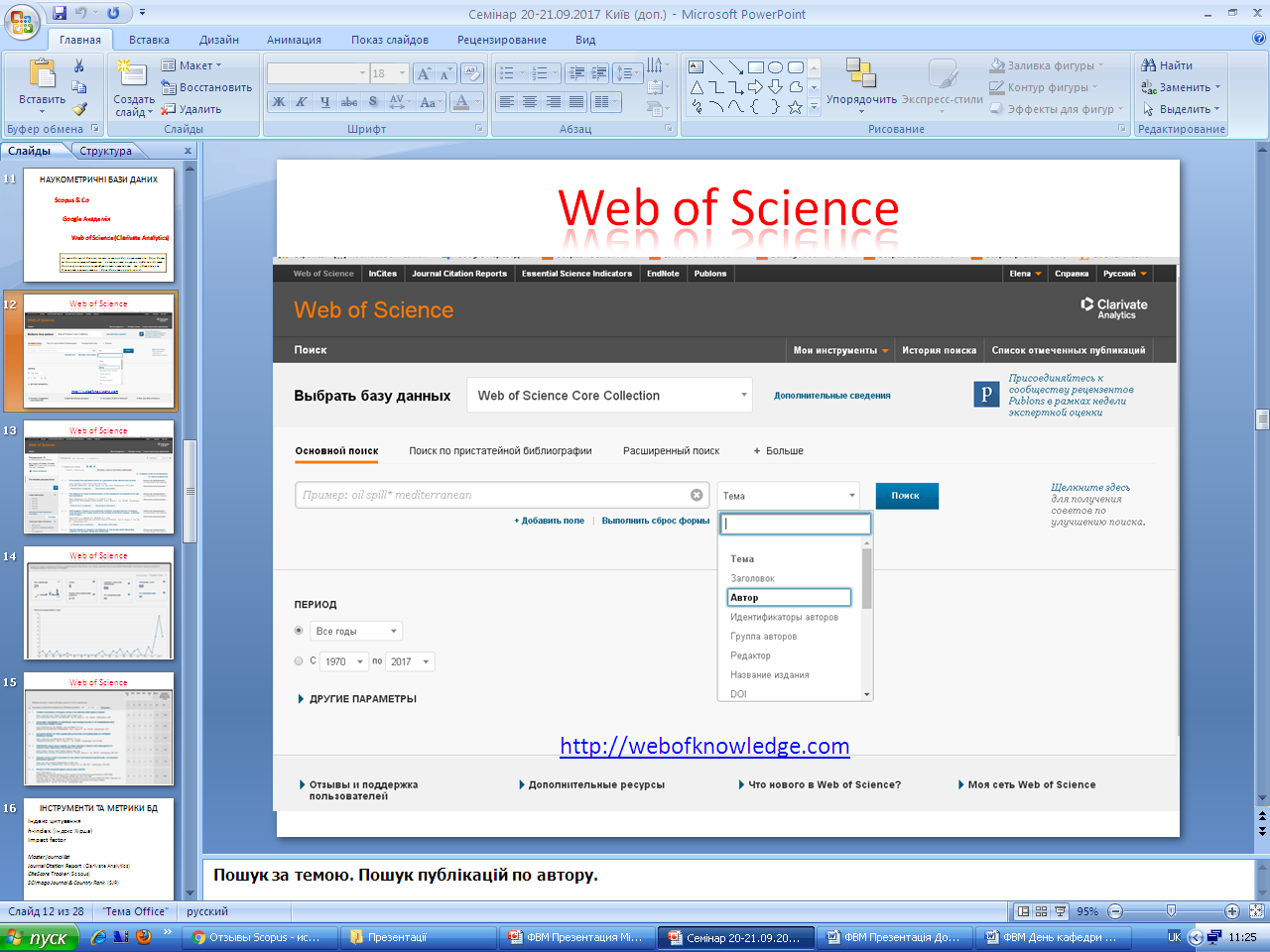 https://www.scopus.com
https://scholar.google.com.ua
Науковці кафедри терапії та клінічної діагностики в         Google Scholar (Google Академія)
некомерційна пошукова бібліометрична система, що індексує наукові публікації
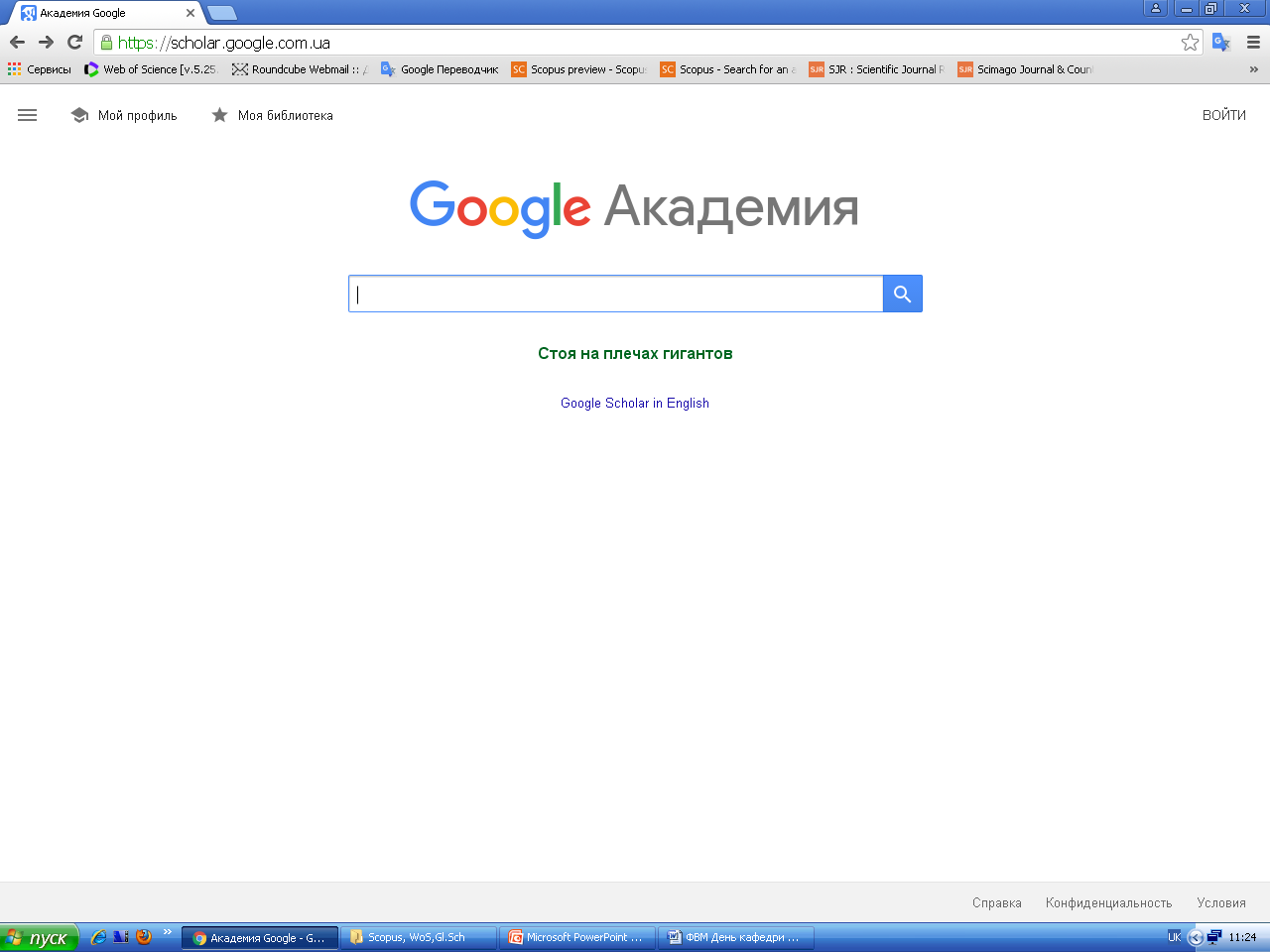 https://scholar.google.com.ua
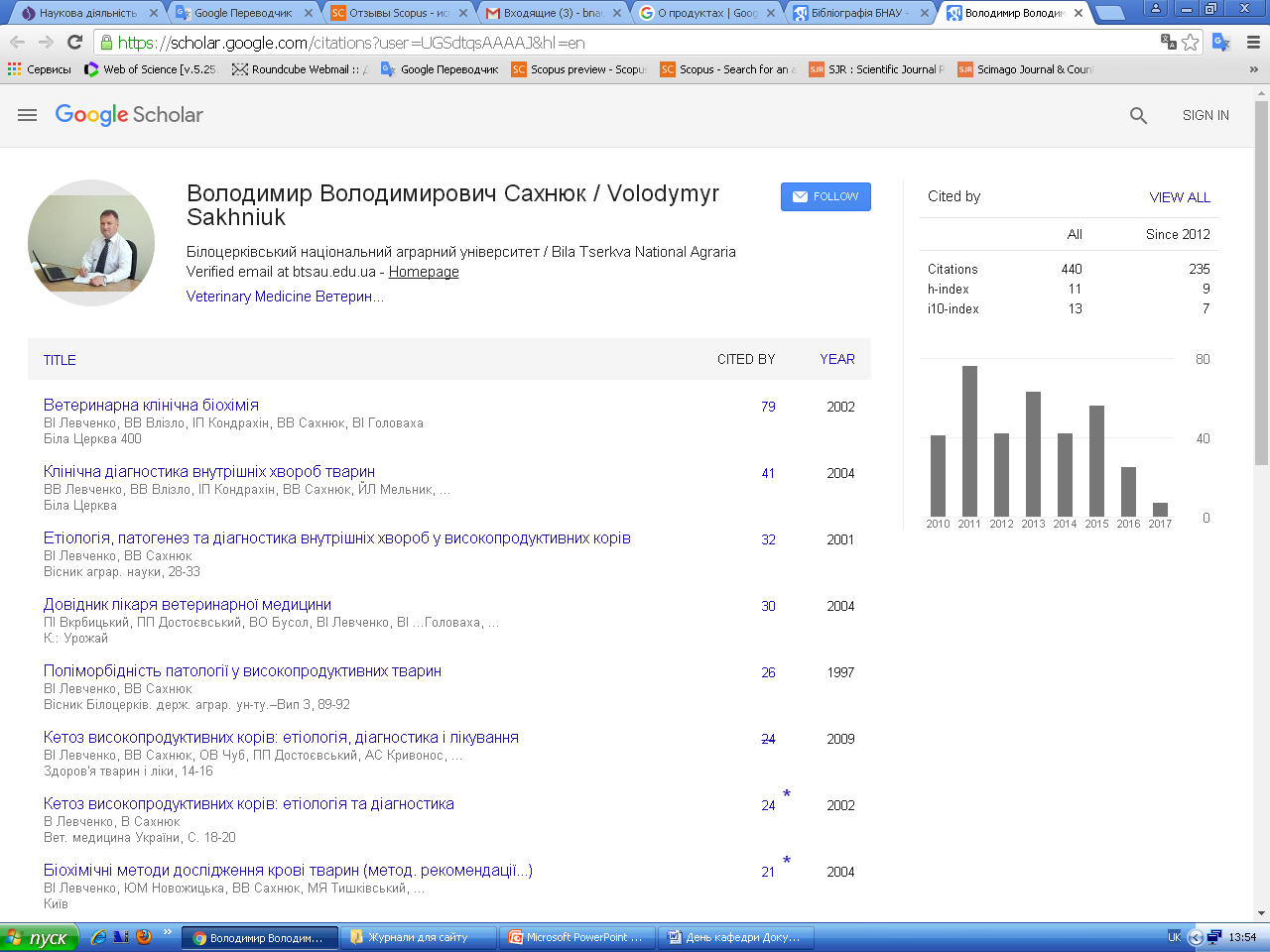 141 публікація
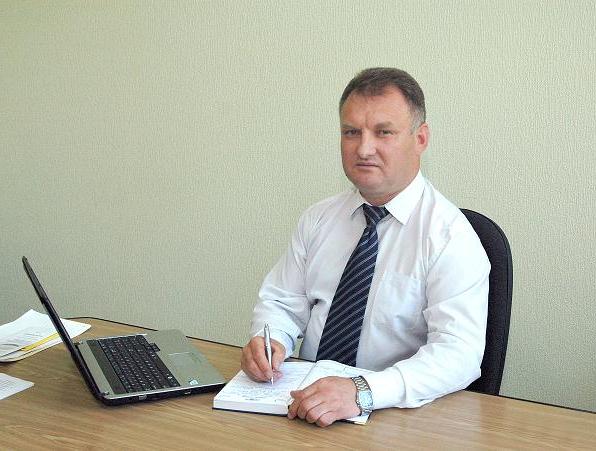 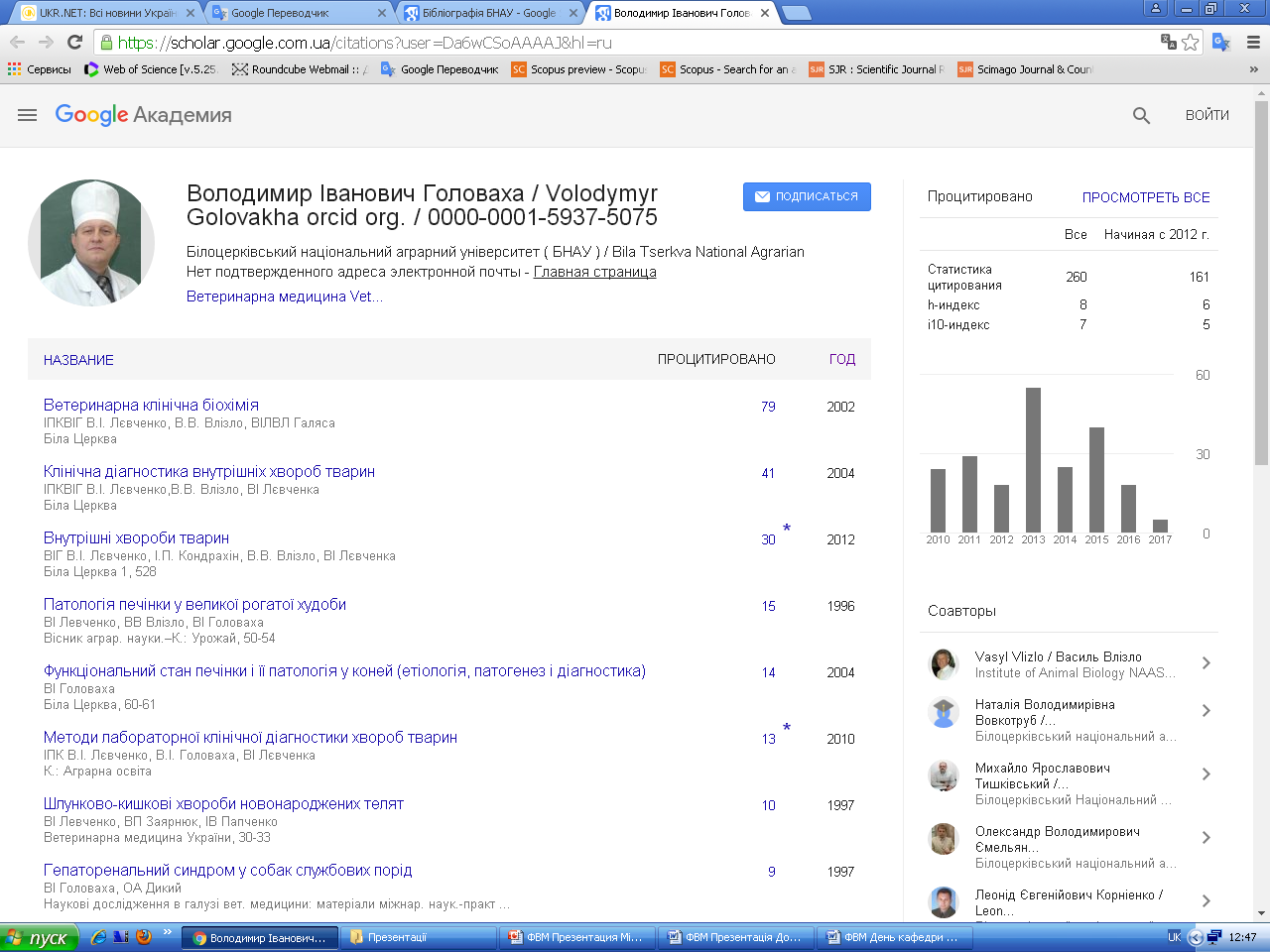 175 публікацій
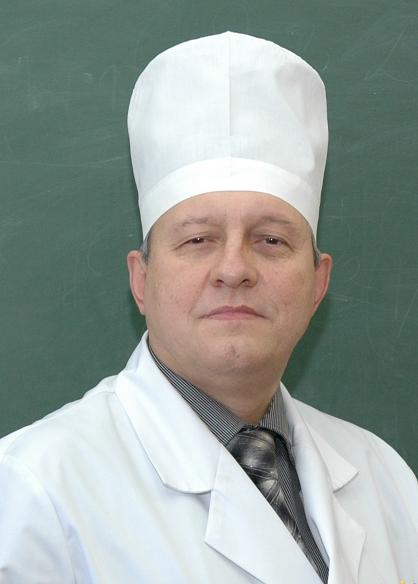 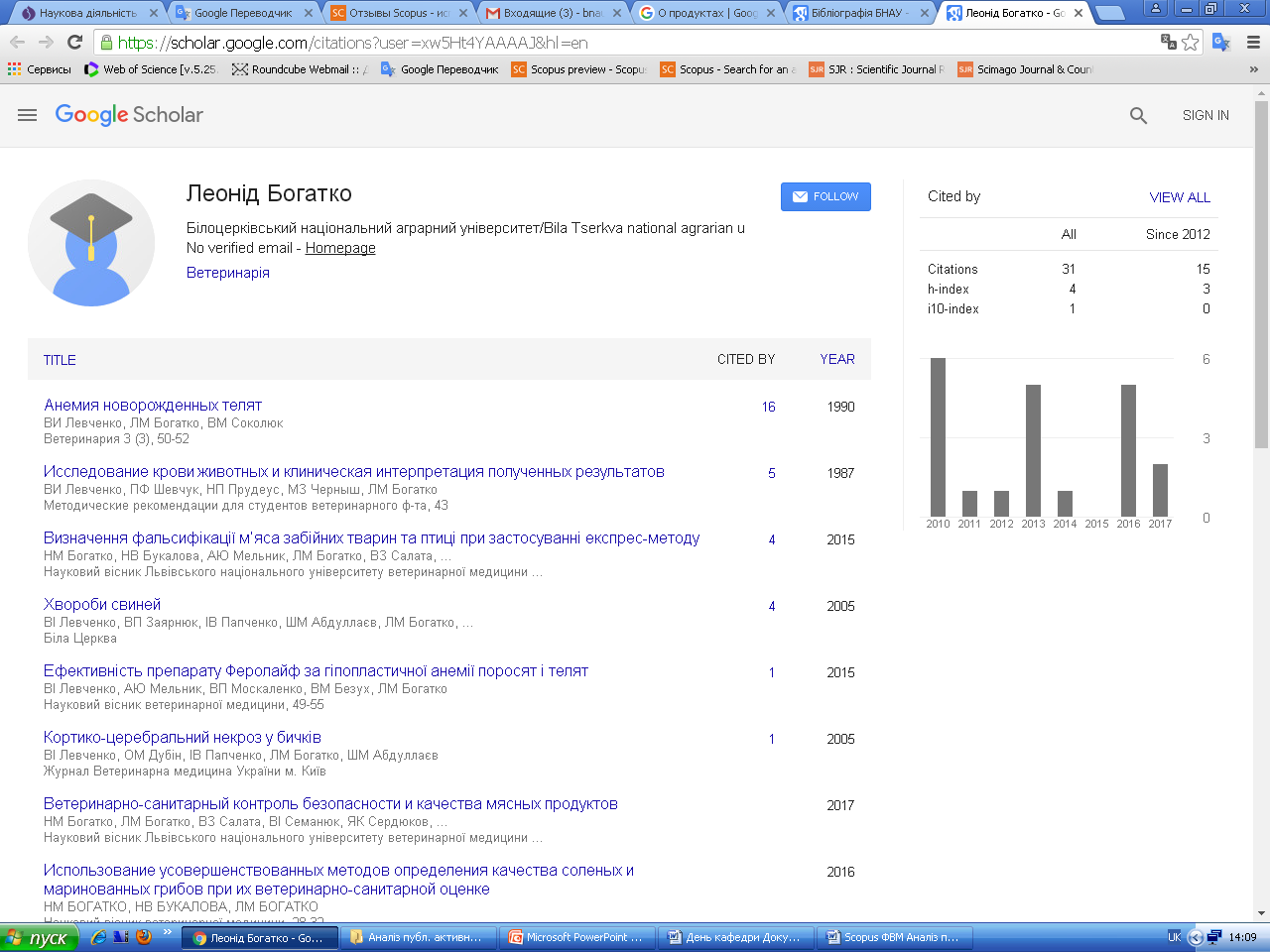 27 публікацій
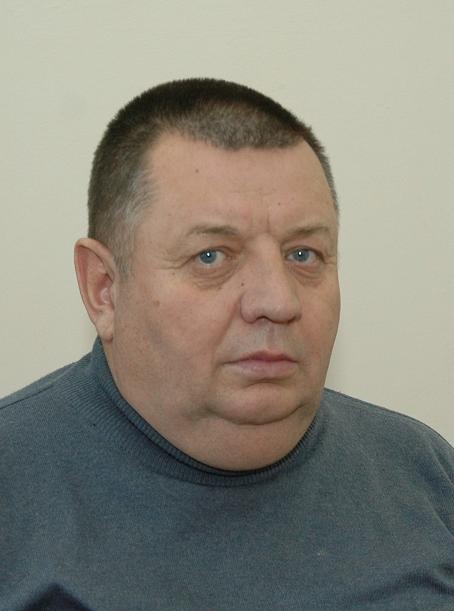 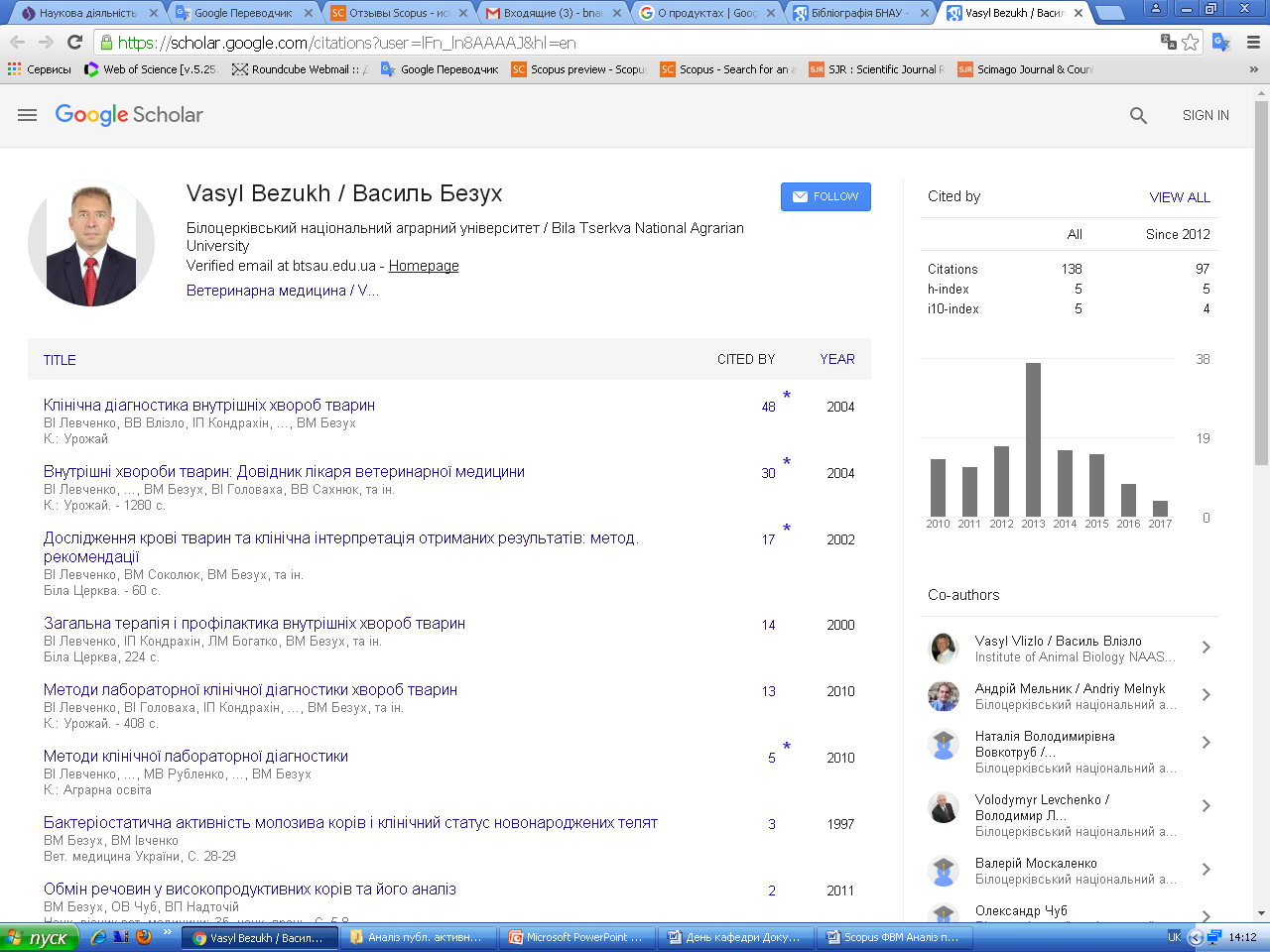 51 публікація
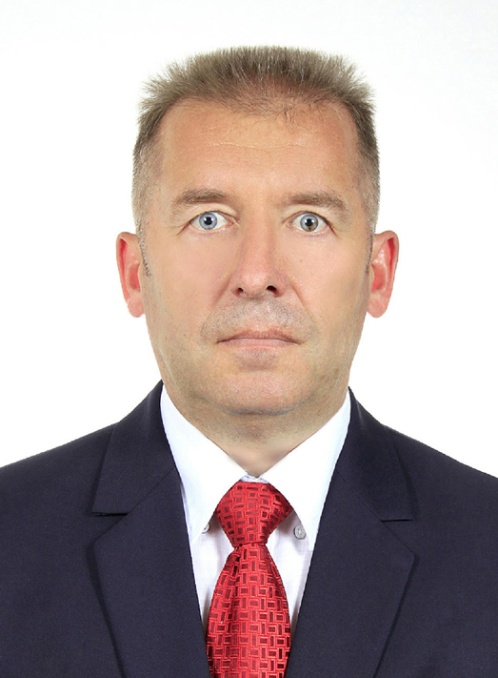 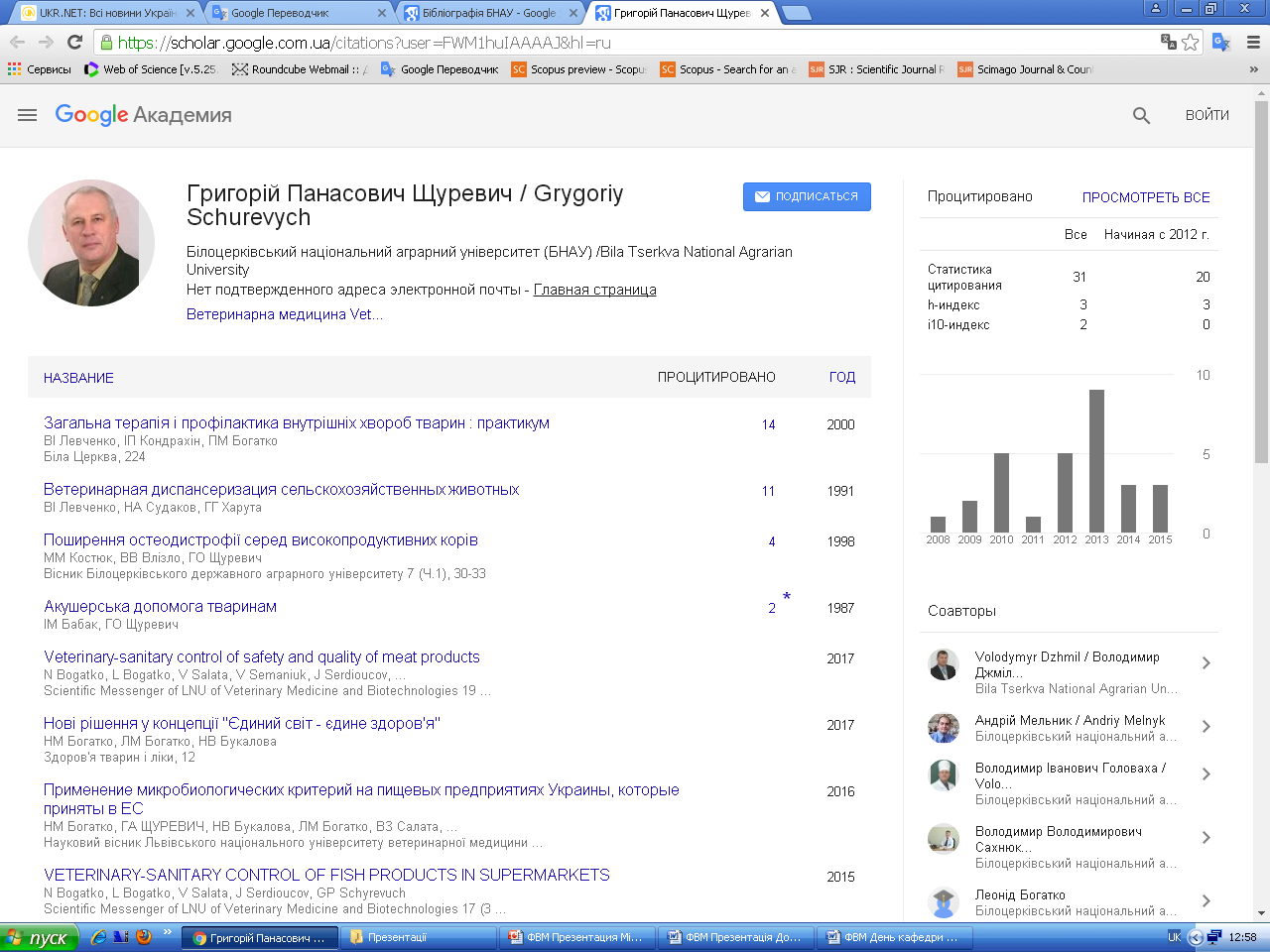 35 публікацій
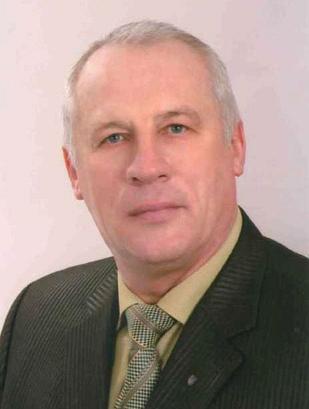 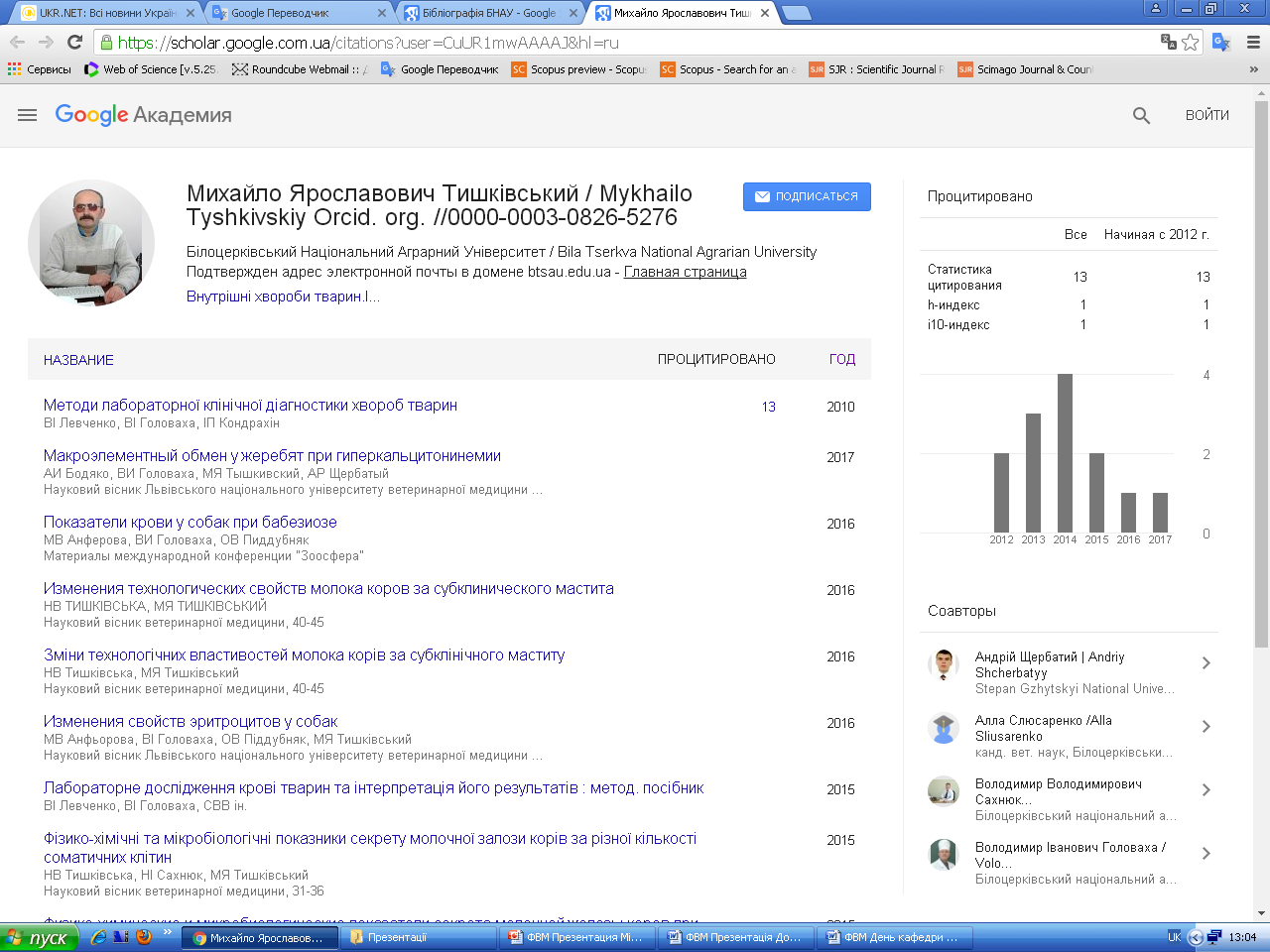 12 публікацій
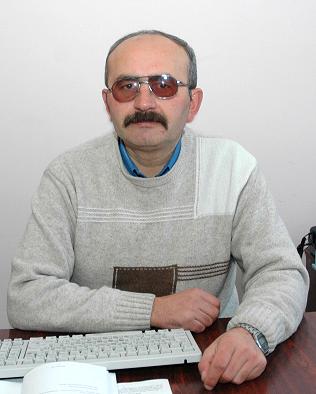 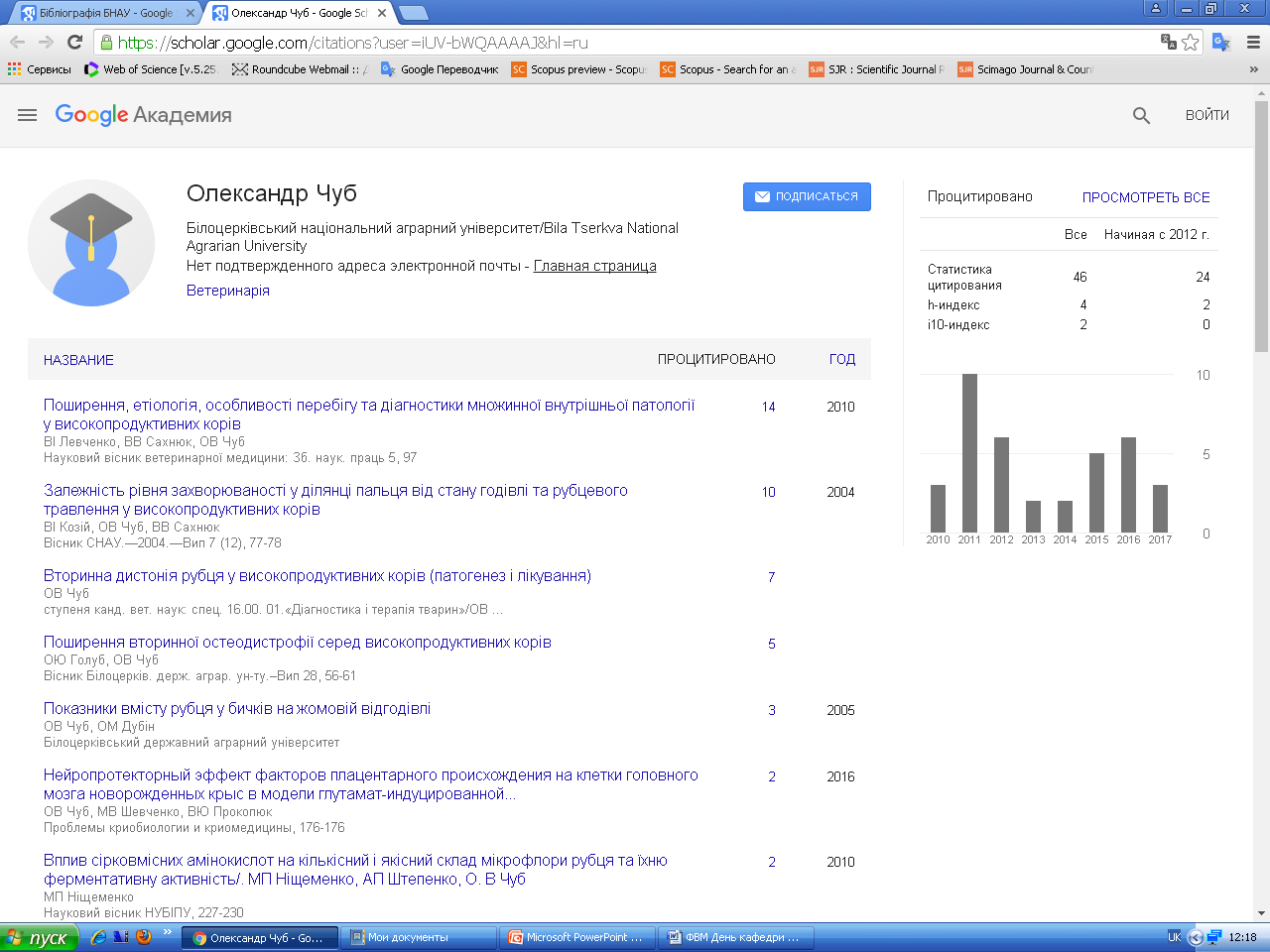 30 публікацій
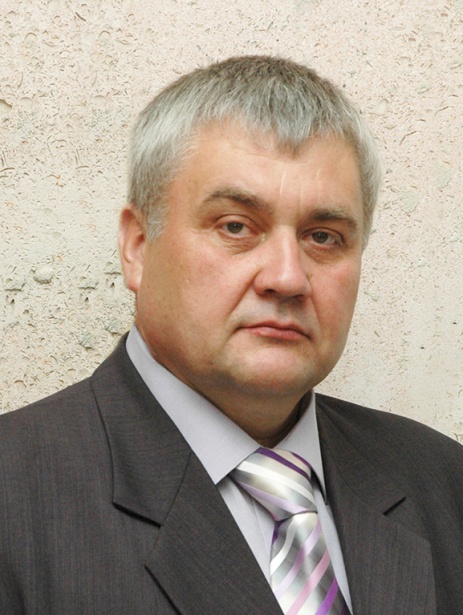 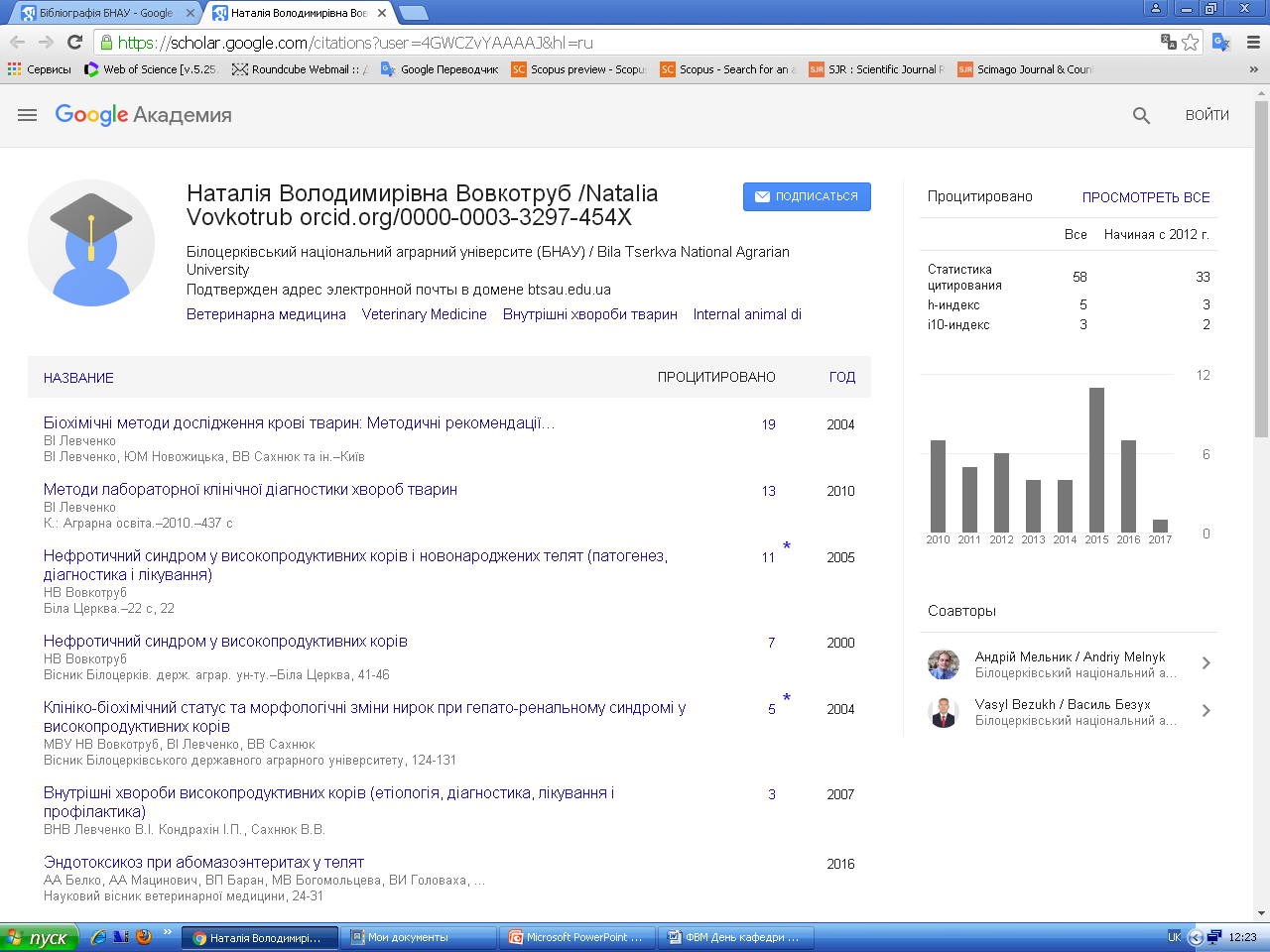 39 публікацій
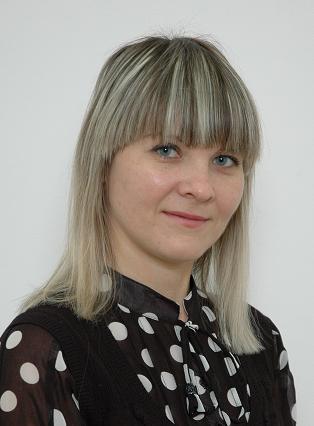 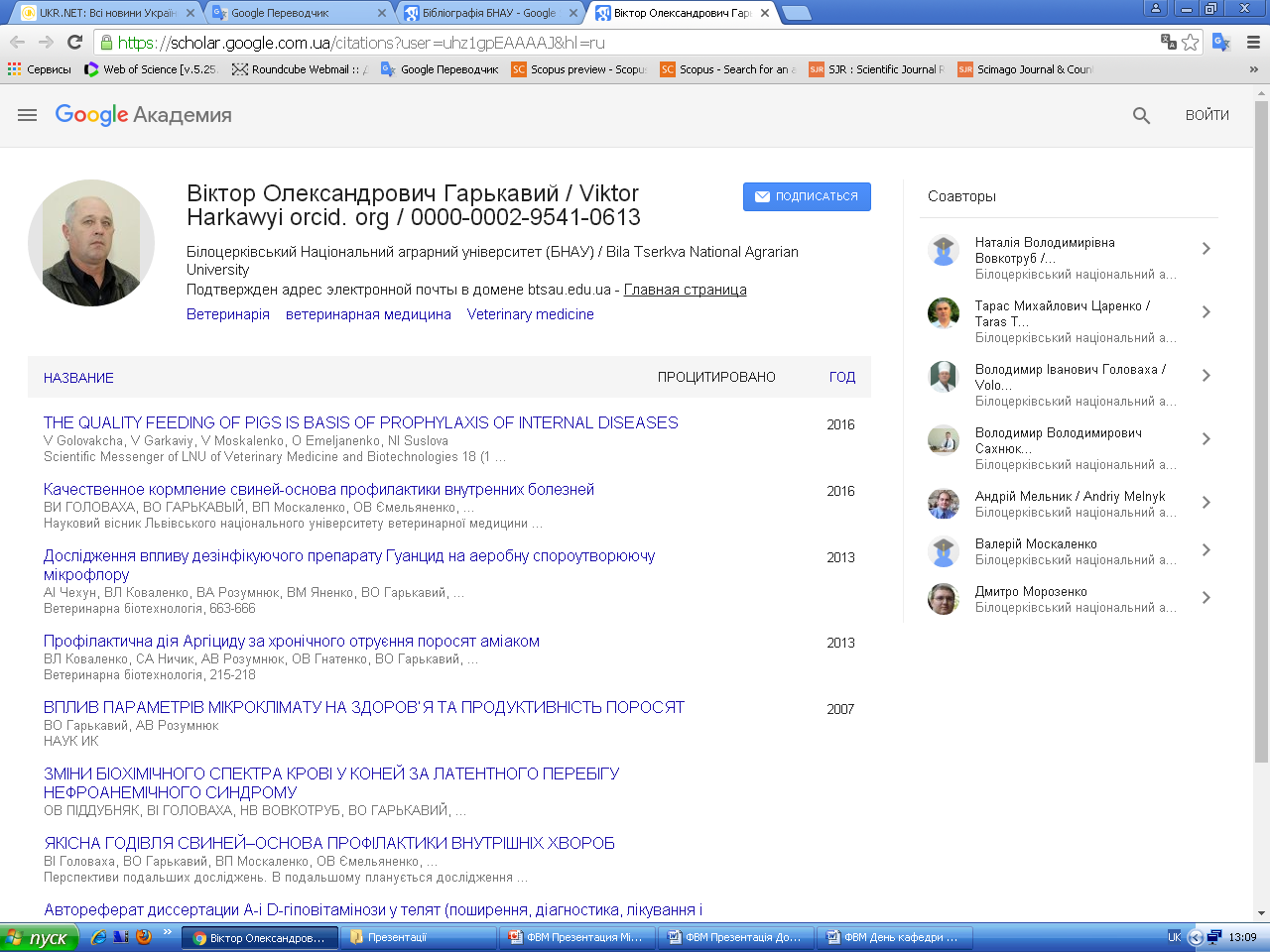 8 публікацій
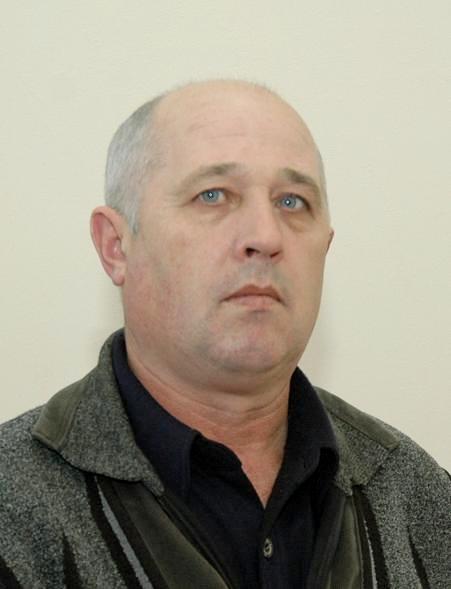 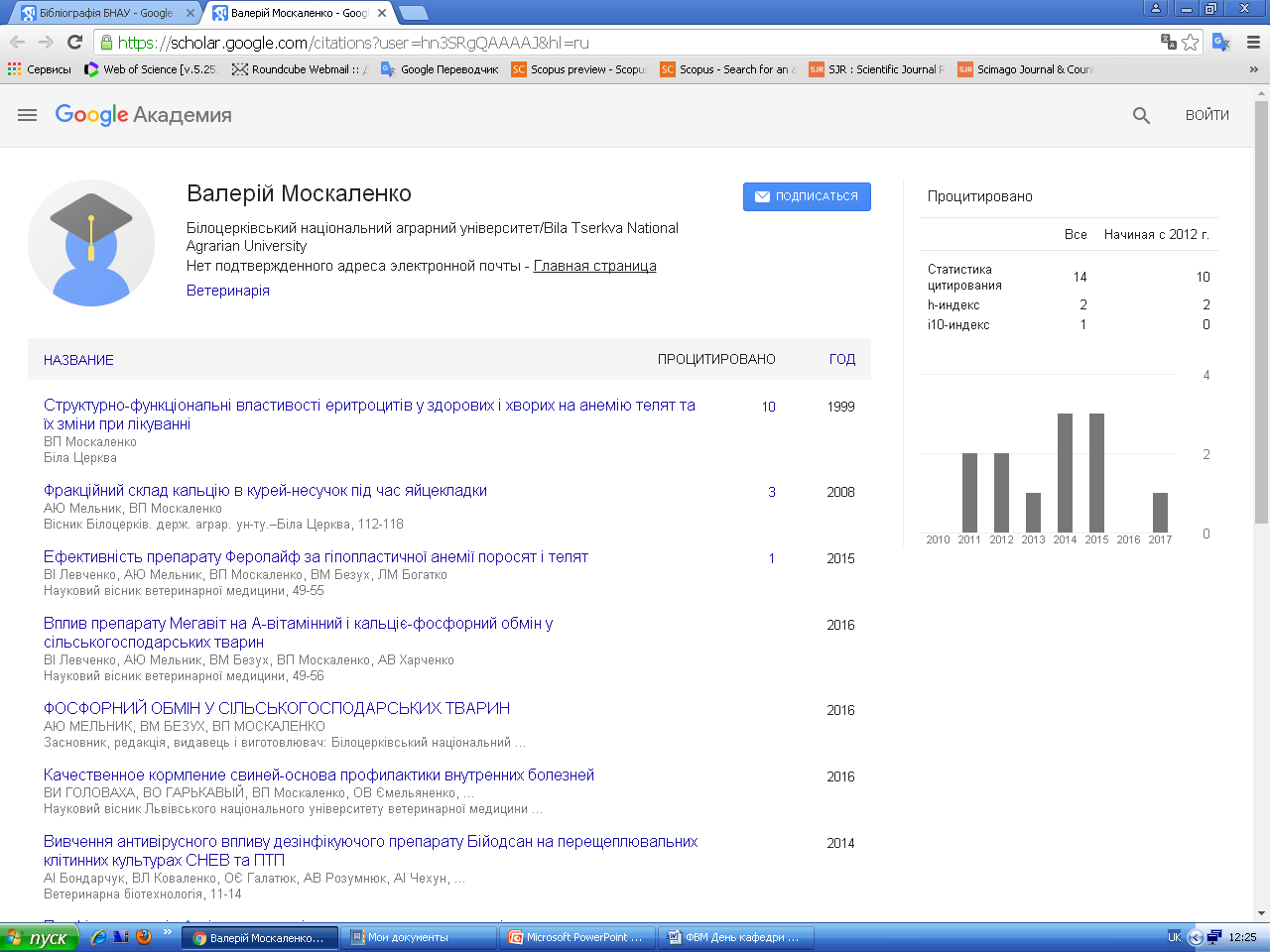 16 публікацій
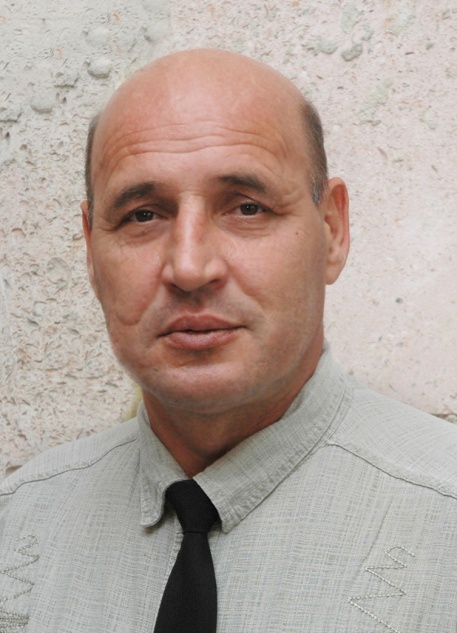 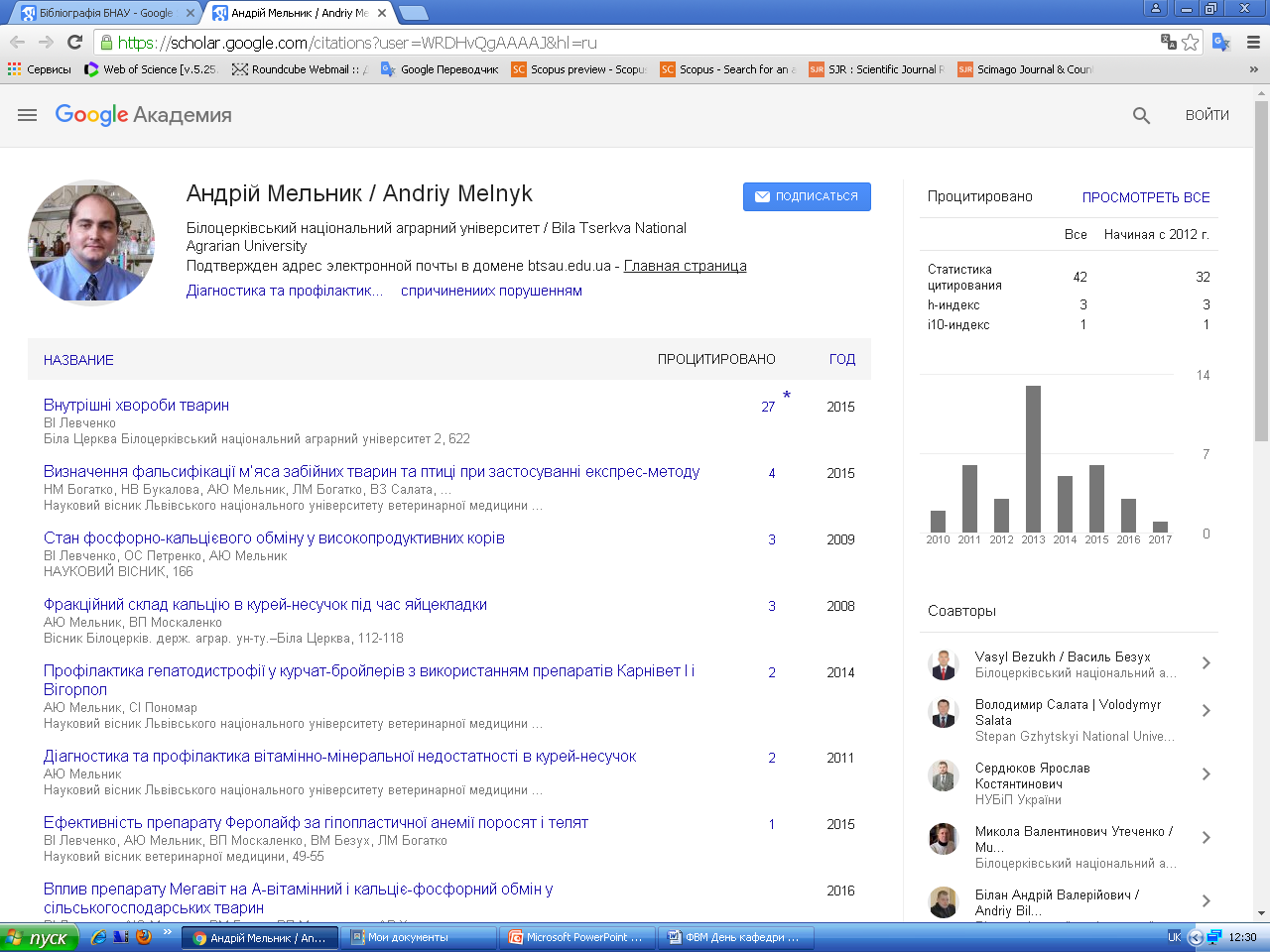 41 публікація
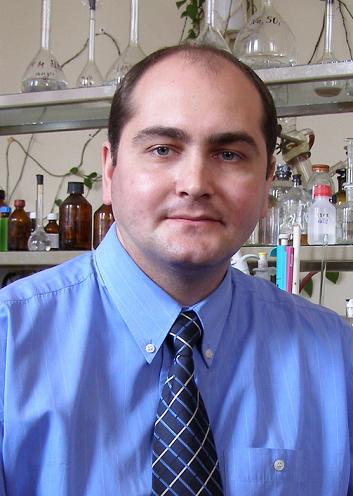 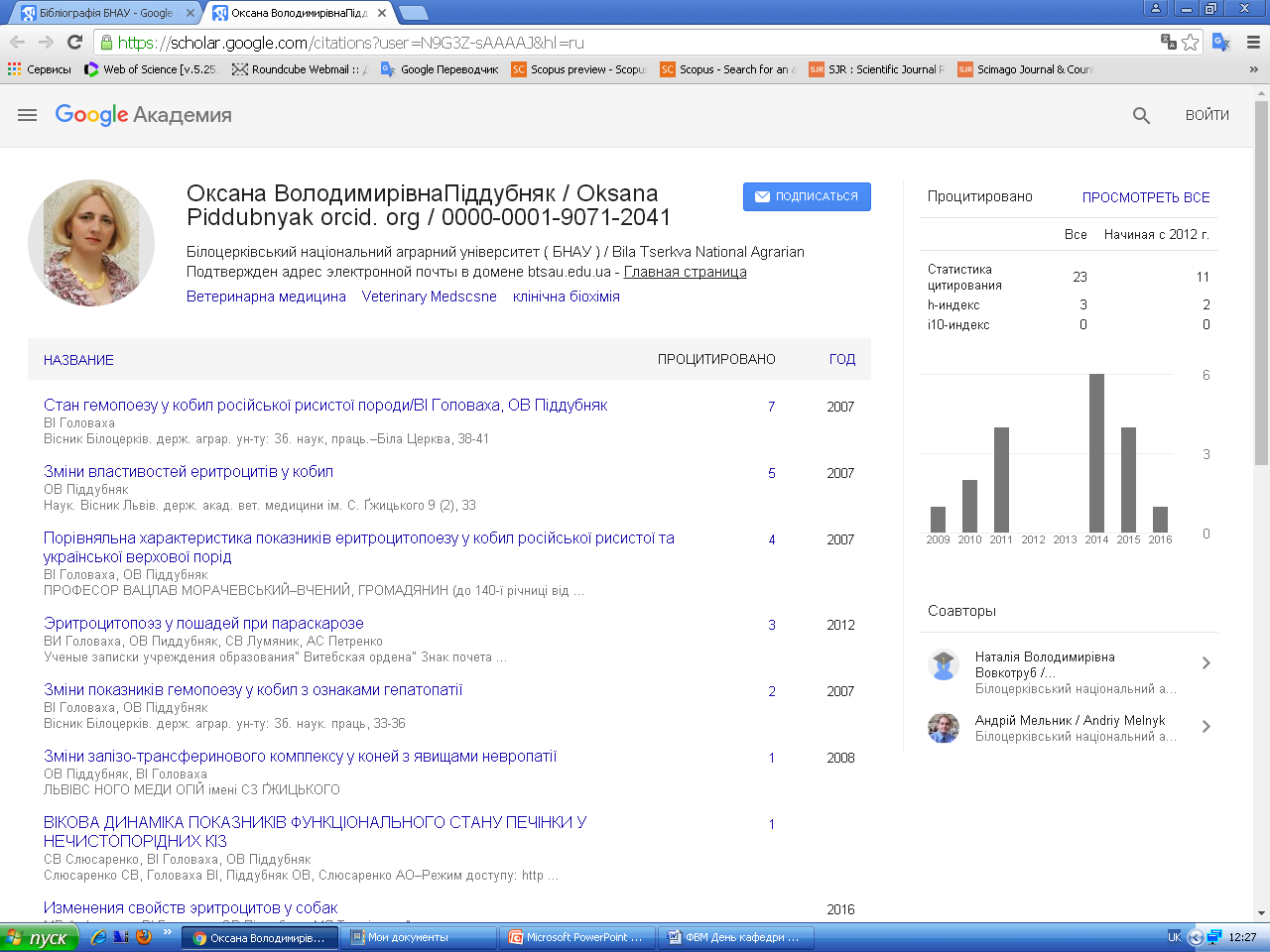 42 публікації
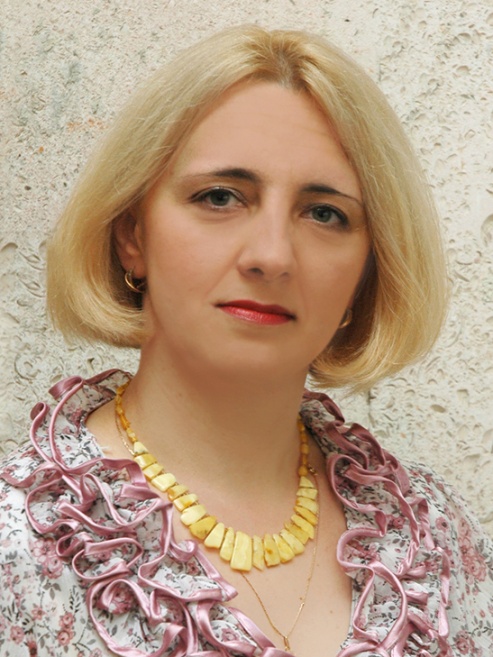 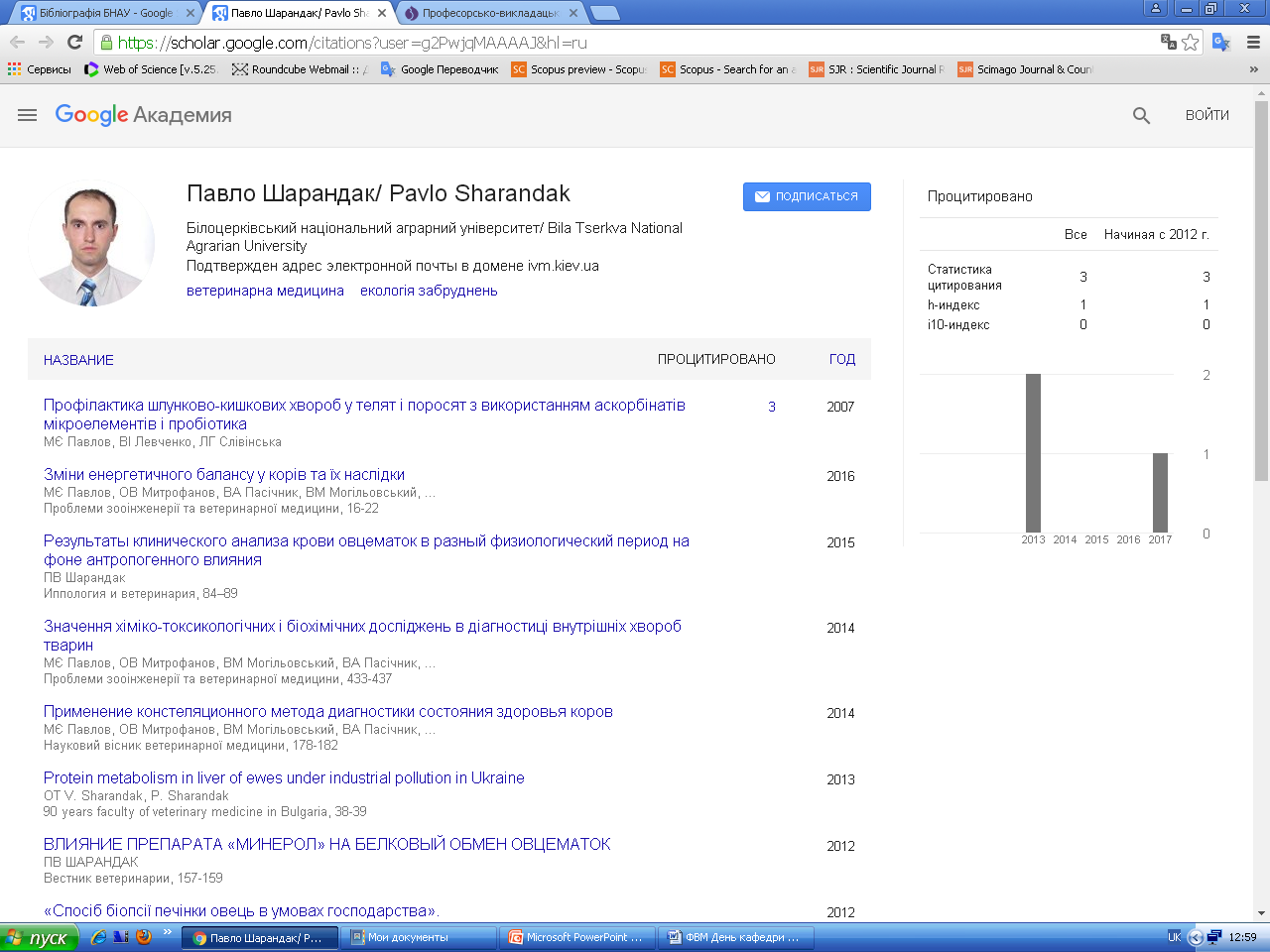 19 публікацій
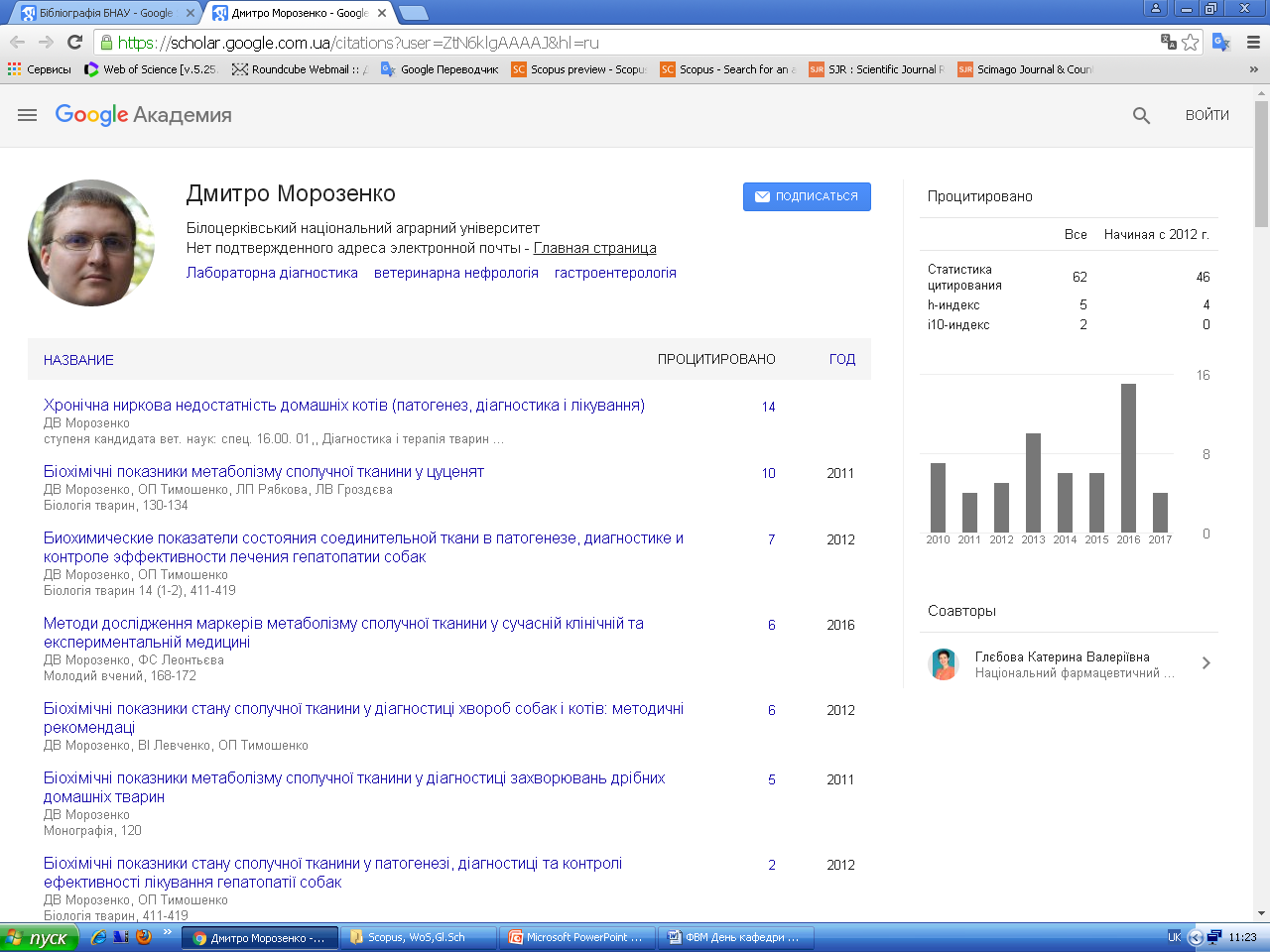 65 публікацій
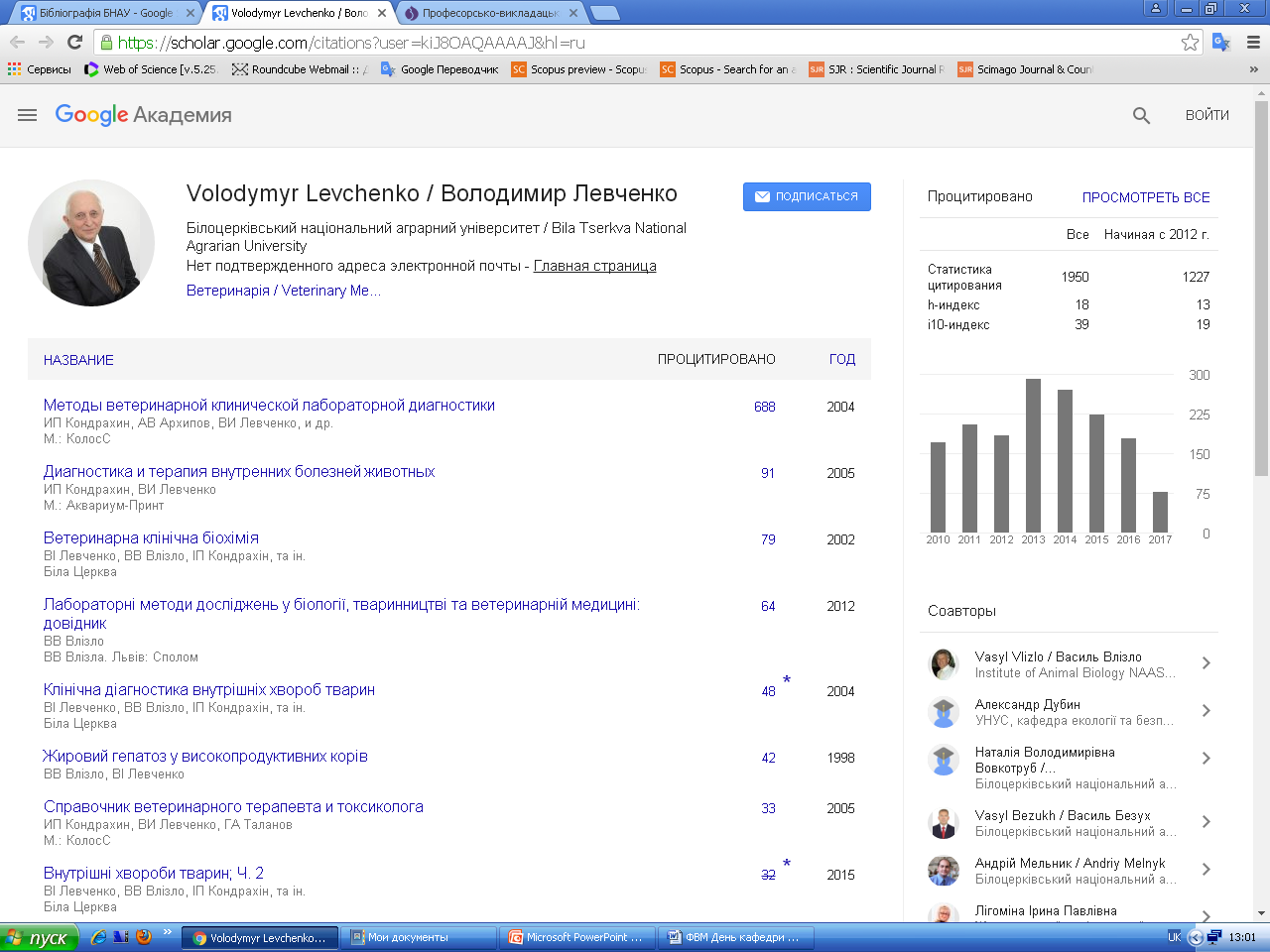 402 публікації
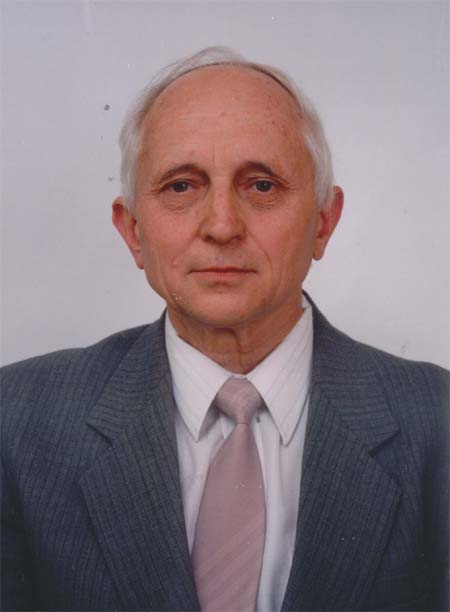 цитованість - 1957
h-18
Наукометрична база даних Scopus
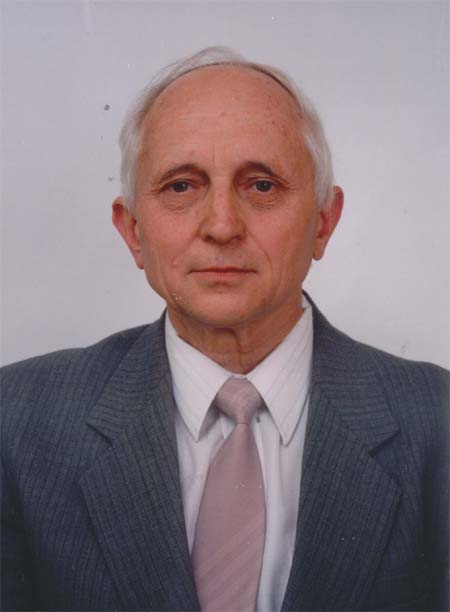 Levchenko, V. I. Hypovitaminosis D in young stock under intensive feeding / Levchenko, V. I., Tykhonuk, L. A., Iakovishin, S. A. // Veterinaria, May 1979, Pages 57-58
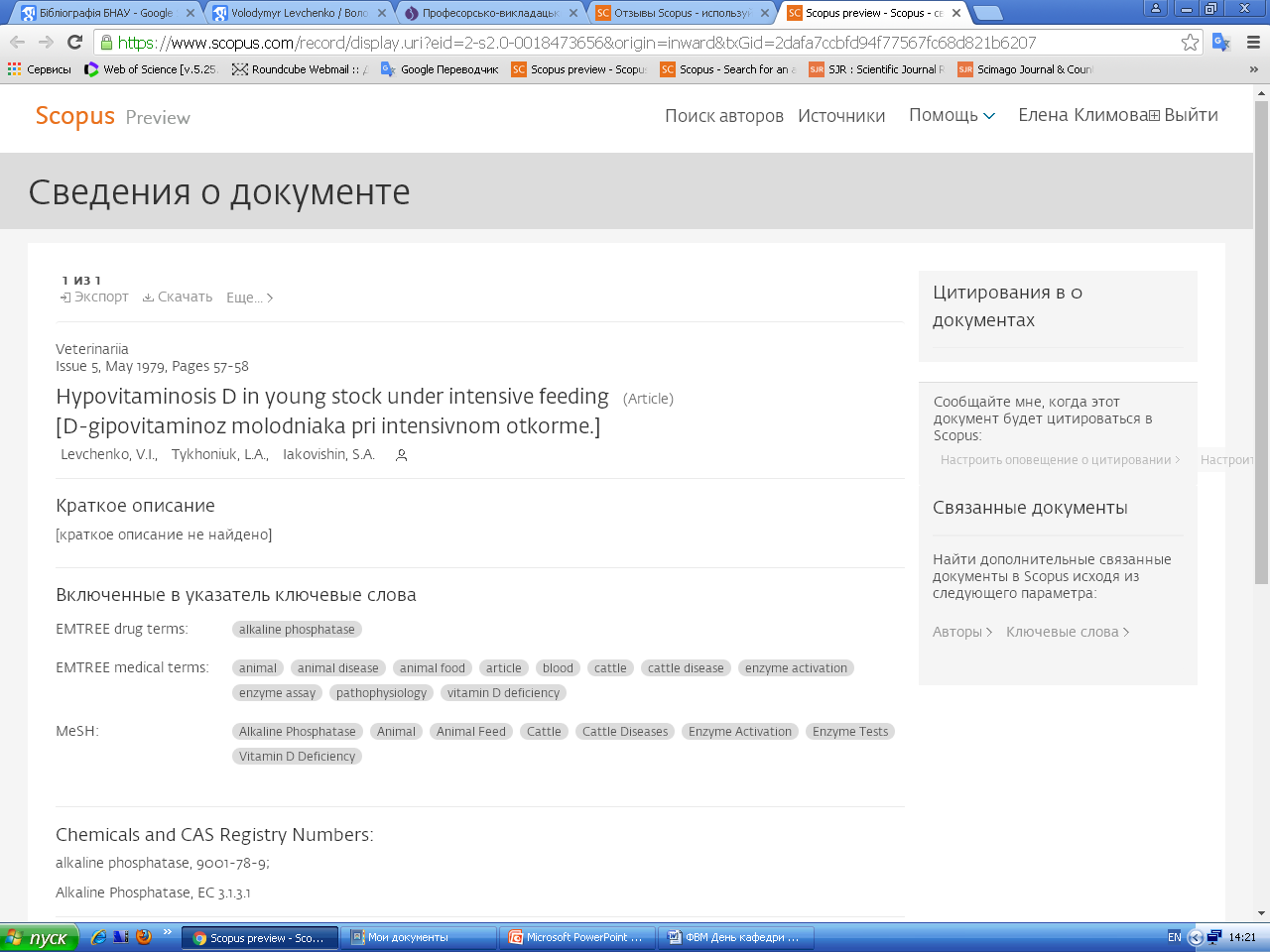 Вісник Дніпропетровського національного університету                    ім. Олеся Гончара в наукометричній базі даних Web of Science
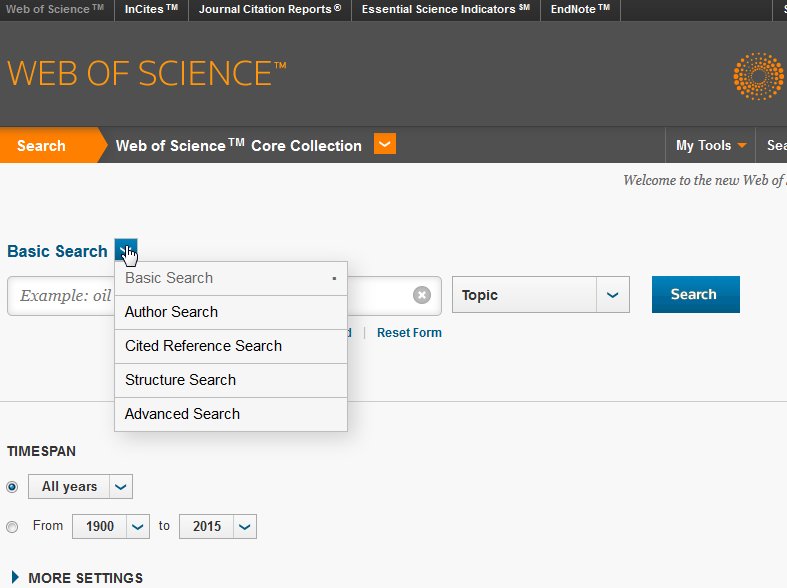 The influence of a mineral-vitamin premix on the metabolism of pregnant horses with microelementosis / V.L. Fedorovuch A.R. Shcherbatyy, L.G.Slivinska, B.V.Gutyj, V.I. Golovakha, O.V. Piddubnyak // Regulatory Mechanisms in Biosystems.- 2017.- Т. 8.- № 2.- С. 293-298
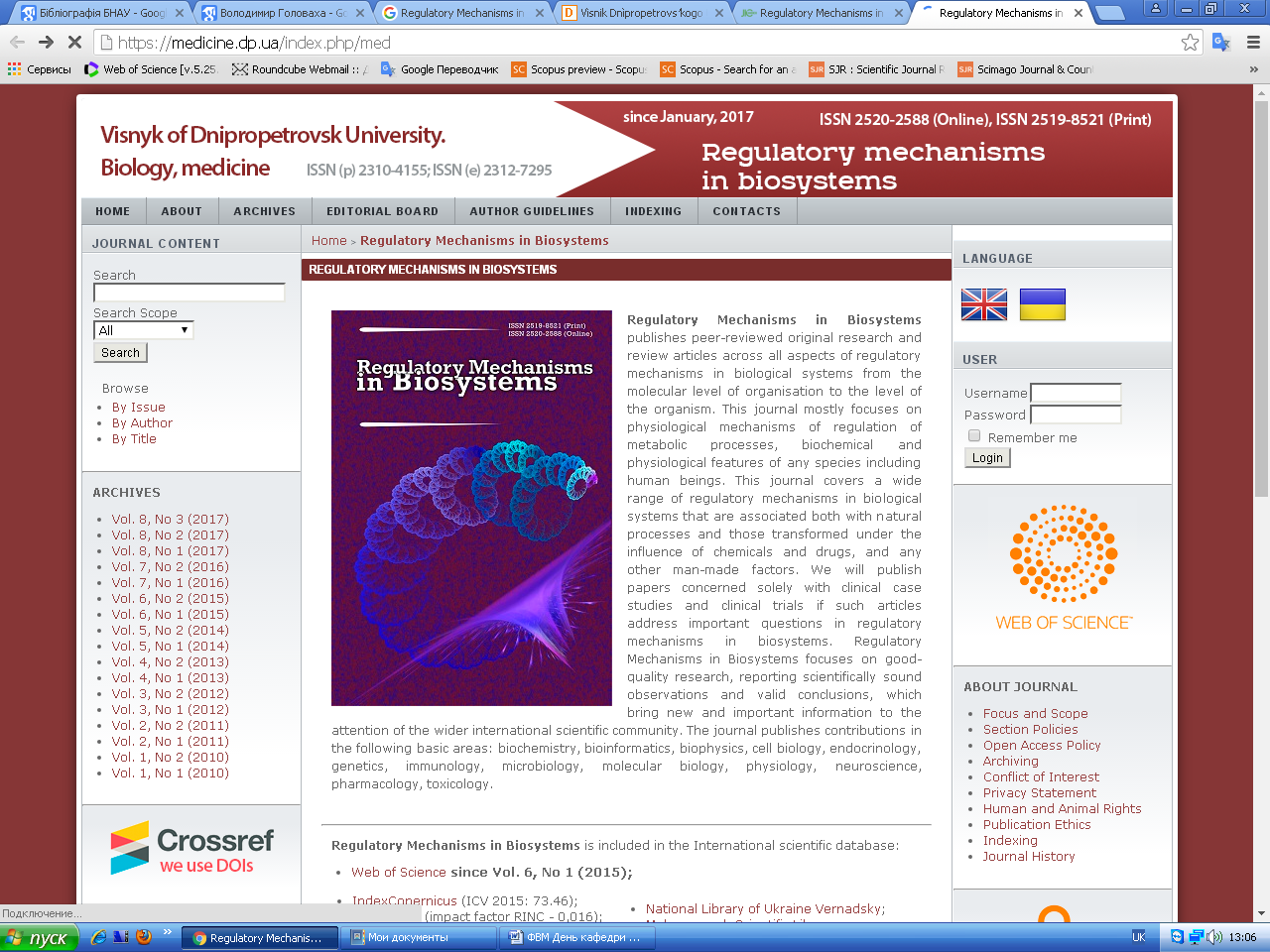 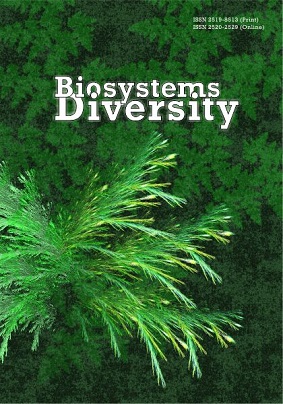 Патенти викладачів 
кафедри терапії та клінічної діагностики 
в Базі патентів України
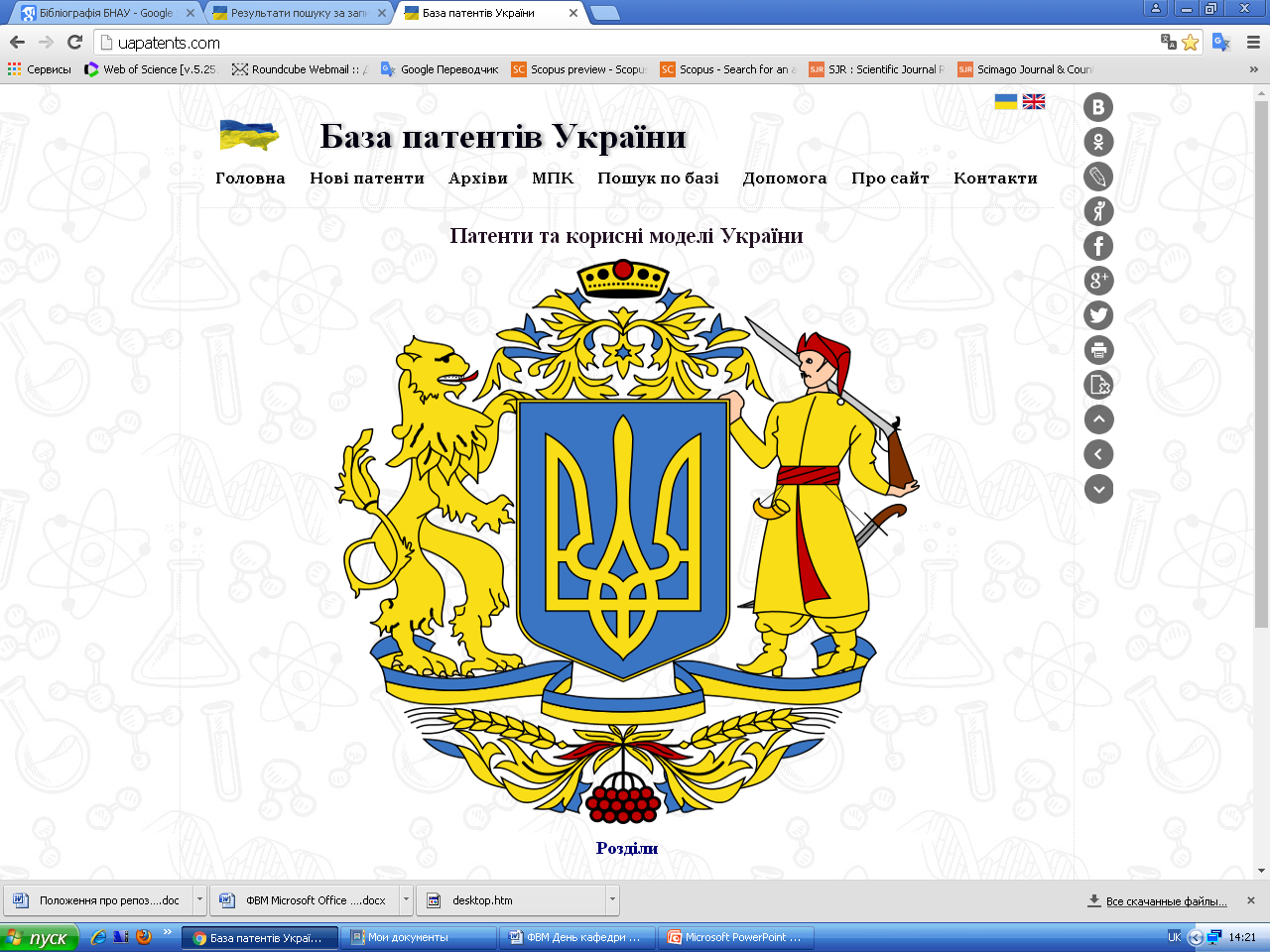 http://uapatents.com/
Патенти викладачів 
кафедри терапії та клінічної діагностики 
в Базі патентів України
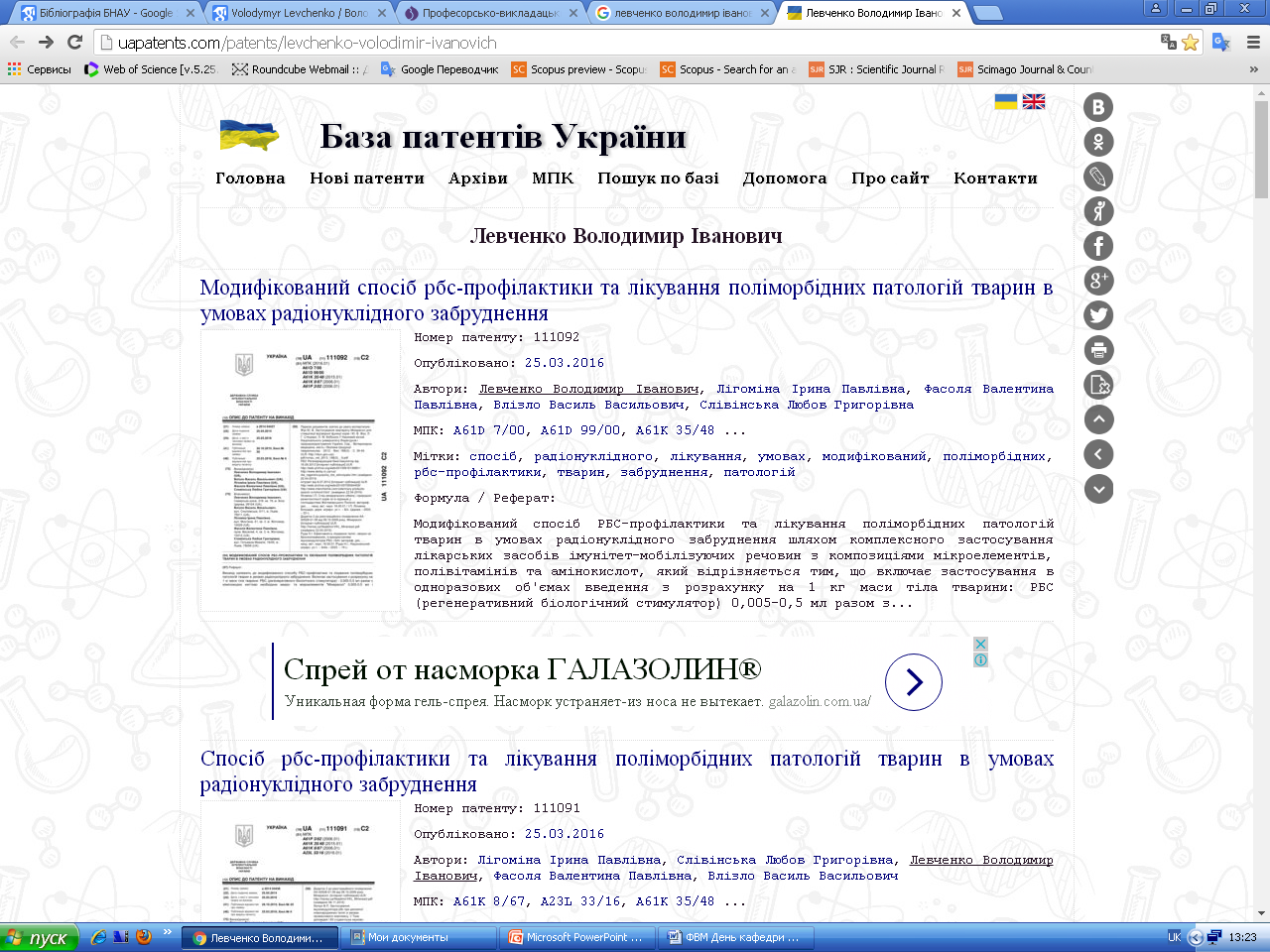 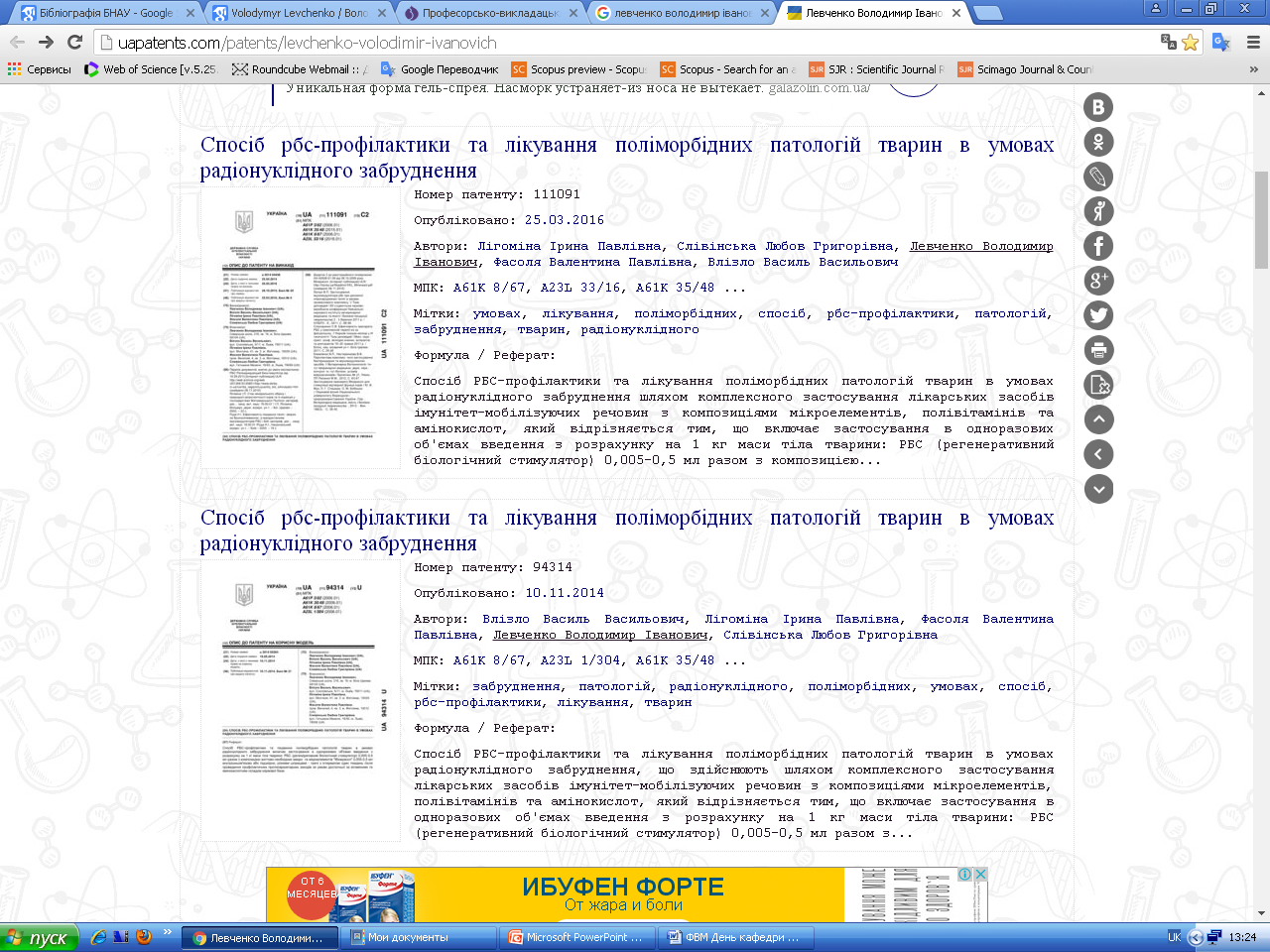 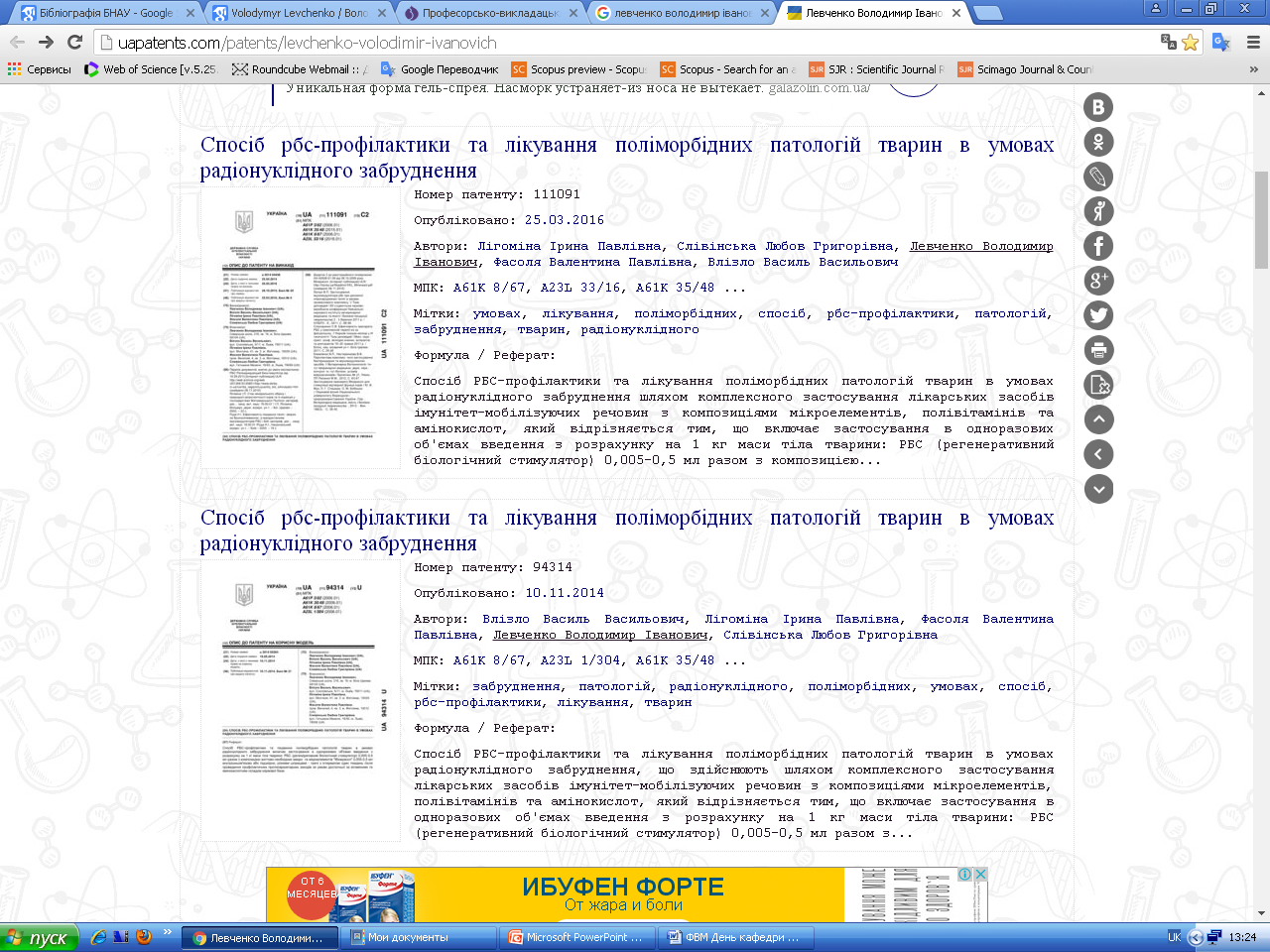 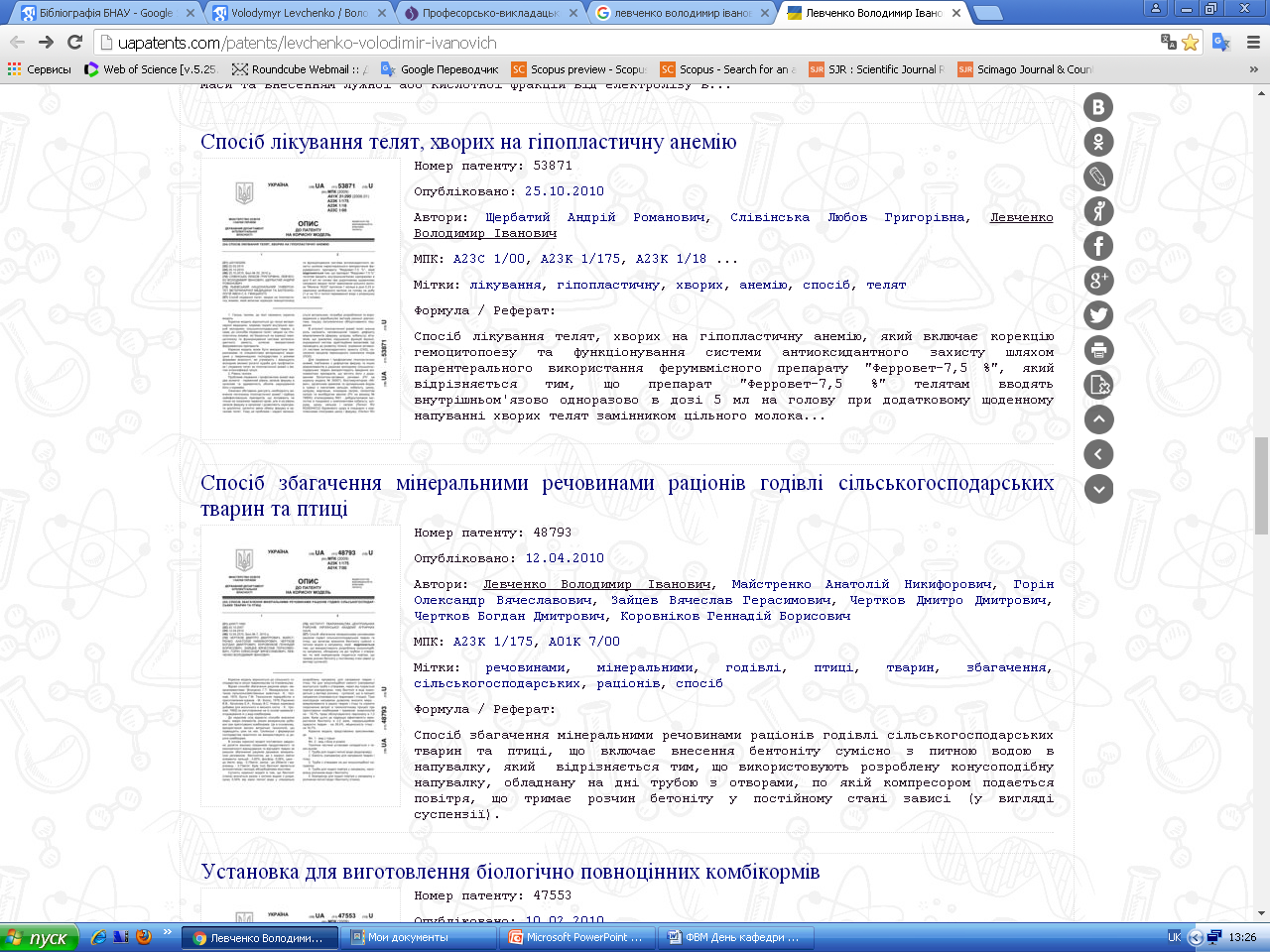 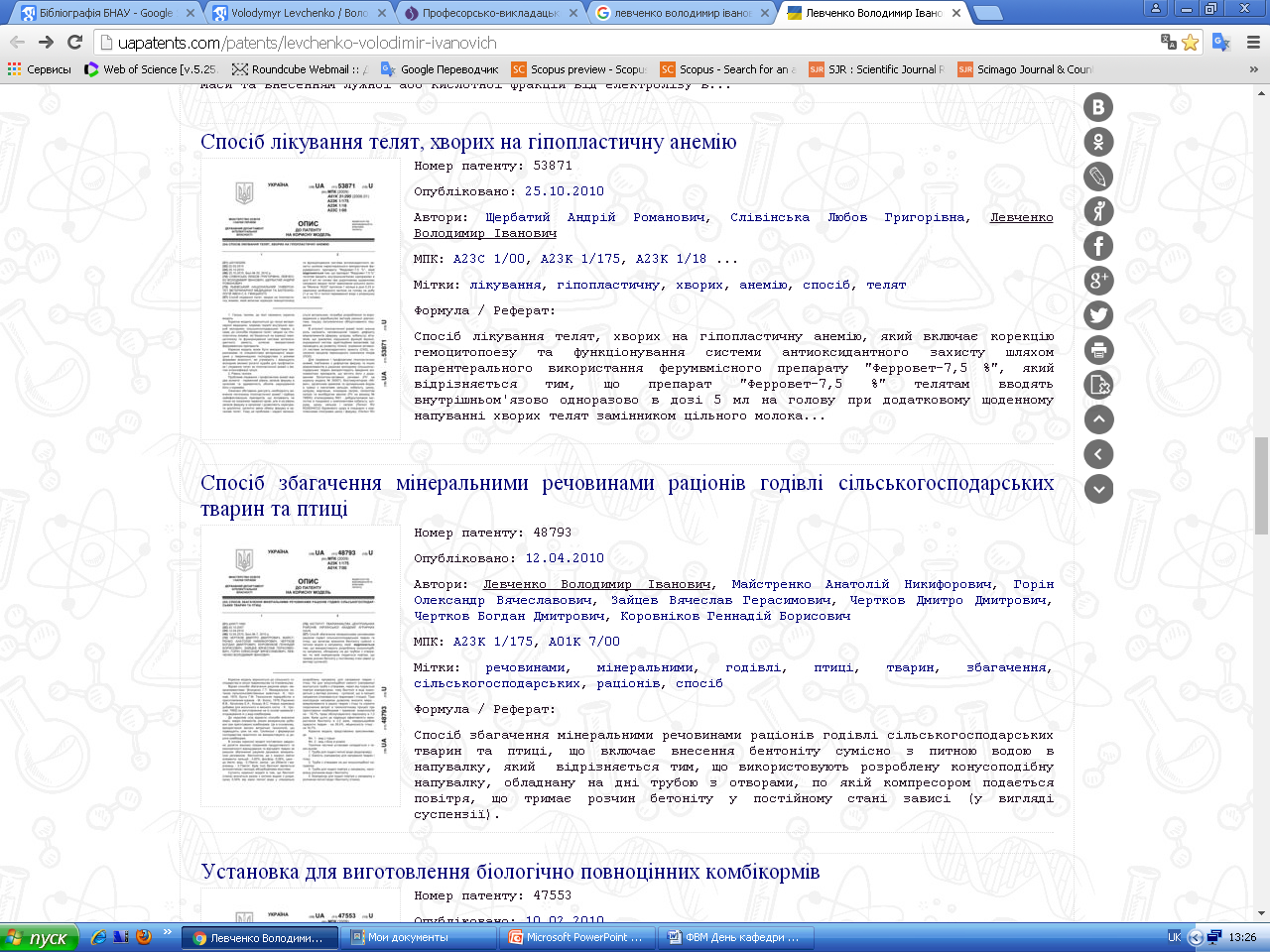 Патенти викладачів                                                    кафедри терапії та клінічної діагностики
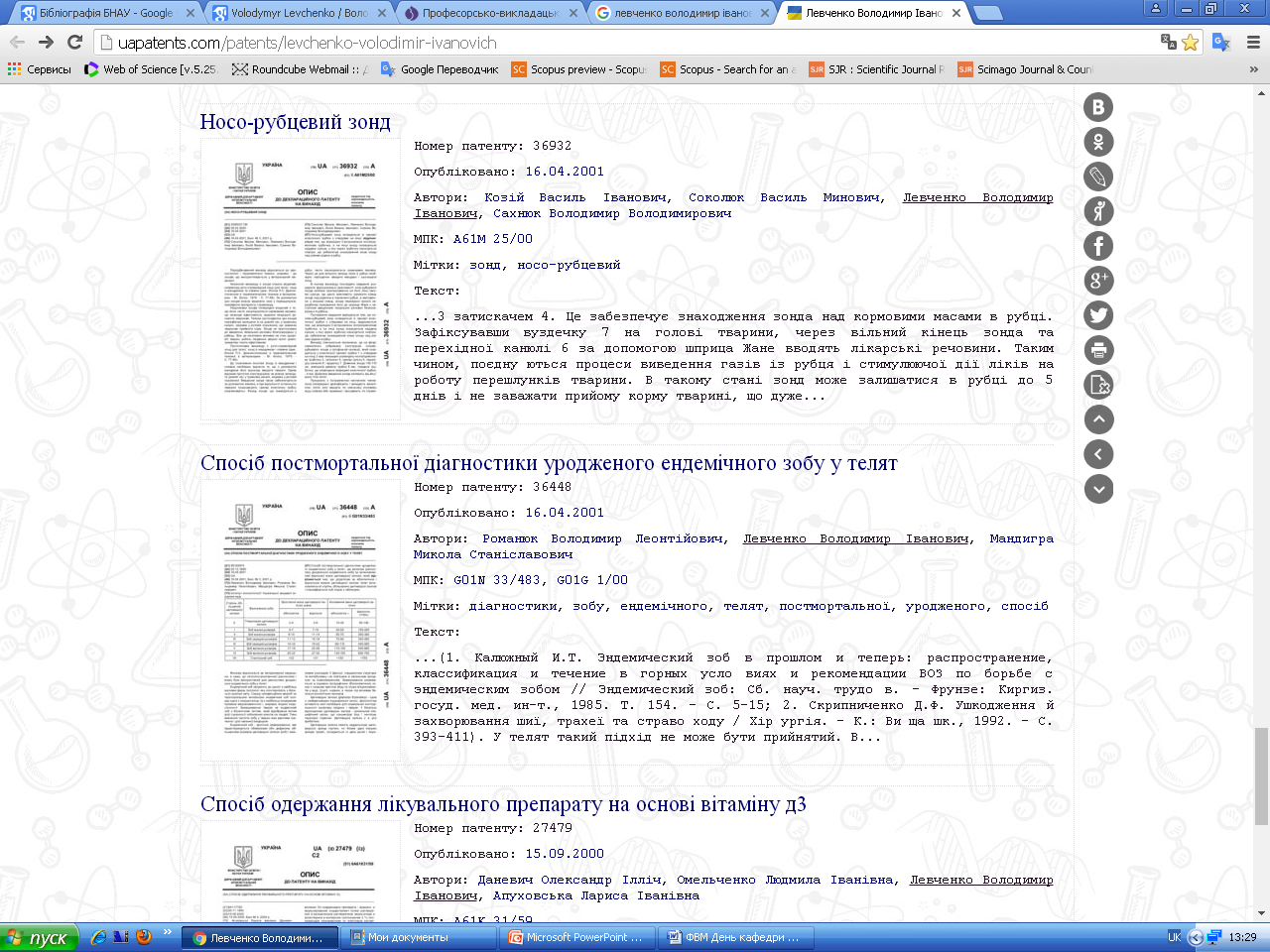 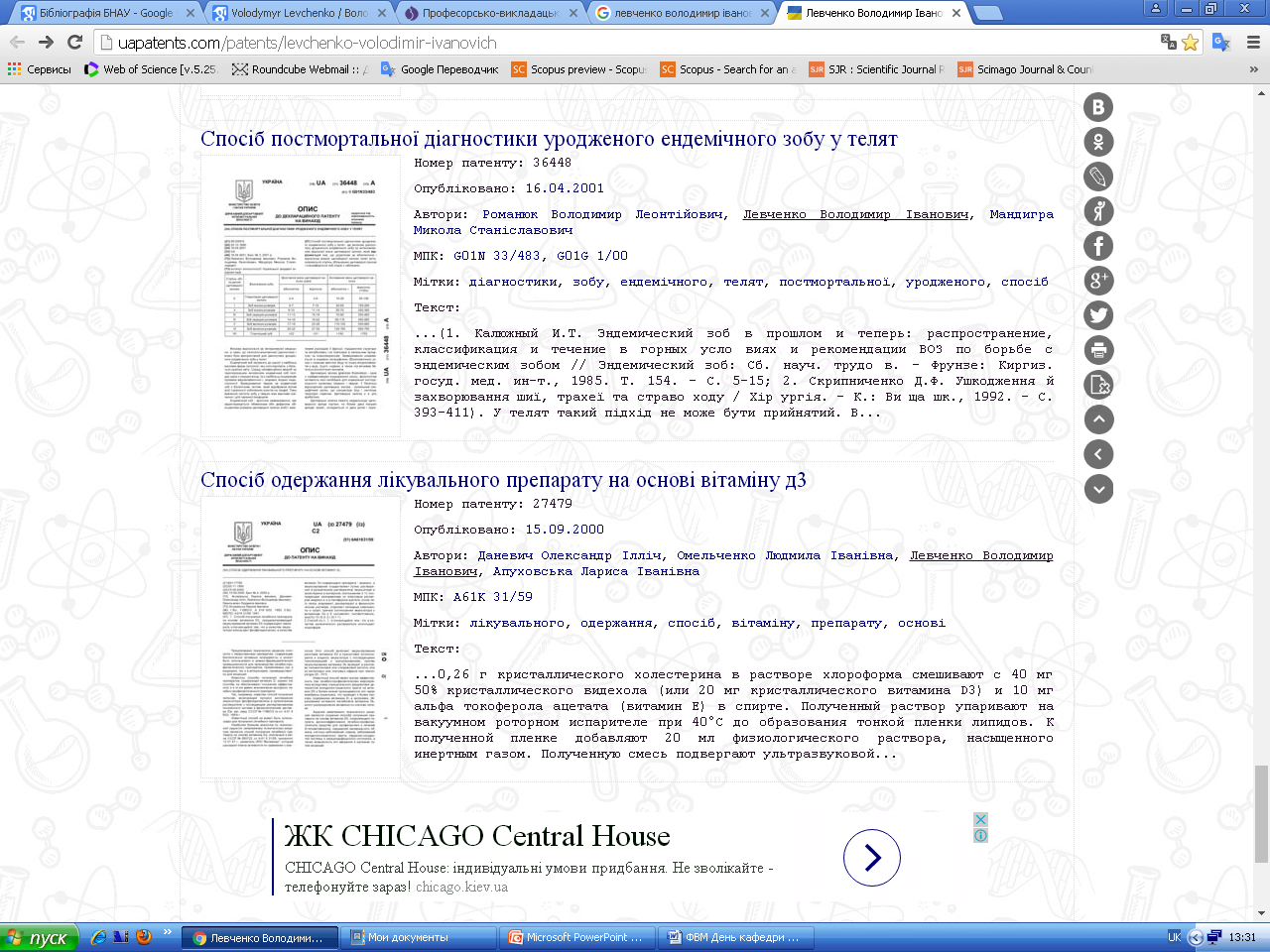 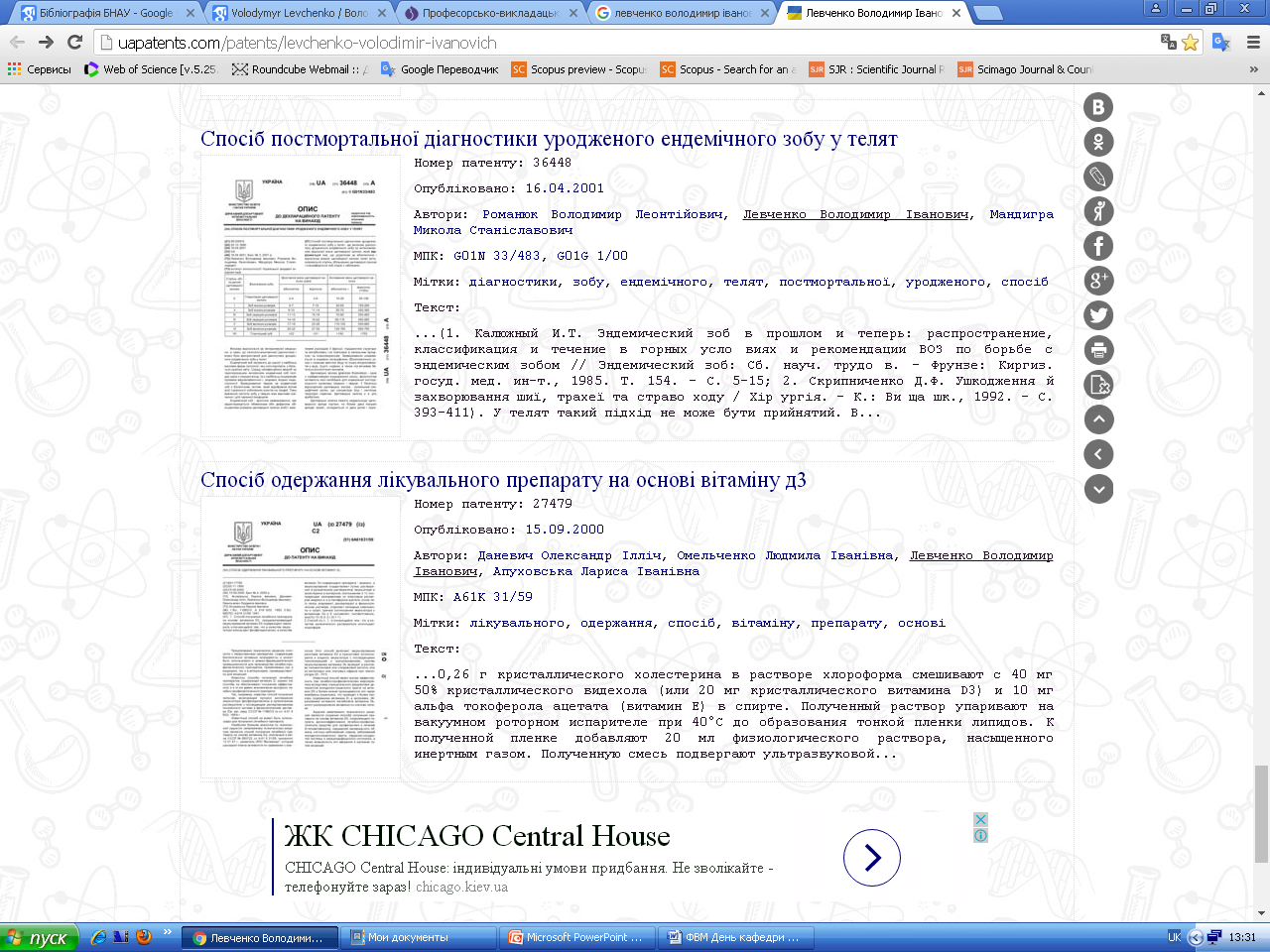 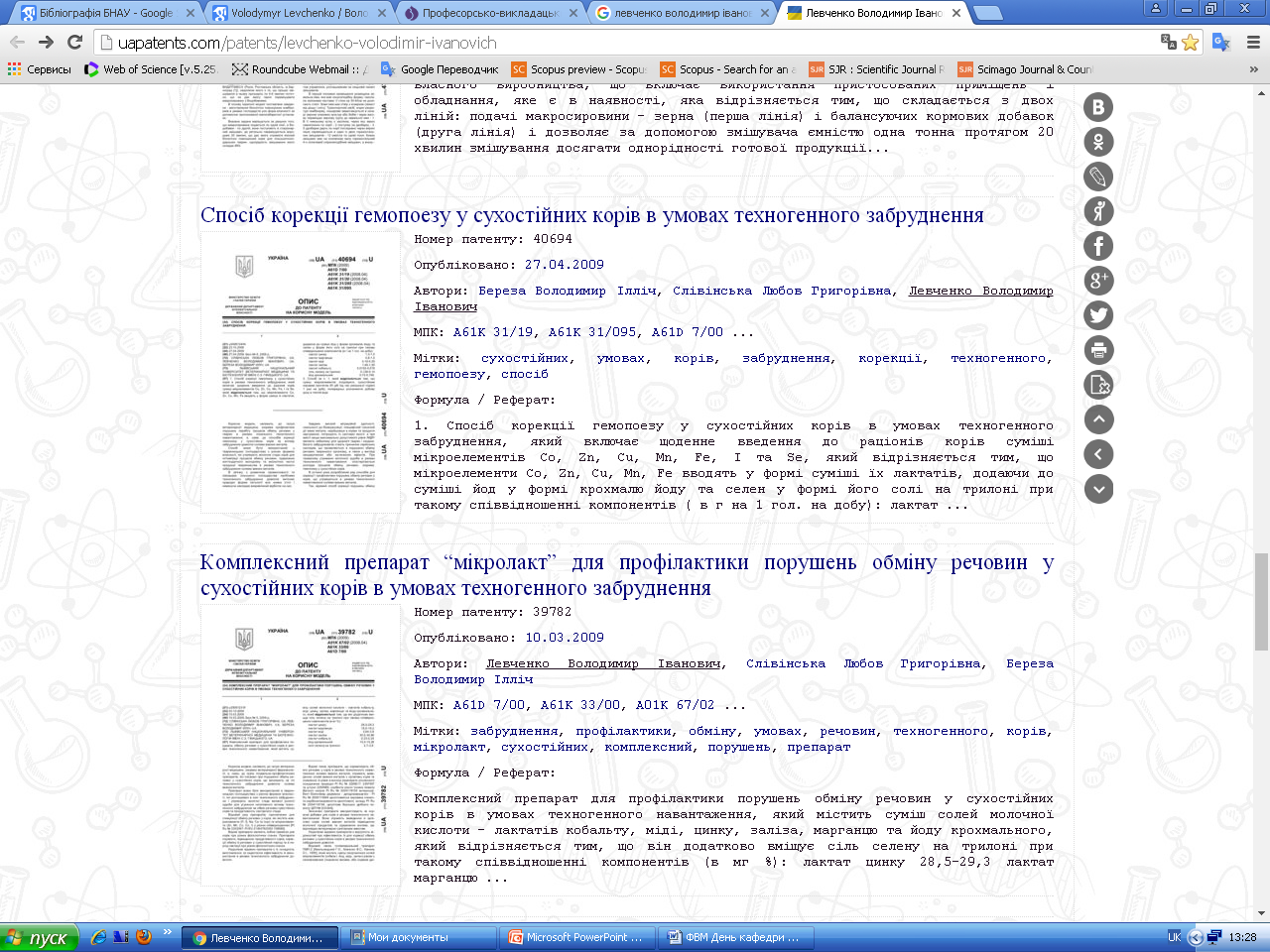 Патенти викладачів                                                    кафедри терапії та клінічної діагностики
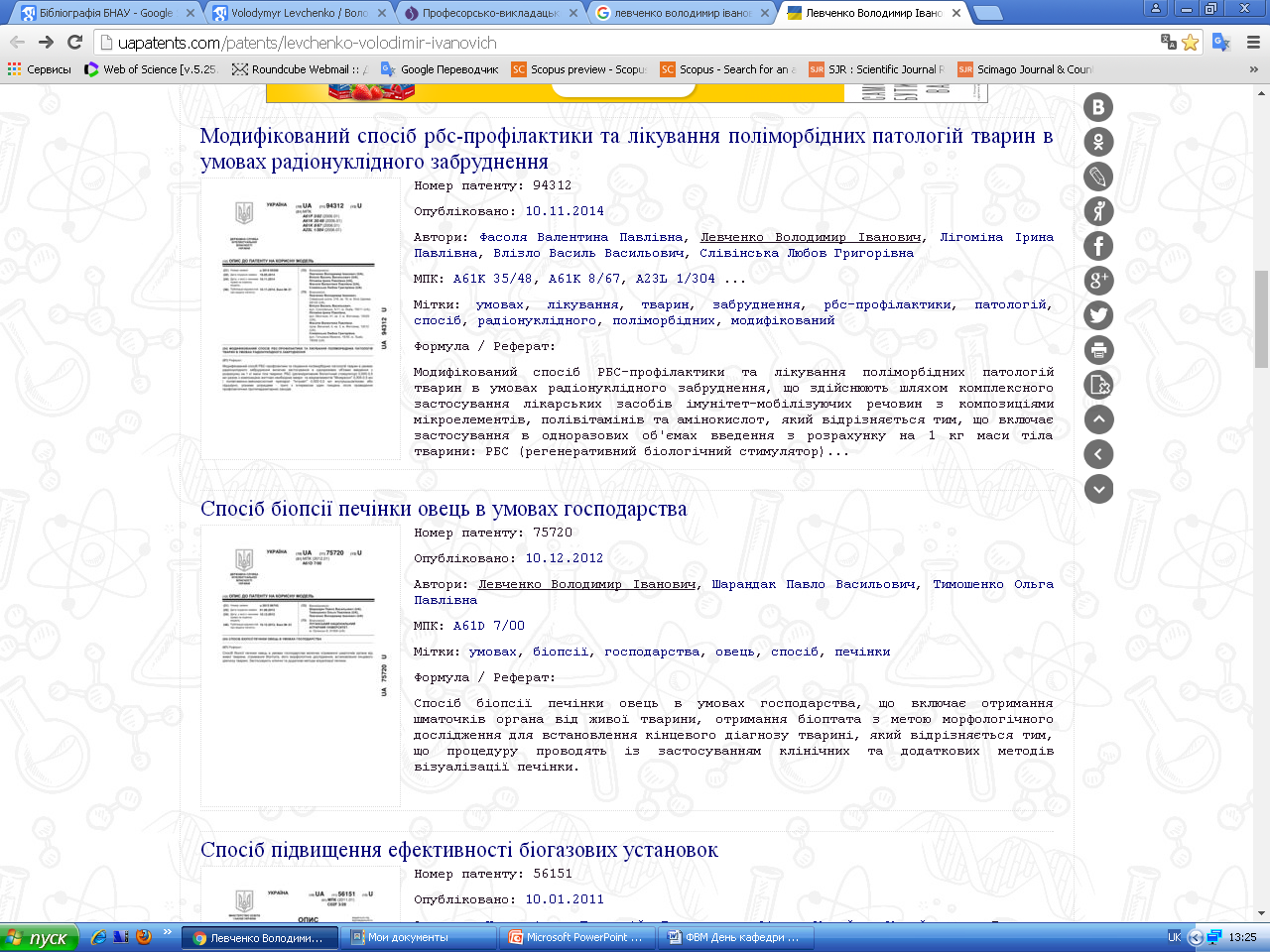 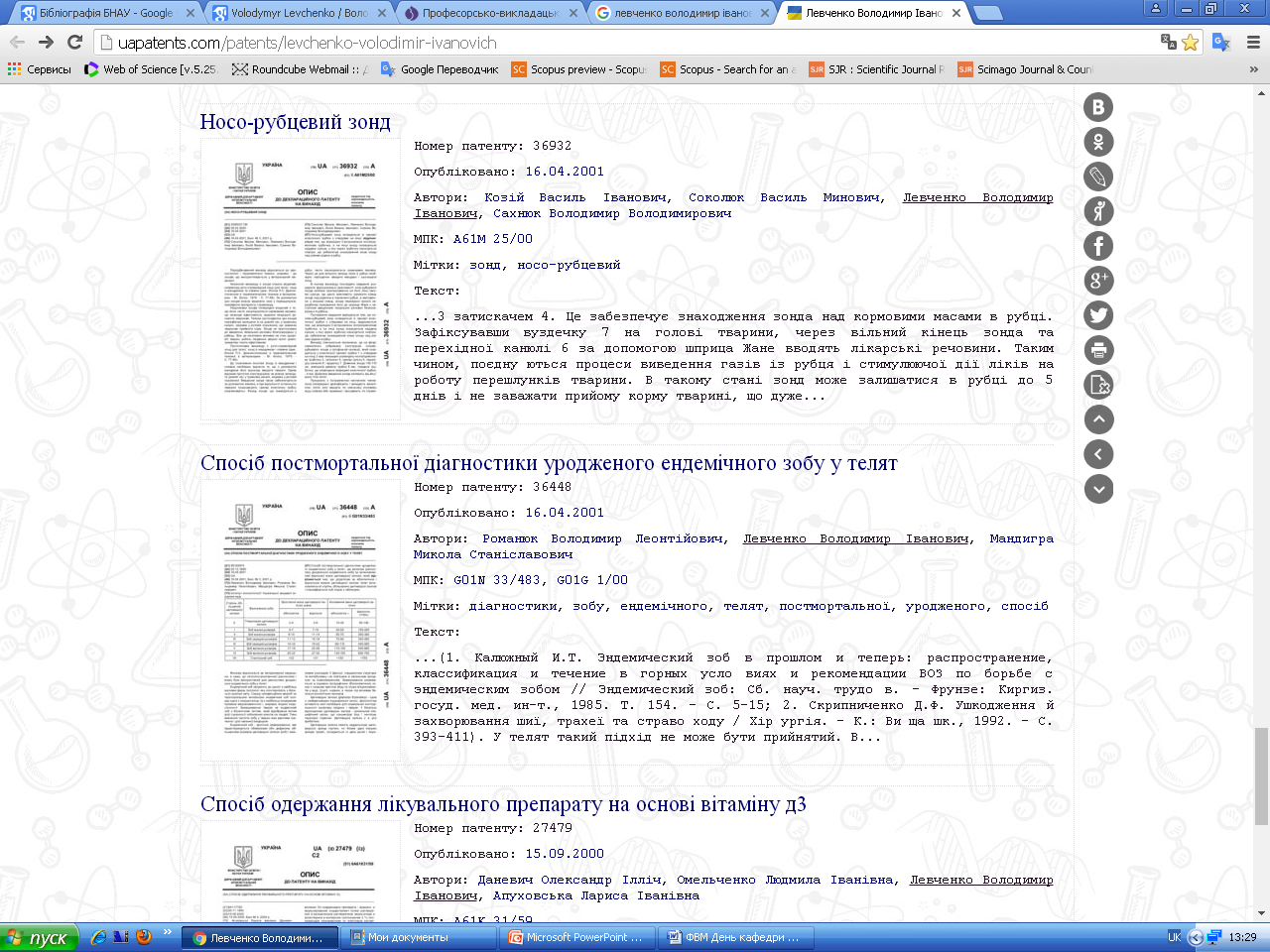 Сахнюк В. В.
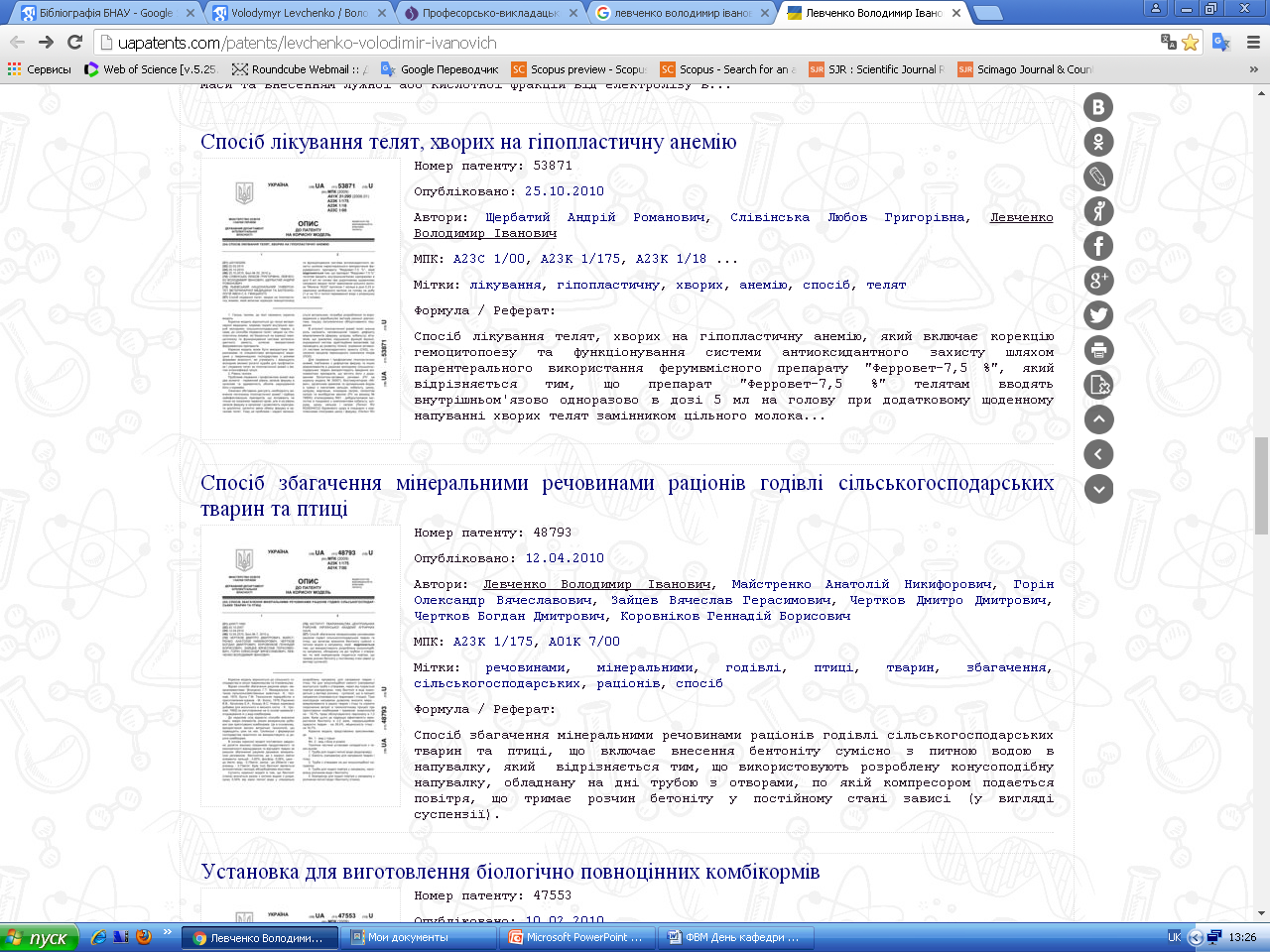 Патенти викладачів                                                    кафедри терапії та клінічної діагностики
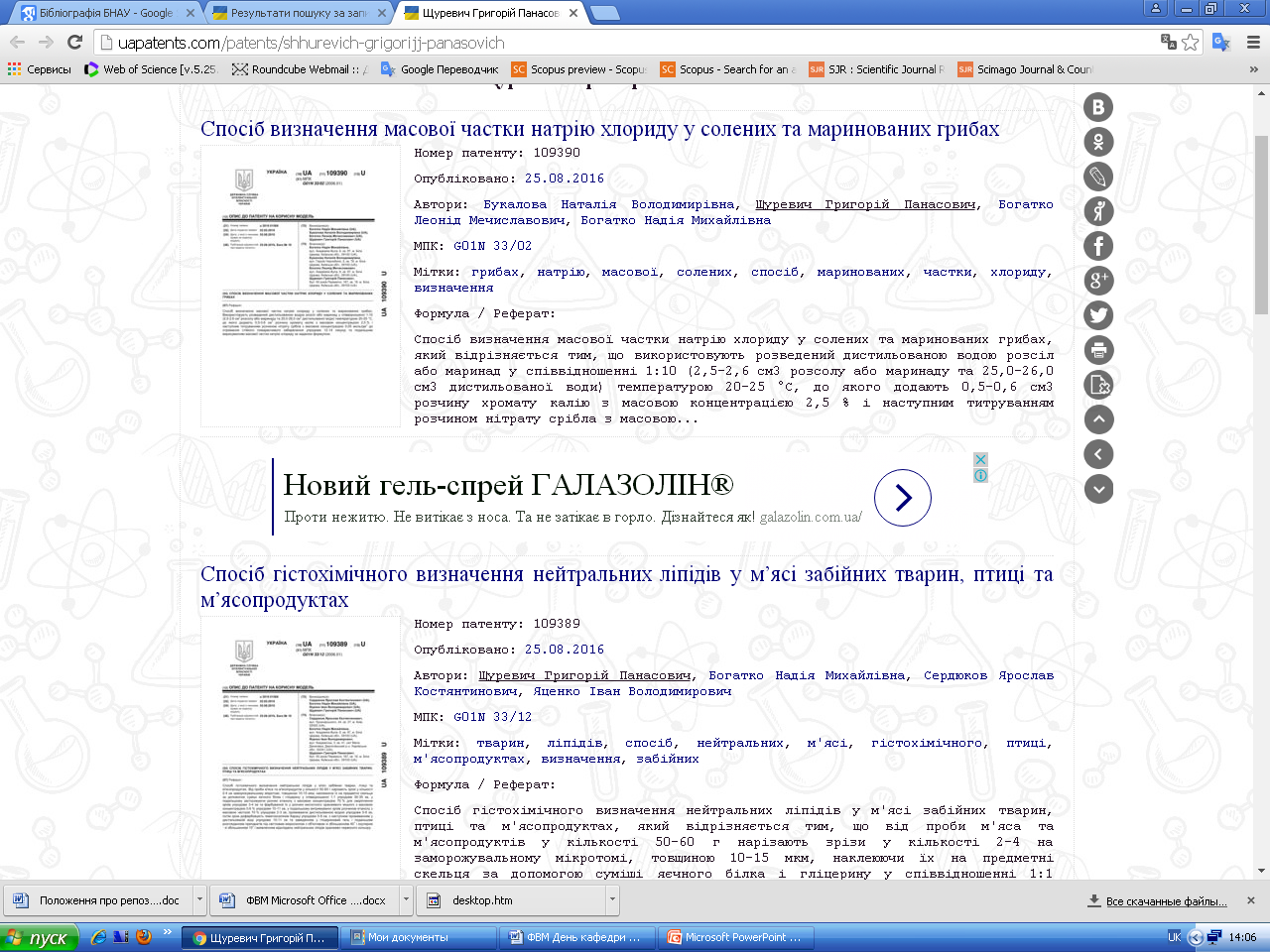 Щуревич Г. П.
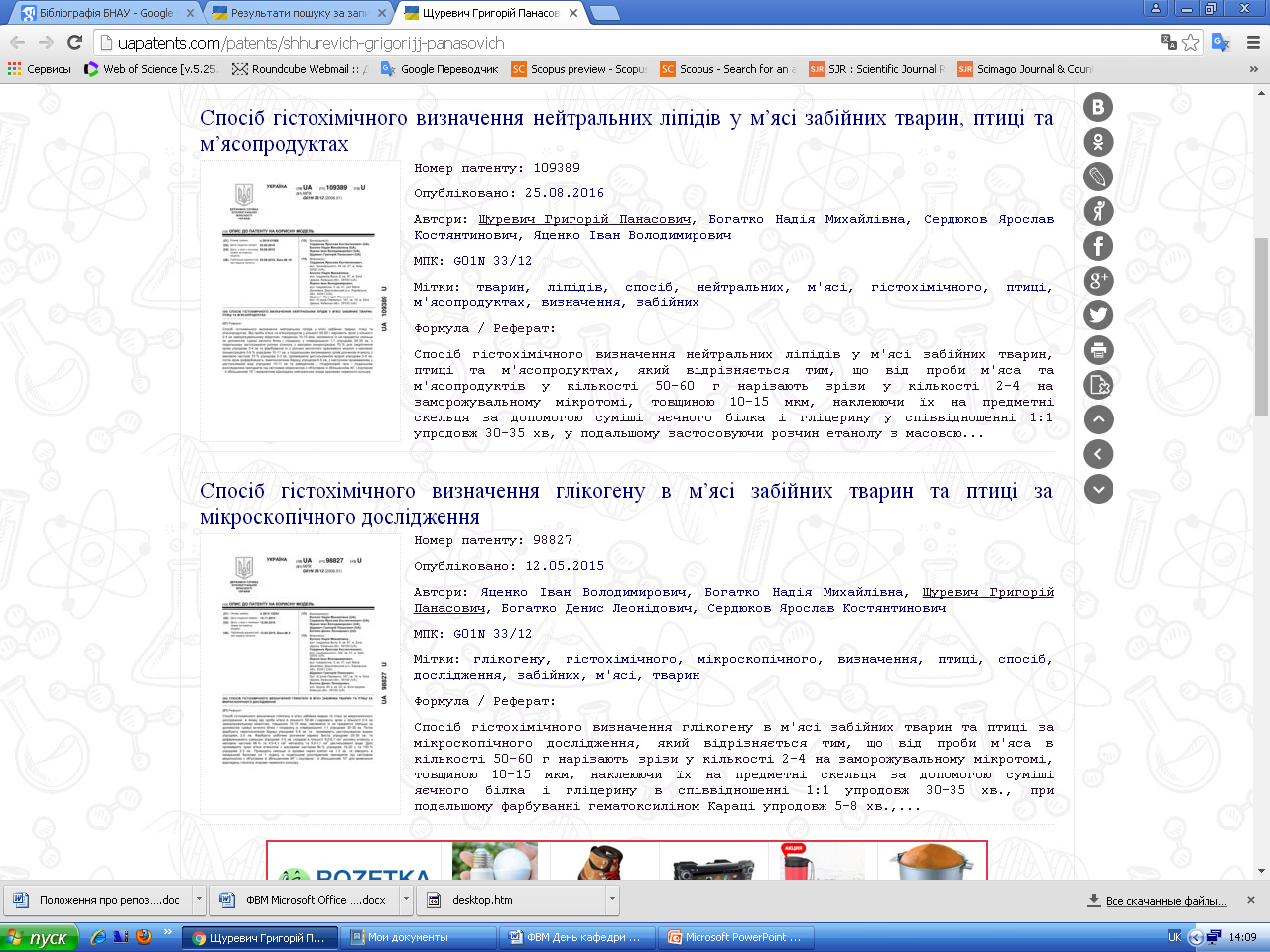 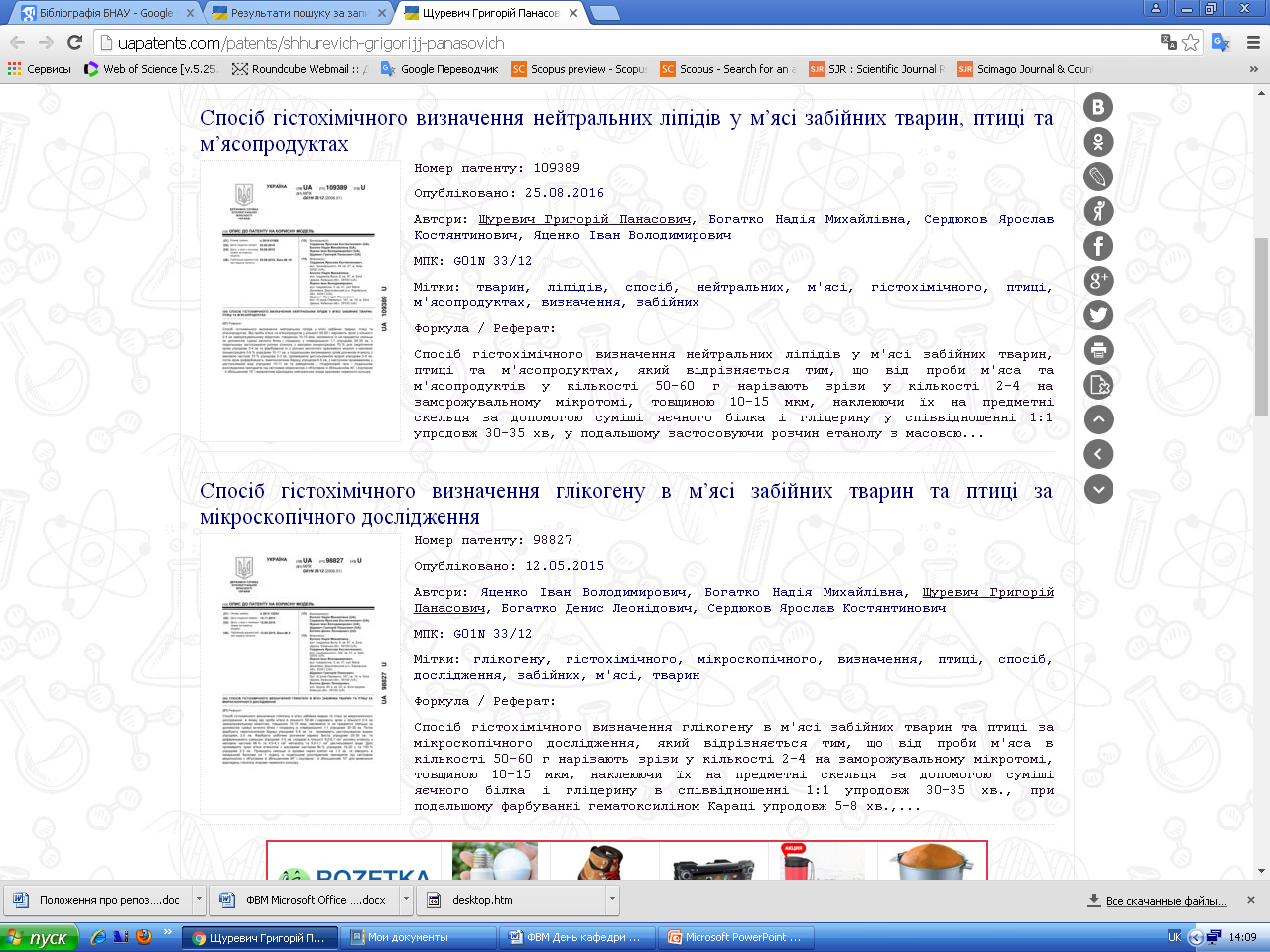 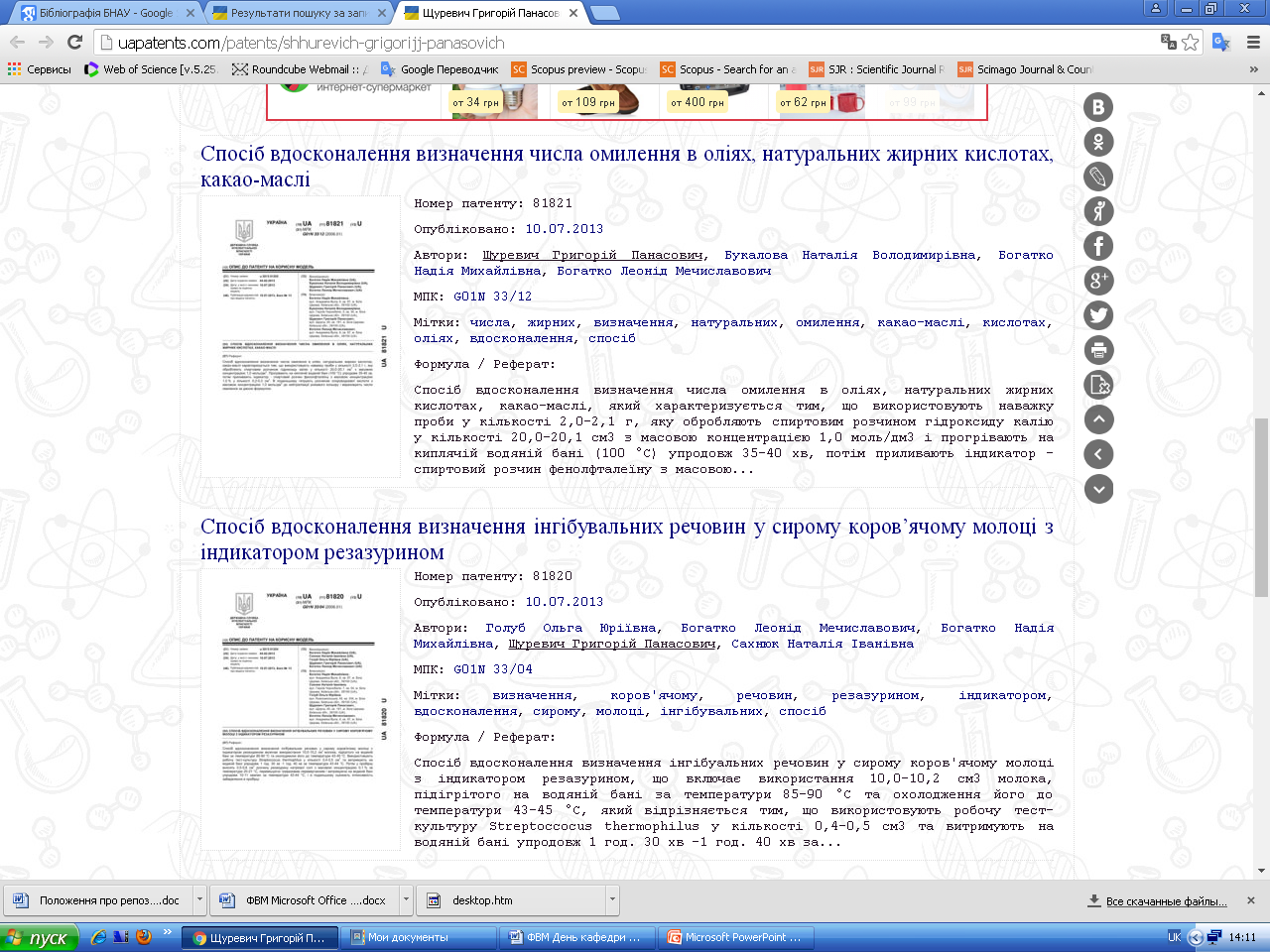 Патенти викладачів                                                    кафедри терапії та клінічної діагностики
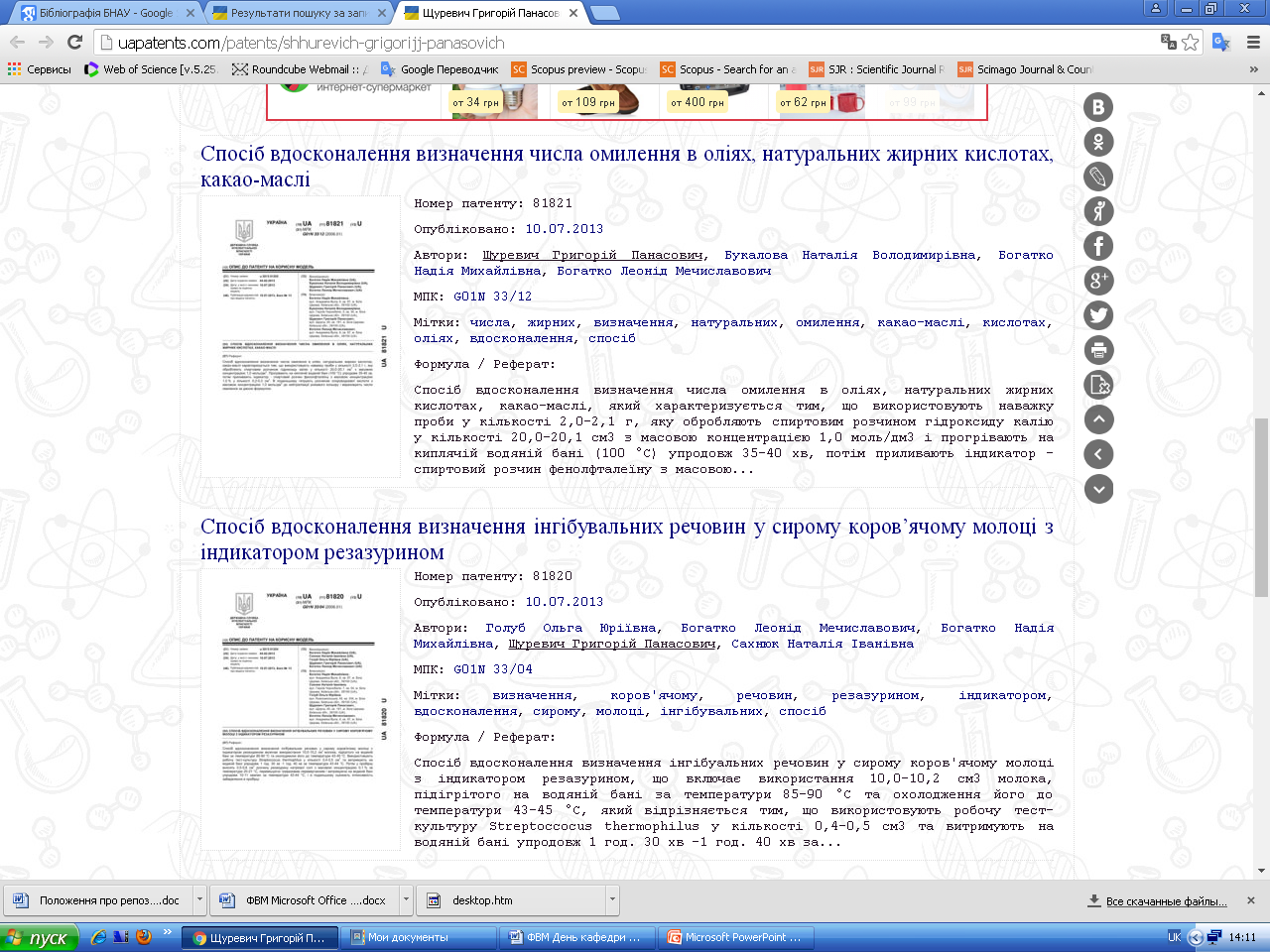 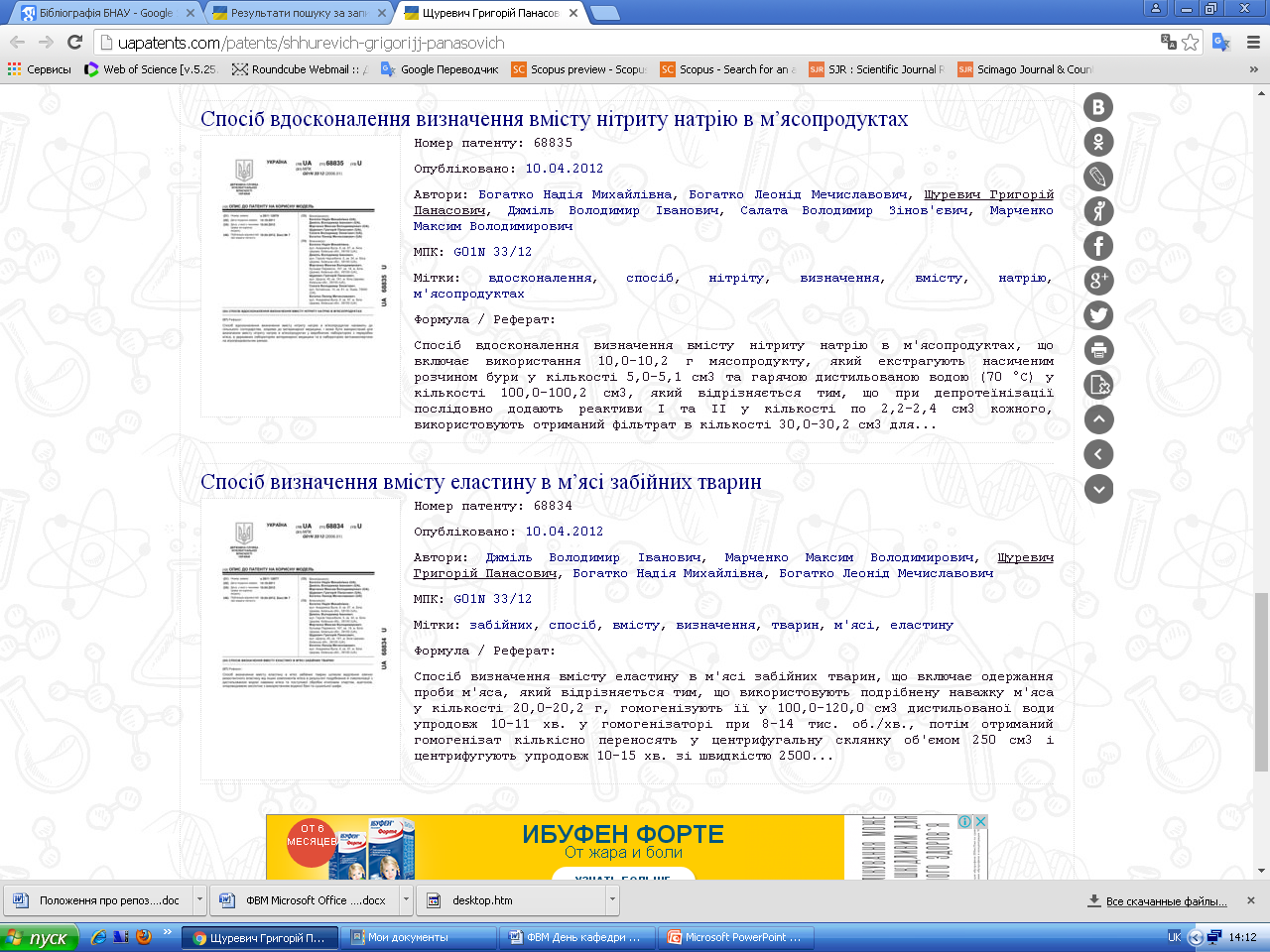 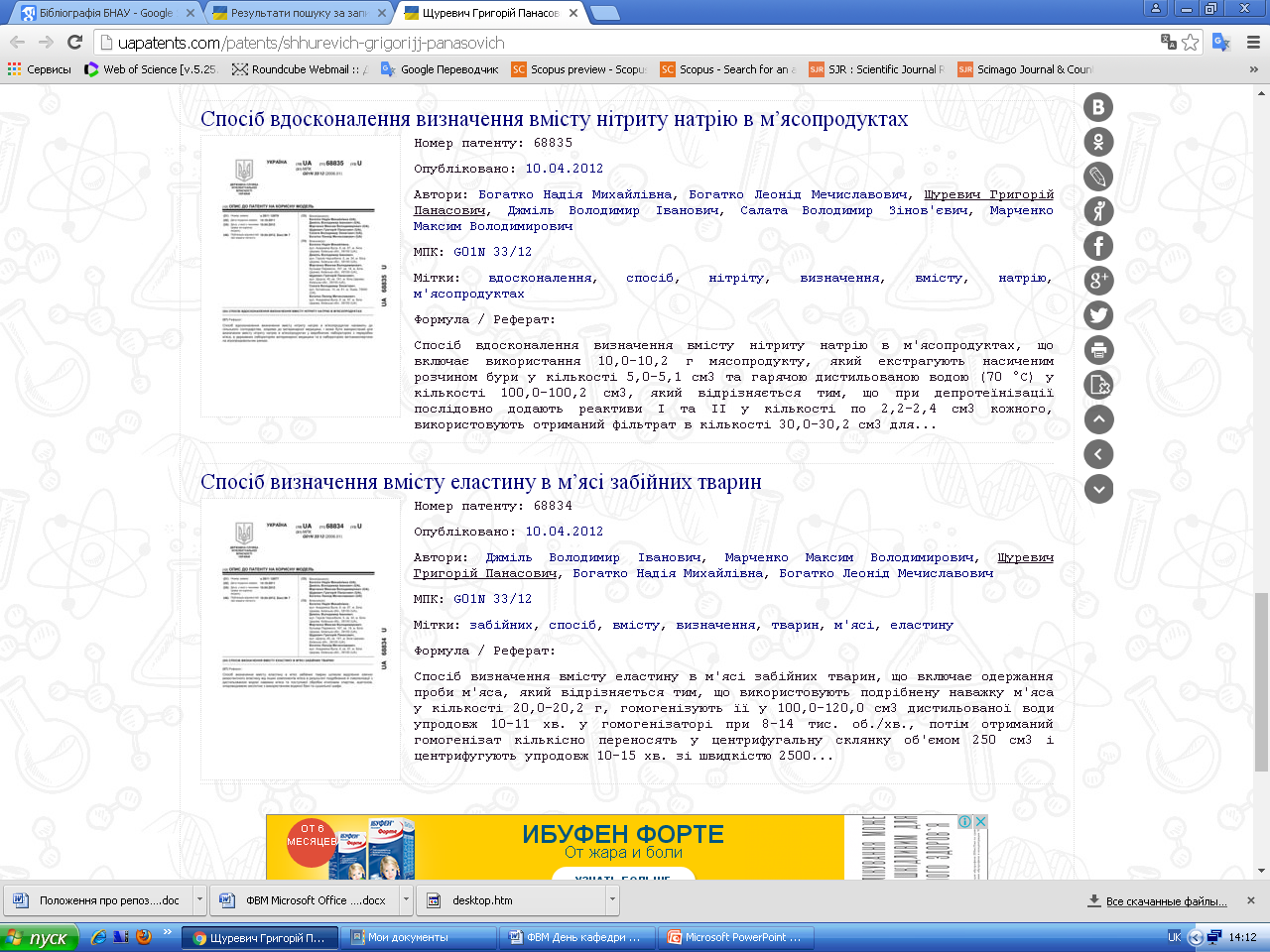 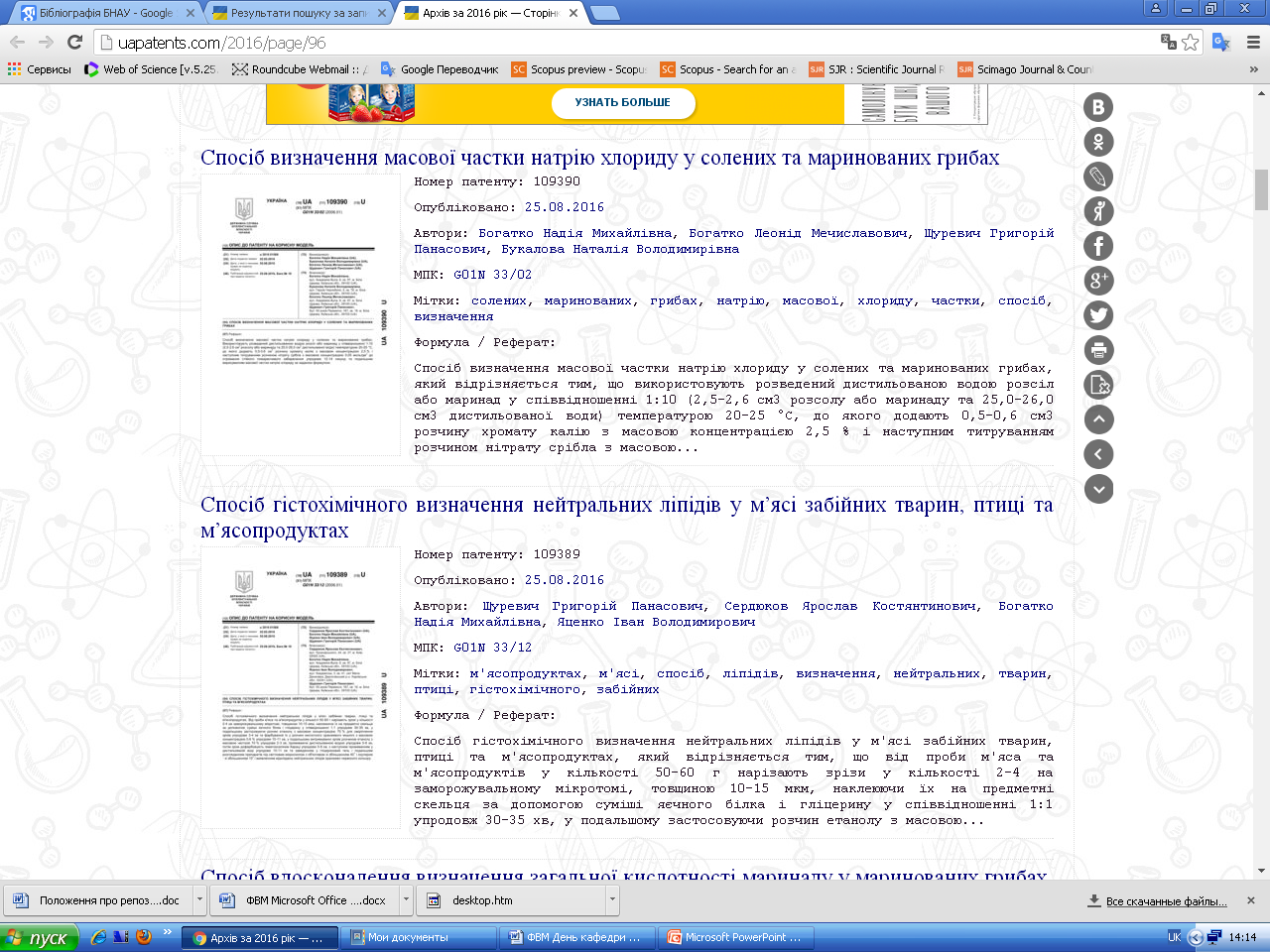 Патенти викладачів                                                    кафедри терапії та клінічної діагностики
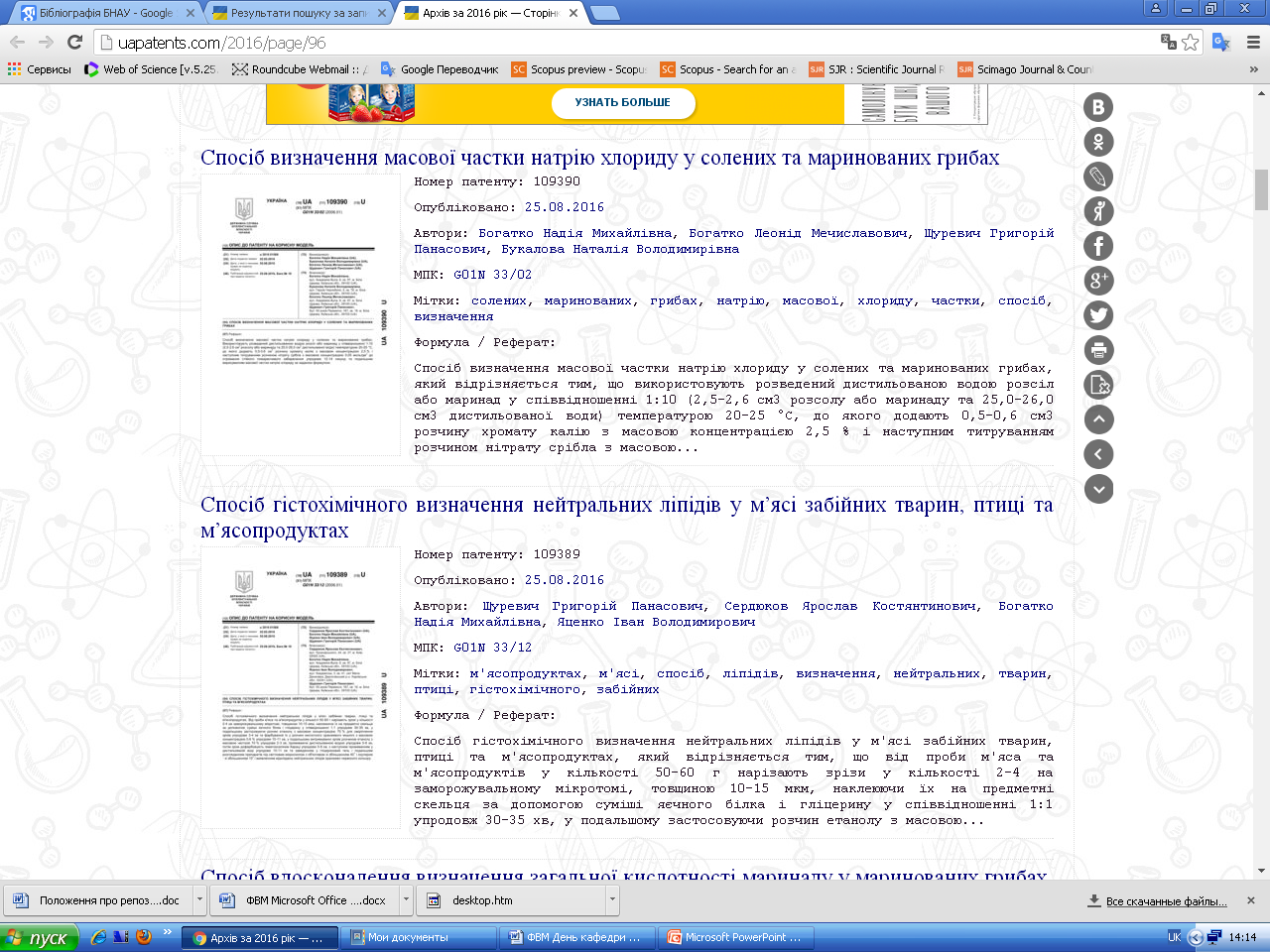 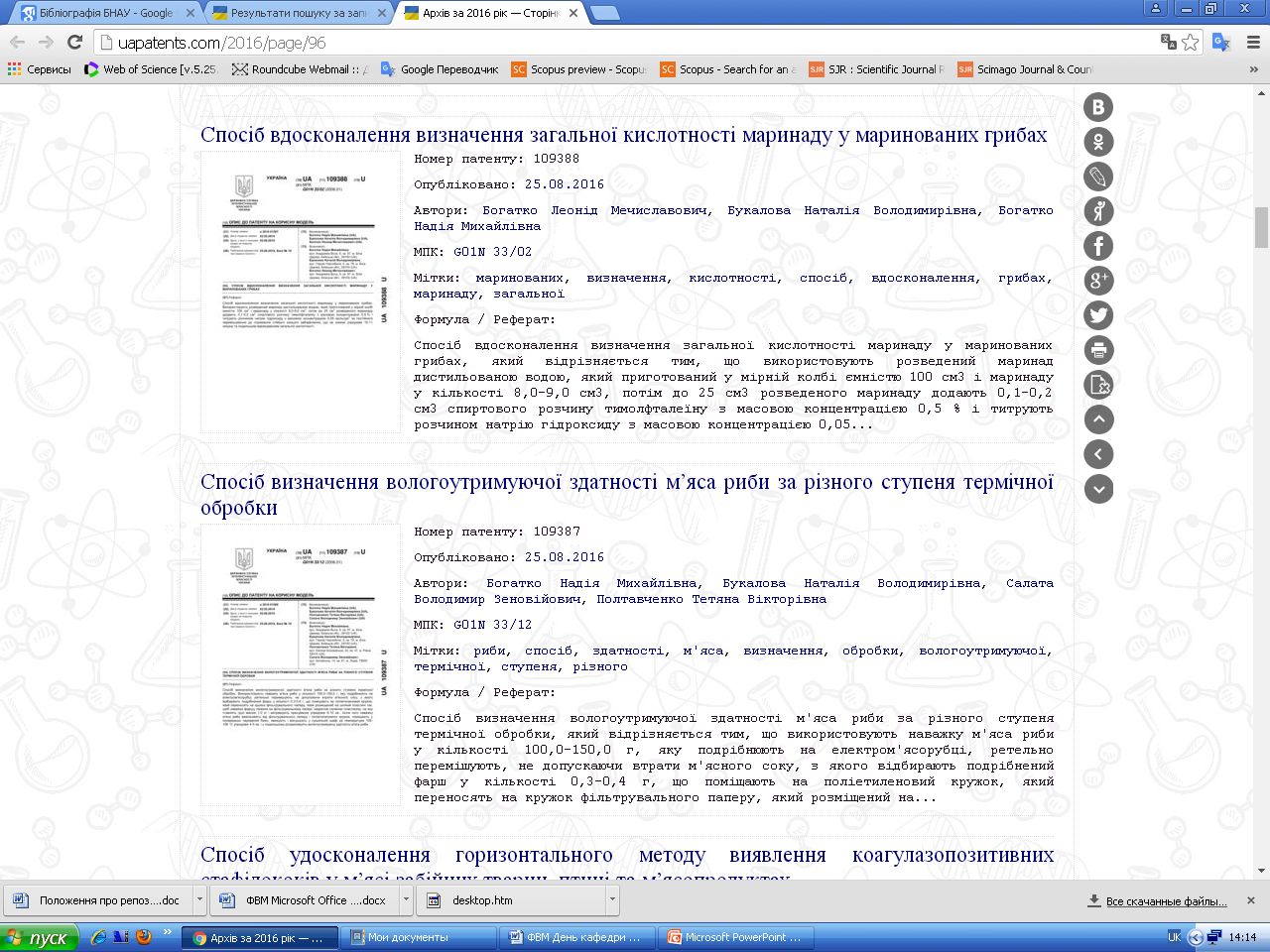 Богатко  Л. М.
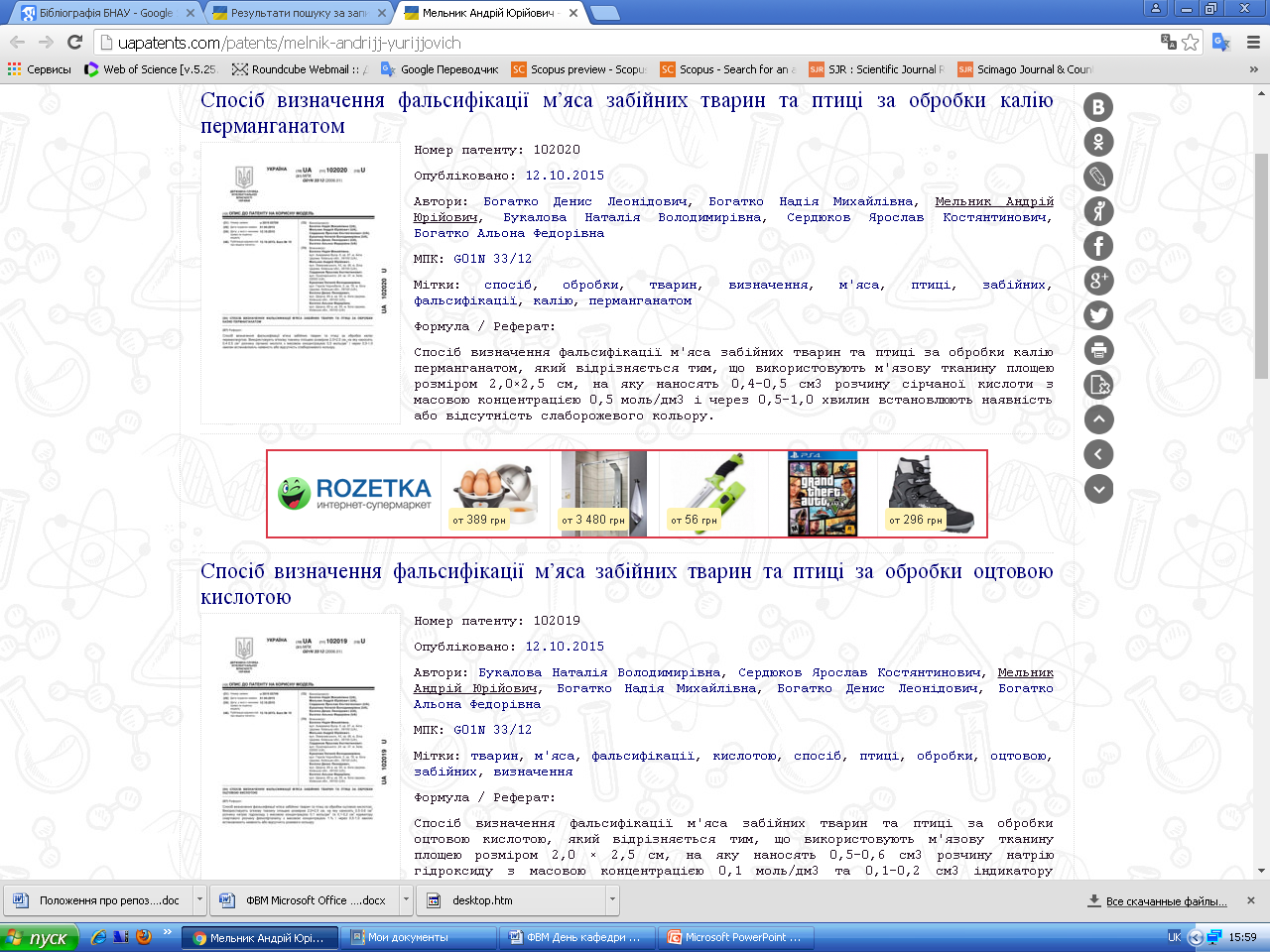 Мельник А. Ю.
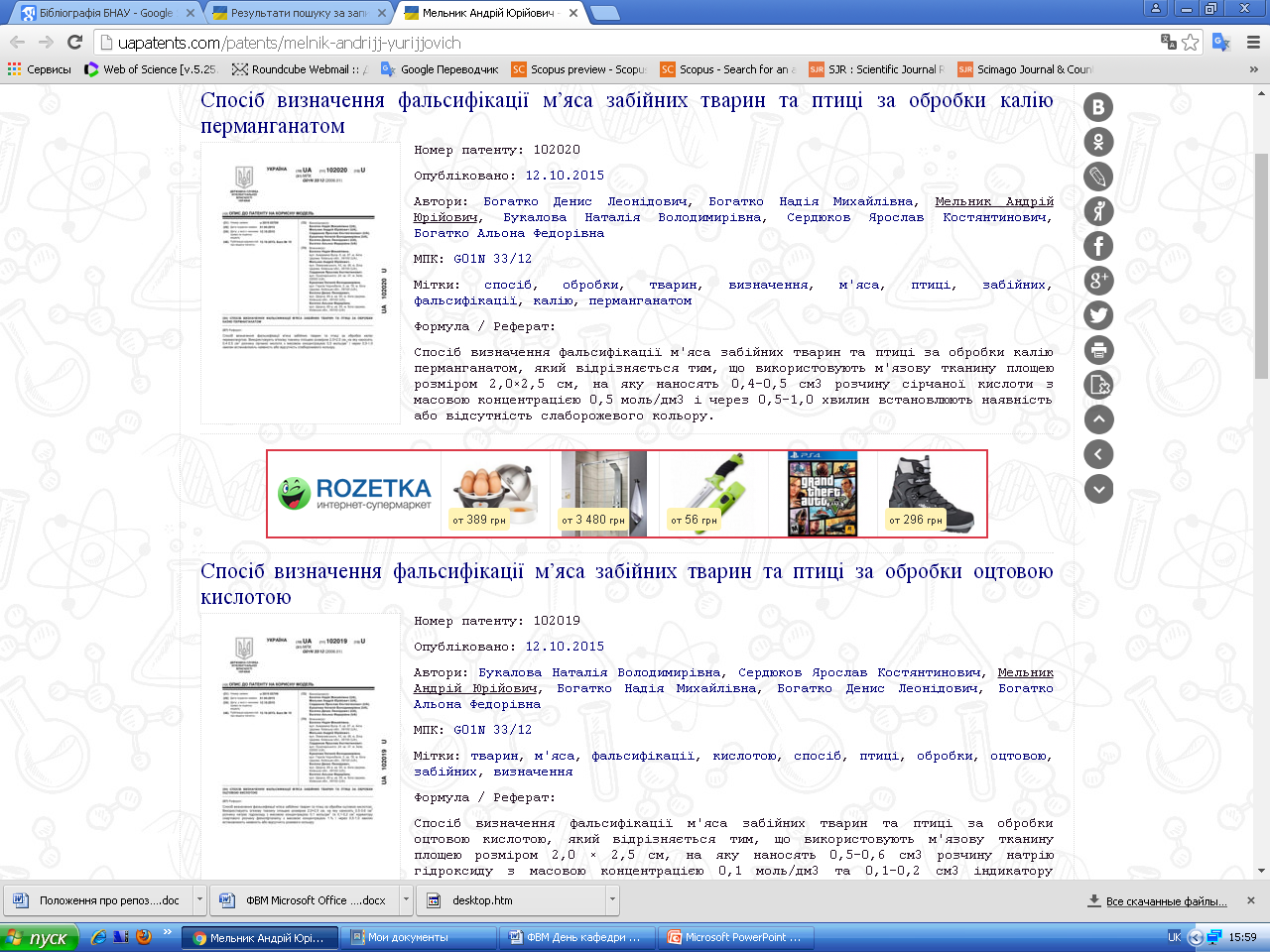 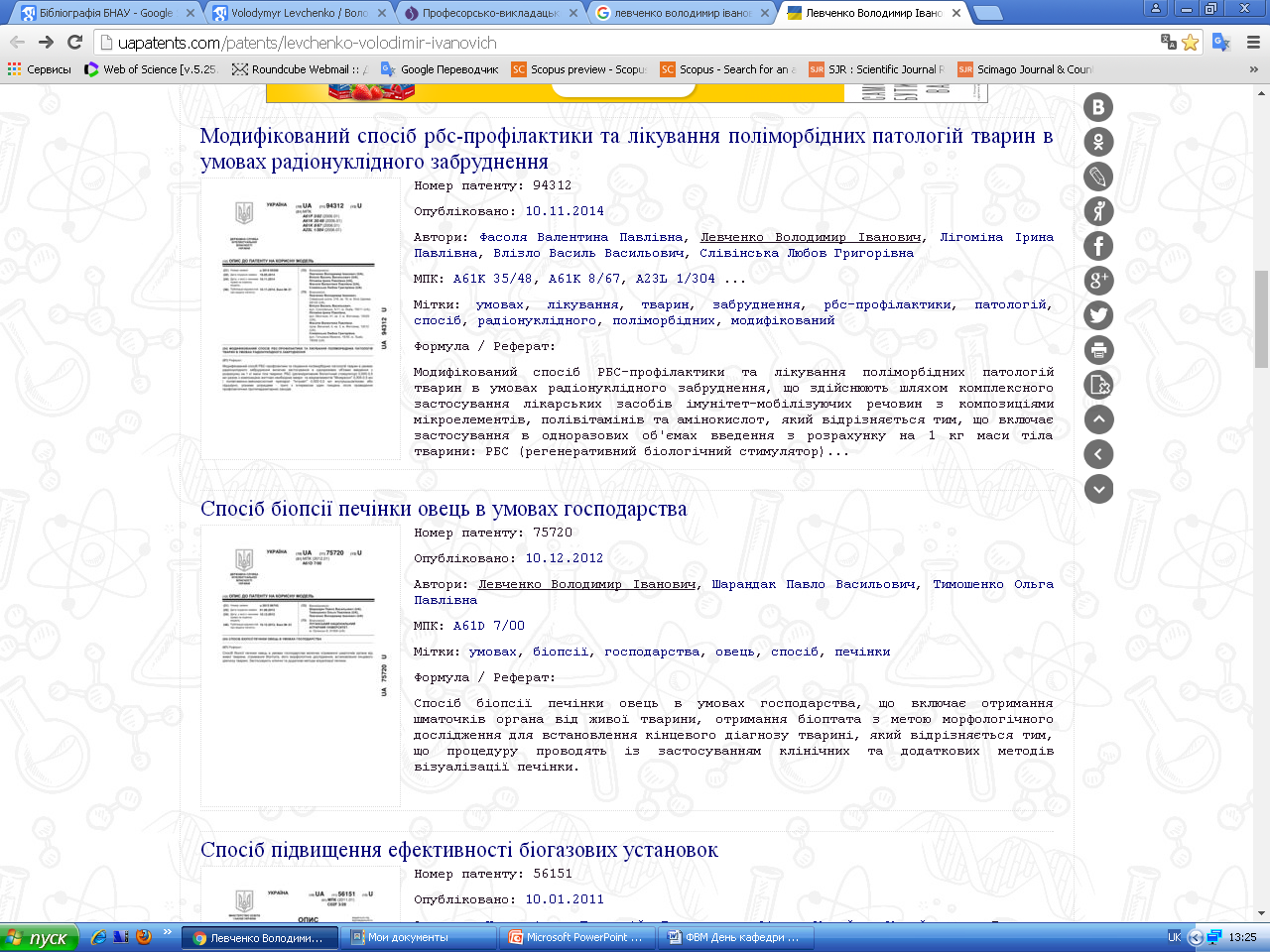 Шарандак П. В.
Корисні посилання
Google Scholar https://scholar.google.com.ua
Scopus  https://www.scopus.com
Web of Sience https://webofknowledge.com/
База патентів України http://uapatents.com/
Праця вчених надзвичайно важлива.                    Вчені досліджують, залишаючи в історії науки свій слід.                                                                                Хочемо побажати вам натхнення, нових наукових доробок, успішно отримувати звання, нагороди.                                         Бажаємо удачі в наукових дослідах.                    Нехай вас радують результати вашої роботи.
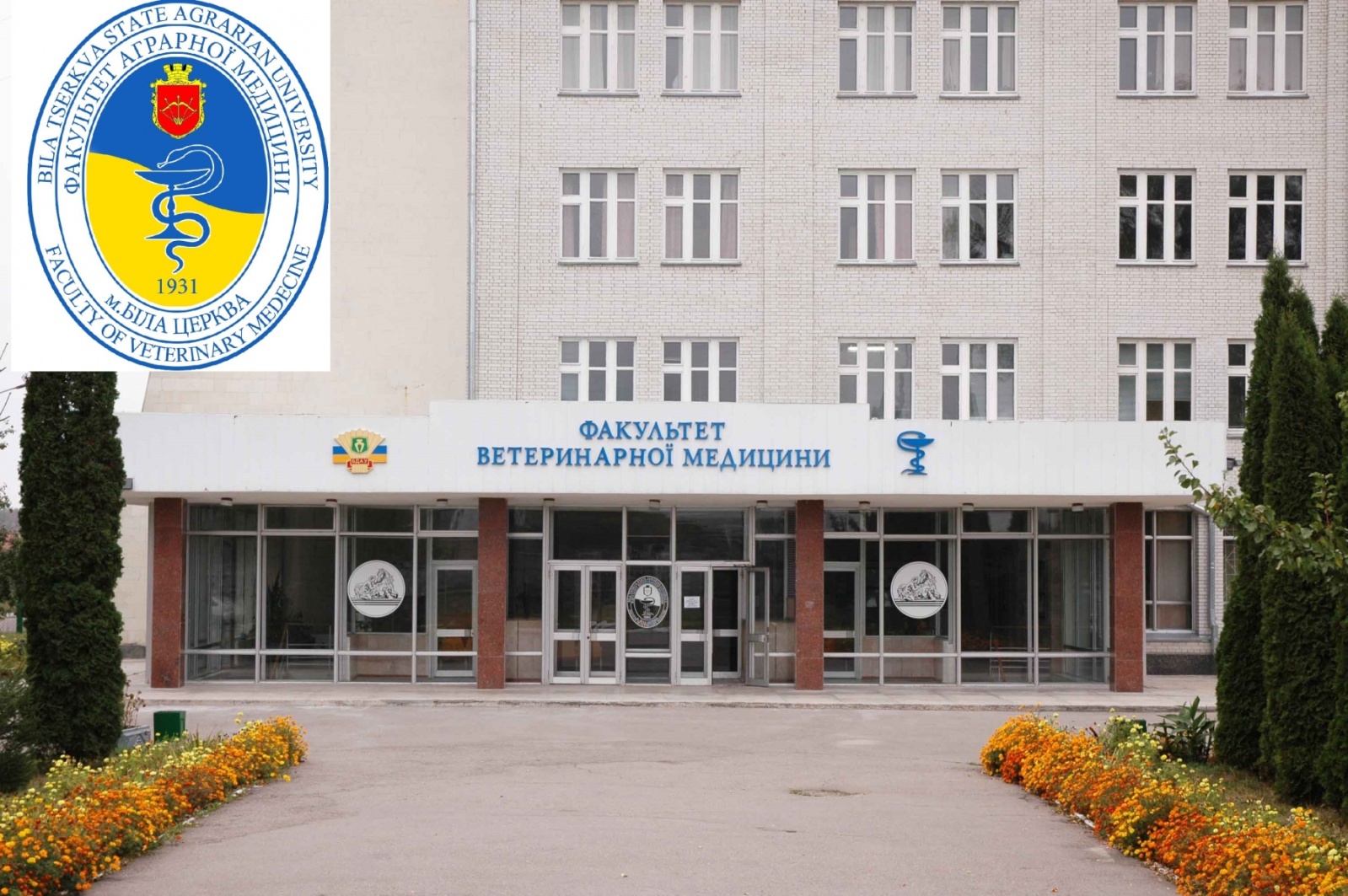 Дякую за увагу!